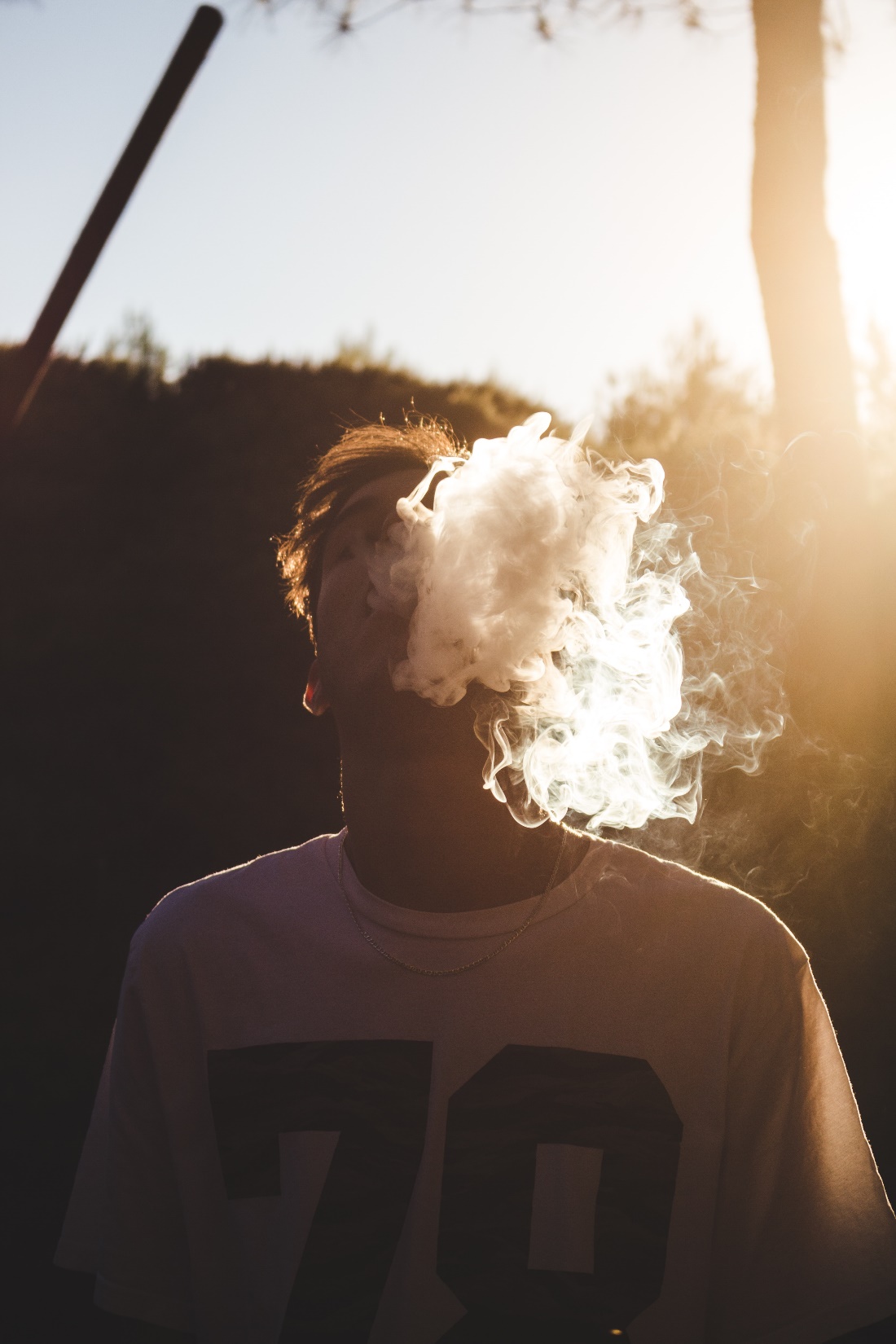 The impact of vaping policies on youth vaping.
Findings from the ITC Youth Tobacco & Vaping Survey
David Hammond on behalf of the ITC Youth Tobacco & Vaping study.
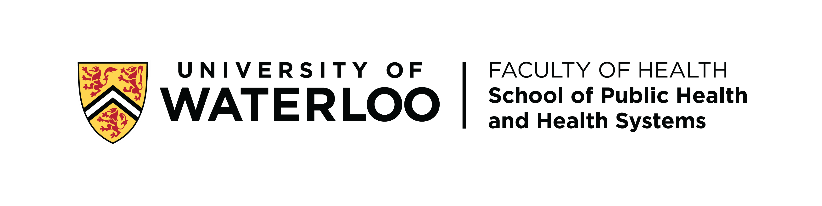 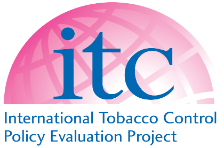 DISCLOSURES
NO INDUSTRY FUNDING OR INTERESTS TO DECLARE.
CONSULTANT / PAID SPEAKER / ADVISORY COMMITTEES
Regulatory agencies e.g., Canada, Australia, UK, EC, US CDC, etc.	
Non-governmental associations e.g., CCSA, CCS, Heart & Stroke Foundation
International public health authorities e.g., WHO

PAID EXPERT TESTIMONY - PUBLIC HEALTH LITIGATION

Tobacco 
Canada, Norway, Australia, UK, Ireland, Uruguay, Uganda, NB, AB, Class actions

Vaping
US States, Canada


Cannabis
Quebec, Canada

Food & beverage
San Francisco
Trends in youth vaping across countries
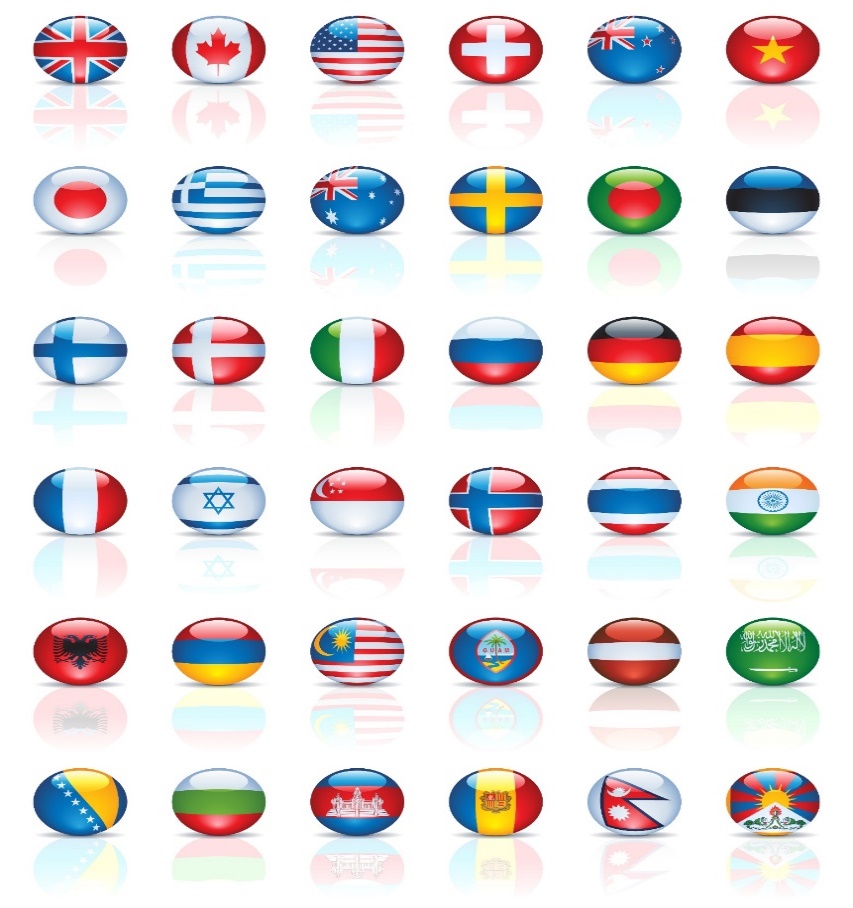 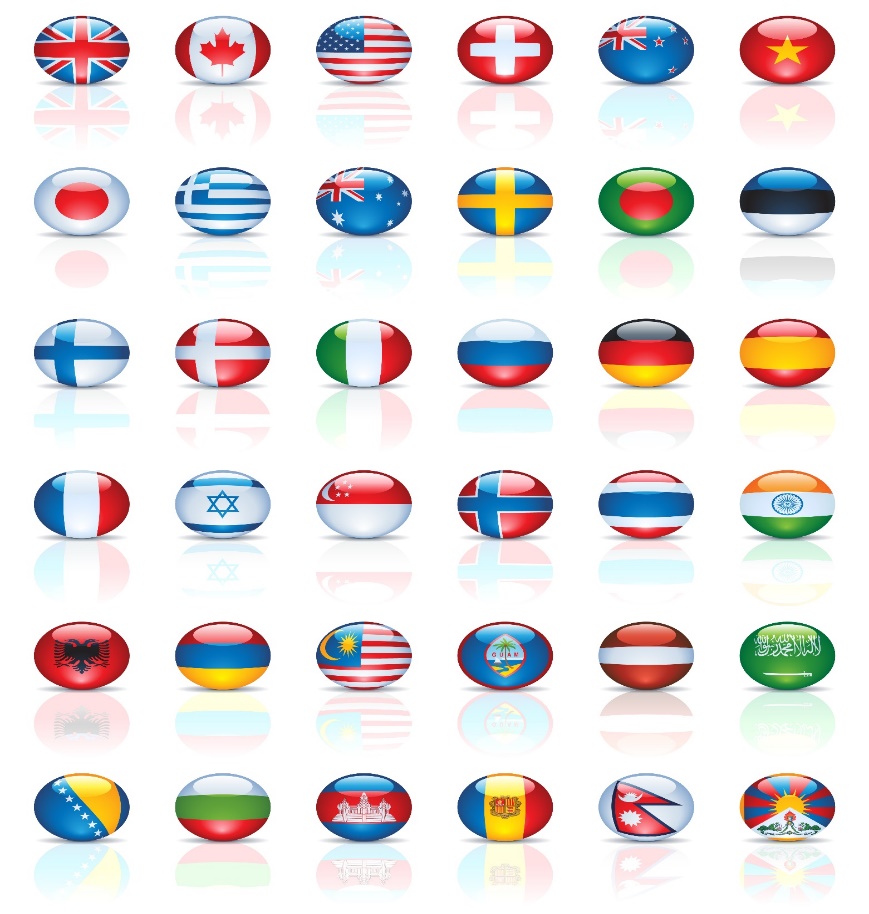 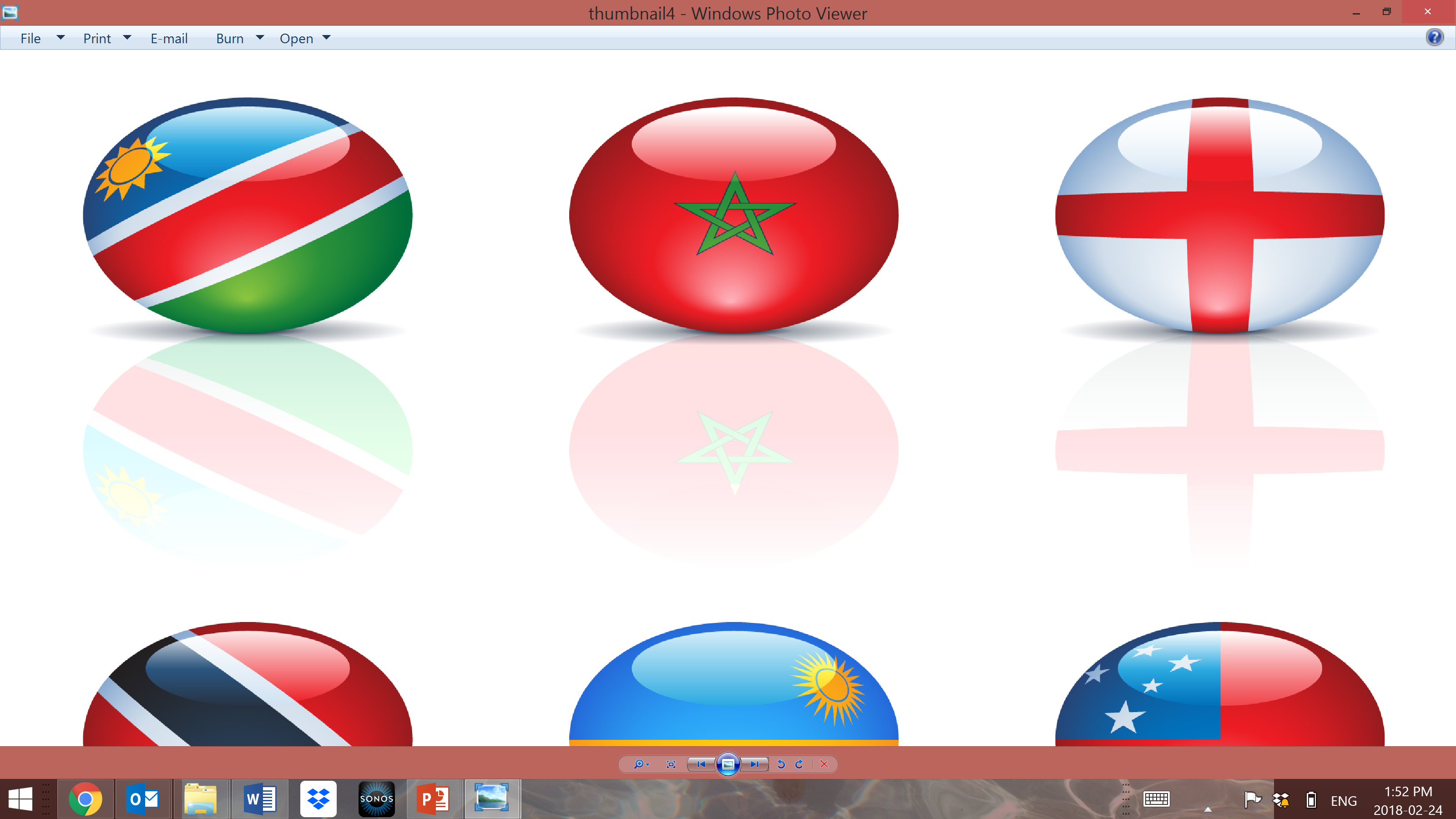 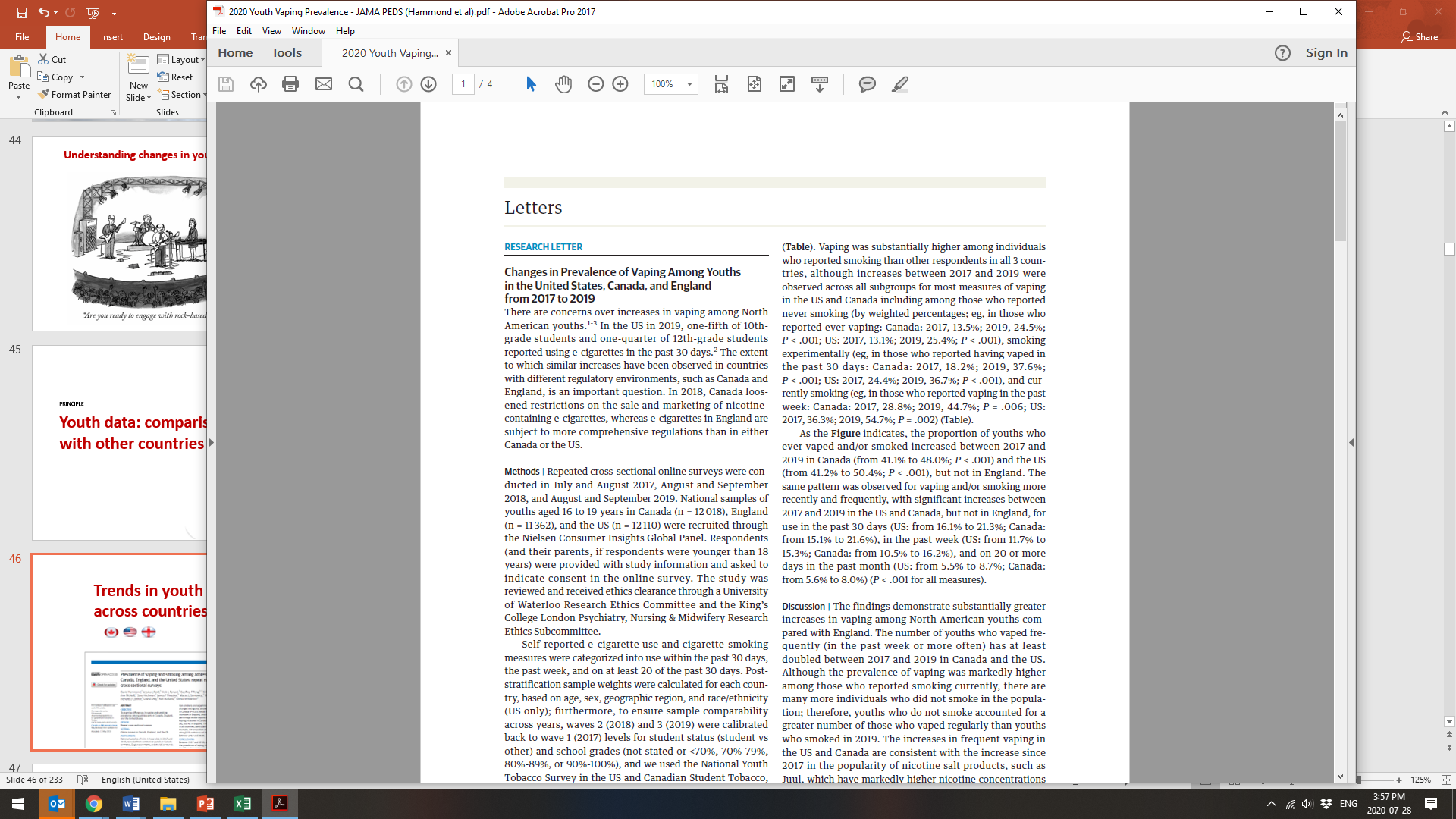 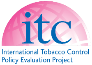 ITC Youth Surveys
Methods
Repeat cross-sectional surveys
Ages 16 – 19
Nielsen non-probability samples

Weighted data 
Age, sex, geographic region, race (US), student status, school grades, smoking status (CA, US)*
 
Same methods across countries
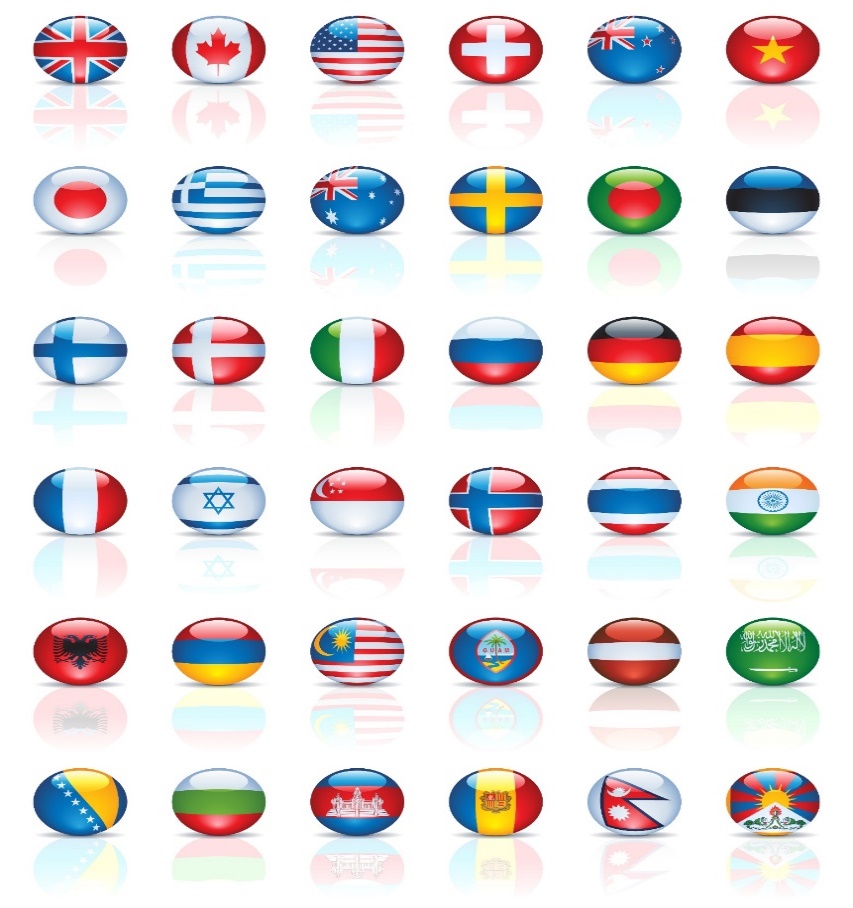 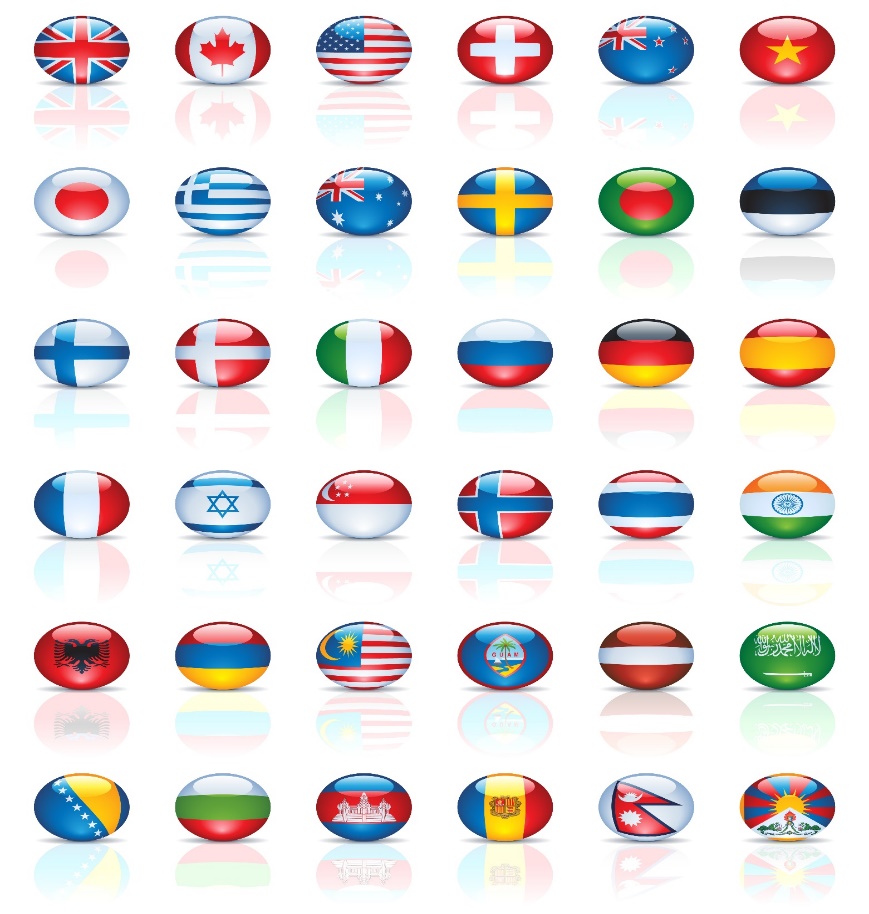 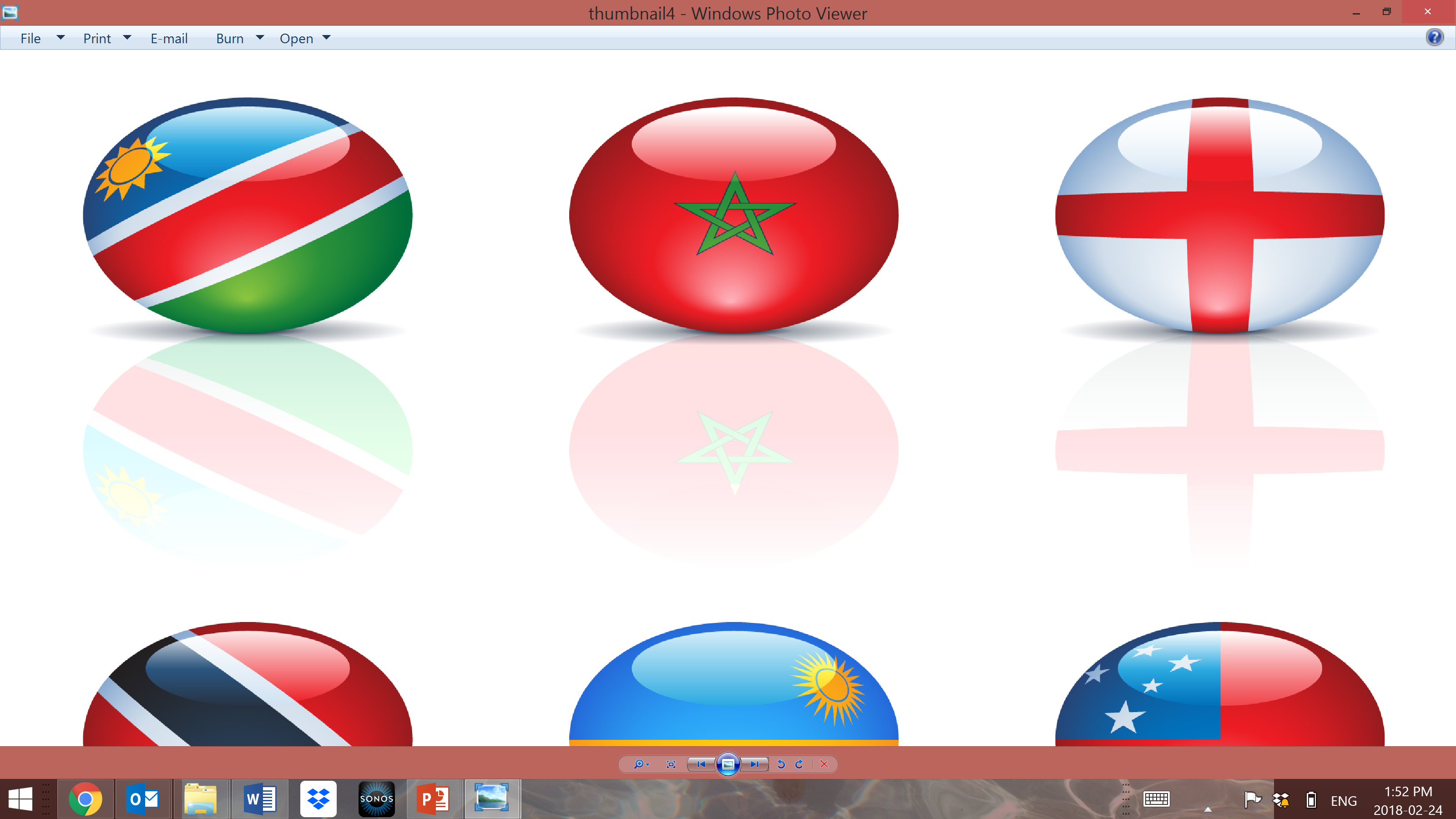 *WEIGHTED ON SMOKING STATUS IN THE US (NYTS) AND CANADA (CSTADS), AND RACE/ETHNICITY IN US ONLY.
ITC YOUTH TECHNICAL REPORT AVAILABLE AT: HTTP://DAVIDHAMMOND.CA/PROJECTS/E-CIGARETTES/ITC-YOUTH-TOBACCO-ECIG/
ITC YOUTH SURVEY
Analytic sample
N=63,664
2020 AUG
2018
2020 FEB
2017
2019
4,217
5,132
4,275
3,845
4,034
3,874
4,135
3,981
3,493
4,269
4,290
5,991
4,038
4,095
3,995
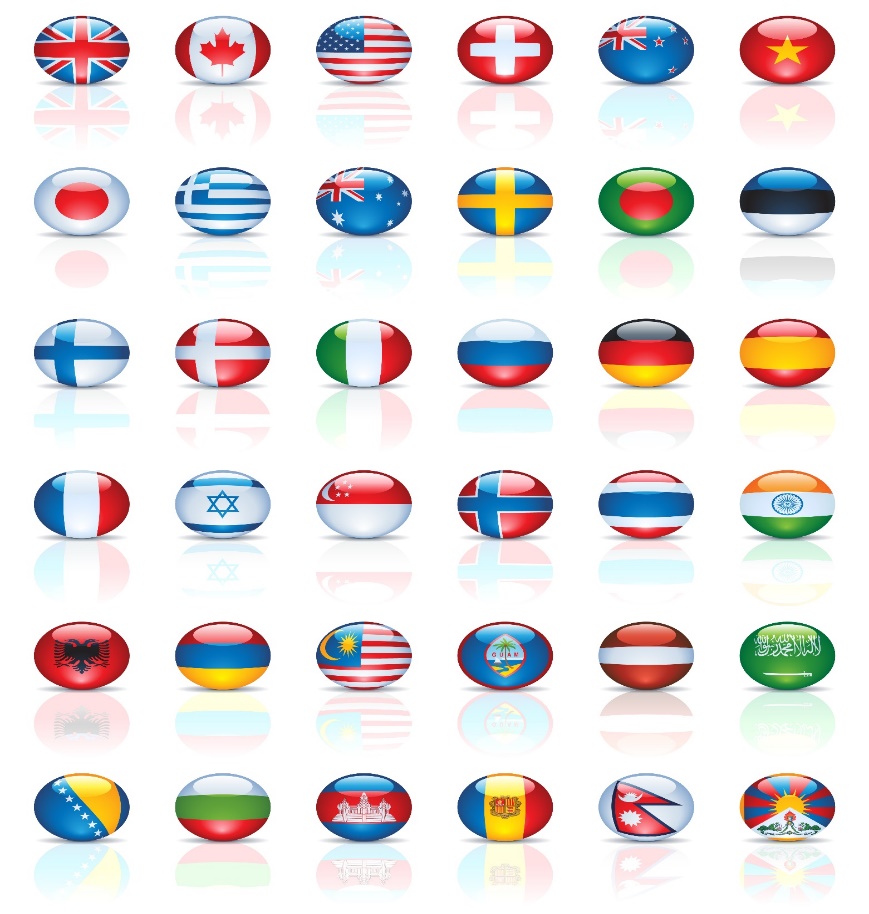 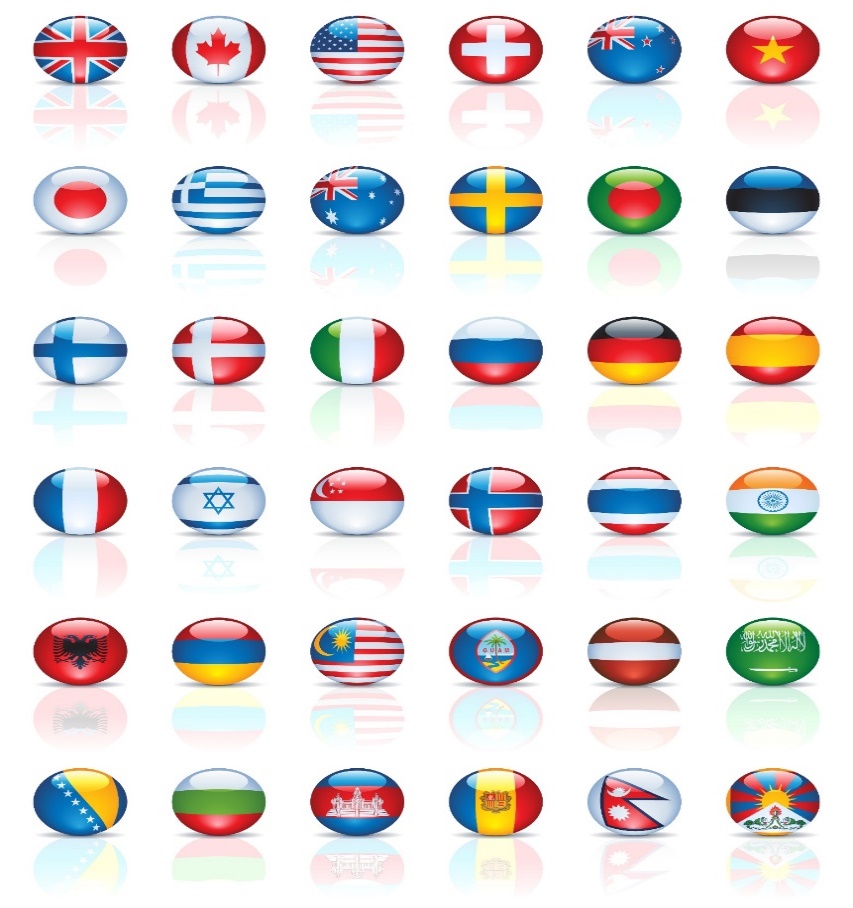 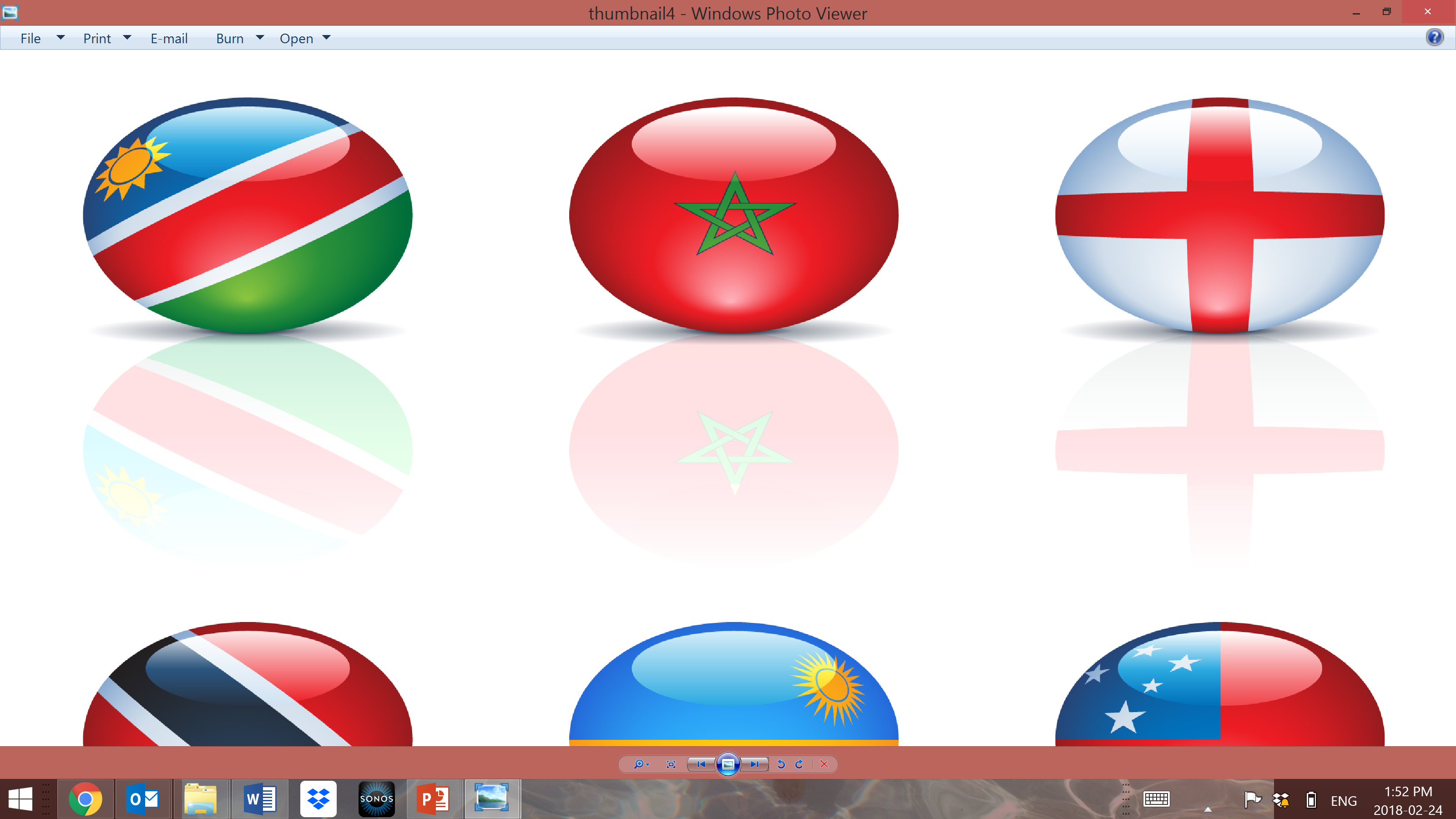 12,128
11,753
11,609
13,624
14,550
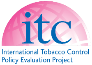 Vaping - Past 30 days
2017-2020 N=63,664
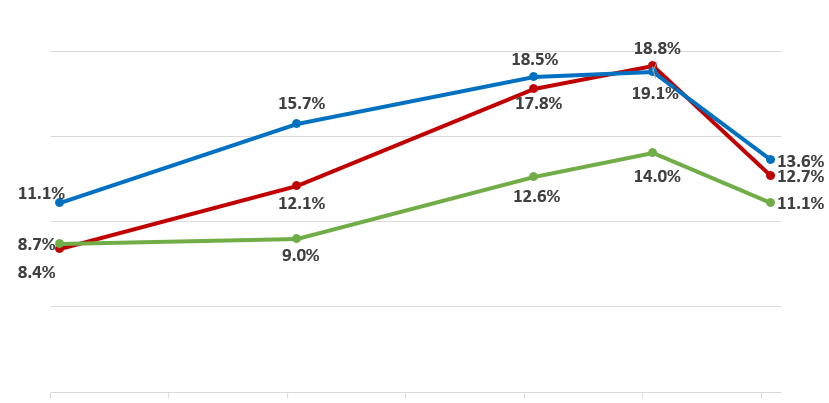 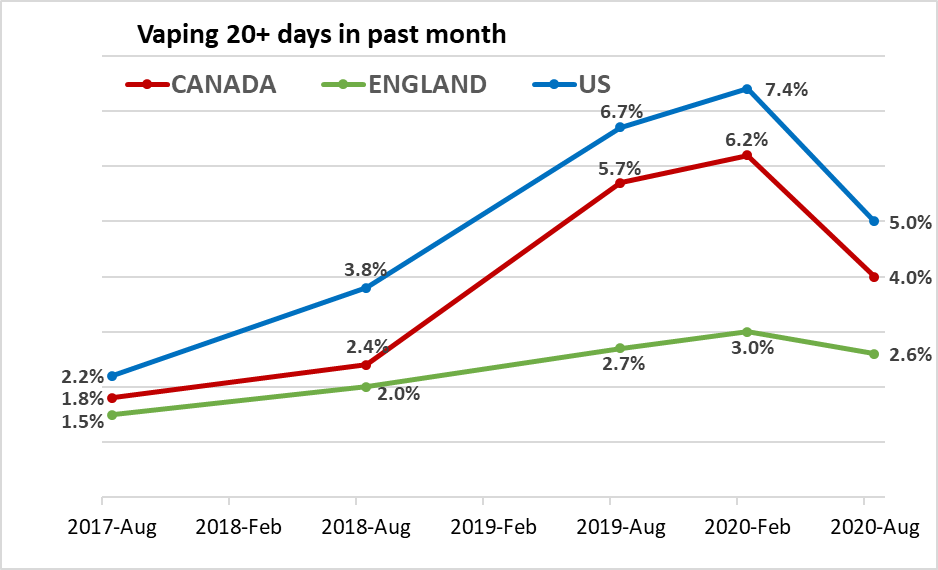 2020 AUG
2020 FEB
2018 AUG
2019 AUG
2017 AUG
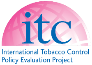 Vaping - 20+ days past month
2017-2020 N=63,664
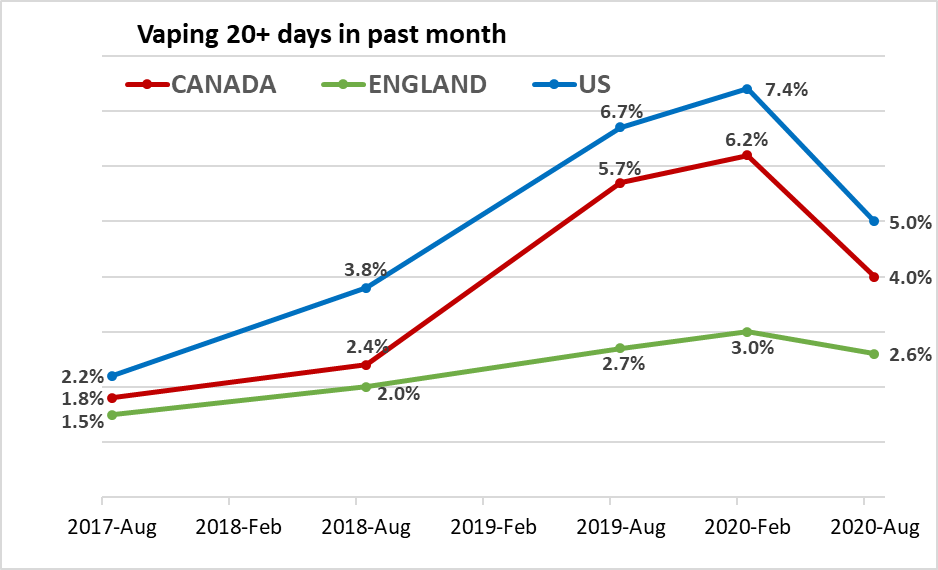 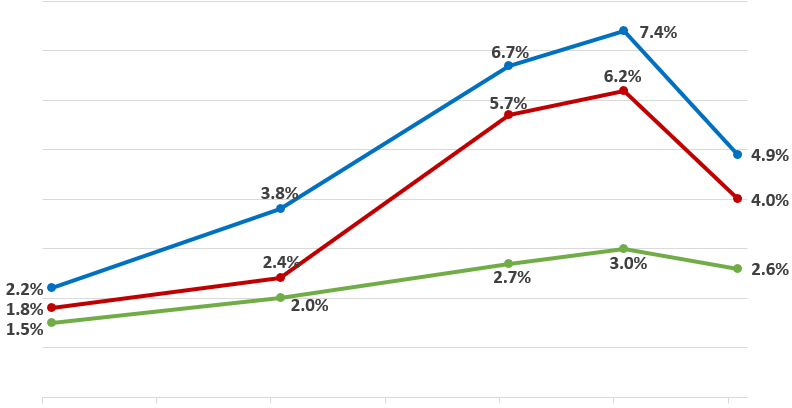 2020 AUG
2020 FEB
2018 AUG
2019 AUG
2017 AUG
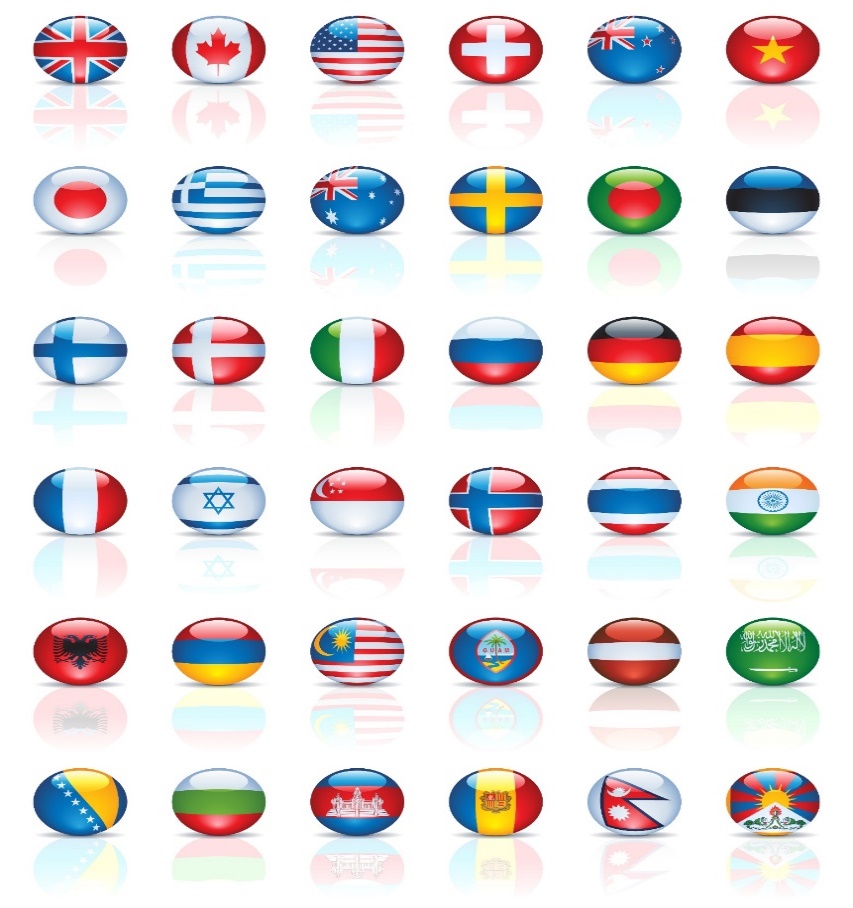 Comparisons across surveys - Past 30-day vaping
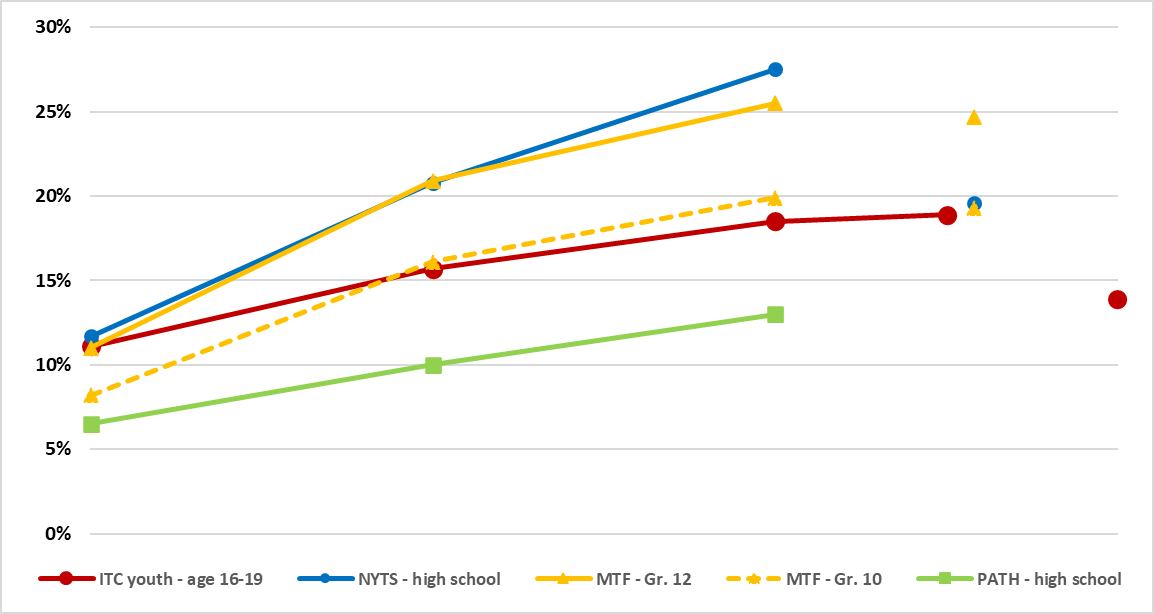 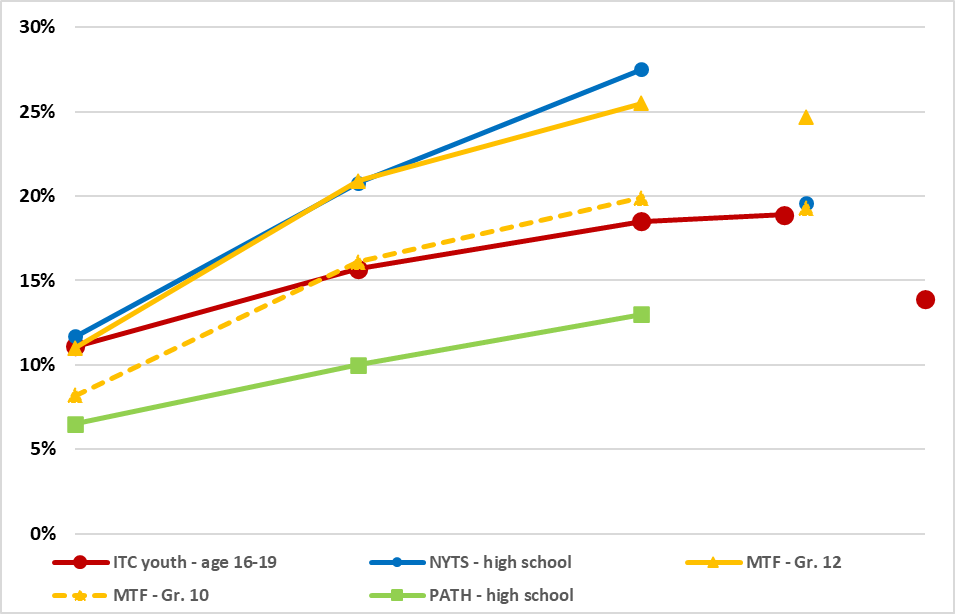 2020 AUG
2020 FEB
2018 AUG
2019 AUG
2017 AUG
Smoking - Past 30 days
2017-2020 N=63,664
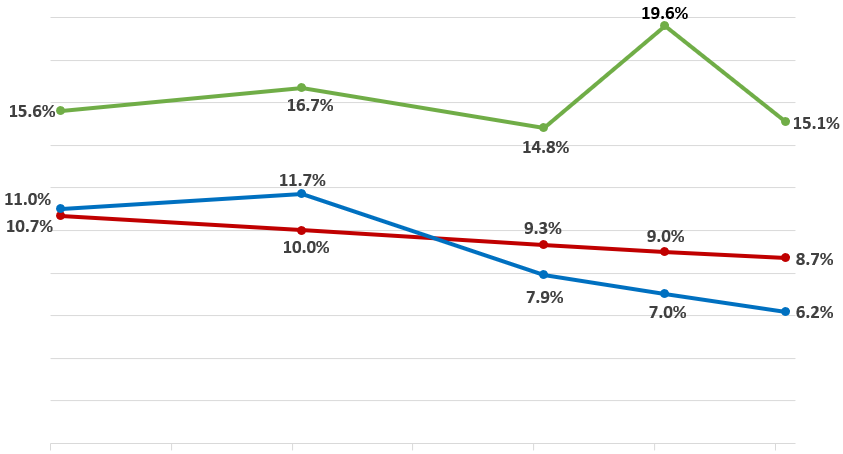 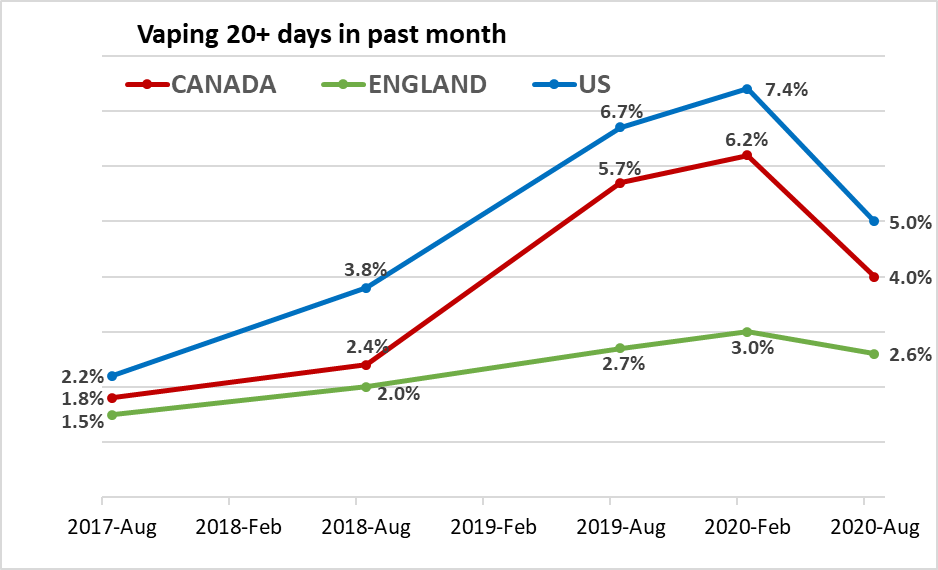 *Adjusted for smoking trend in US & Canada
2020 AUG
2020 FEB
2018 AUG
2019 AUG
2017 AUG
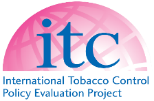 Symptoms of dependence among youth vapers
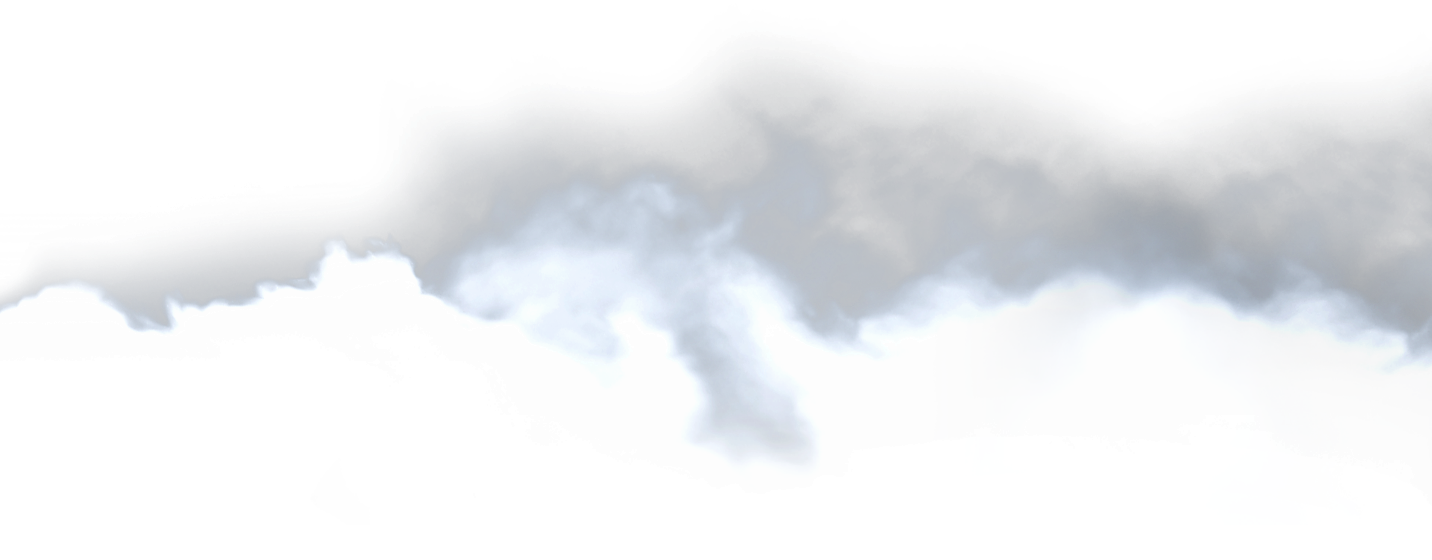 Do you consider yourself addicted to e-cigarettes? 
PAST 30-DAY VAPERS – US ONLY
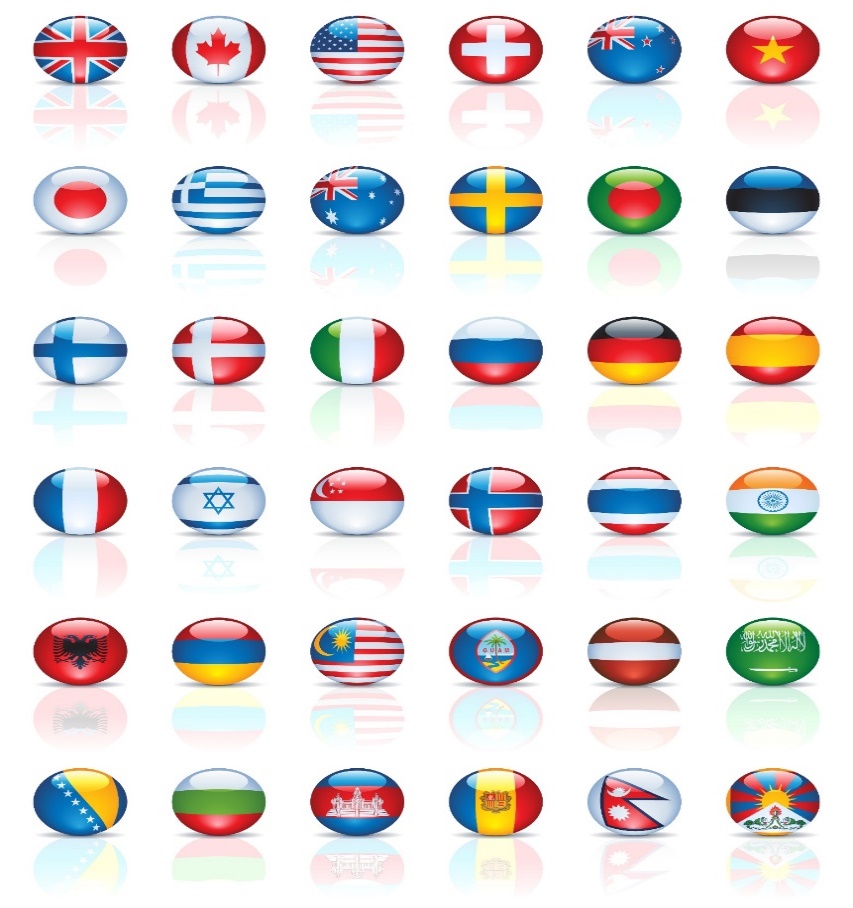 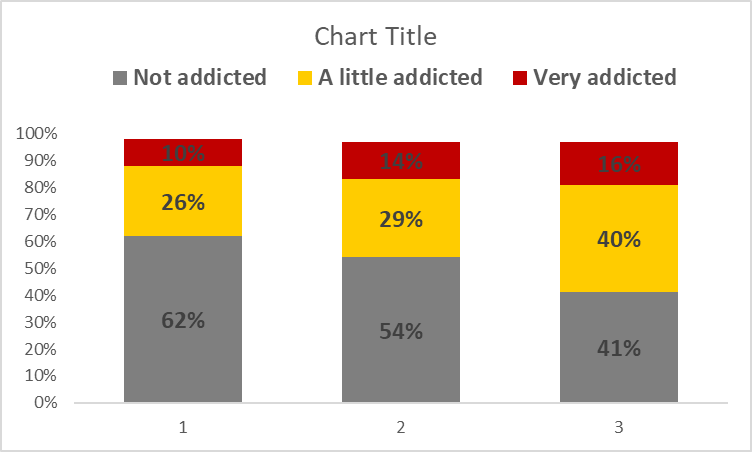 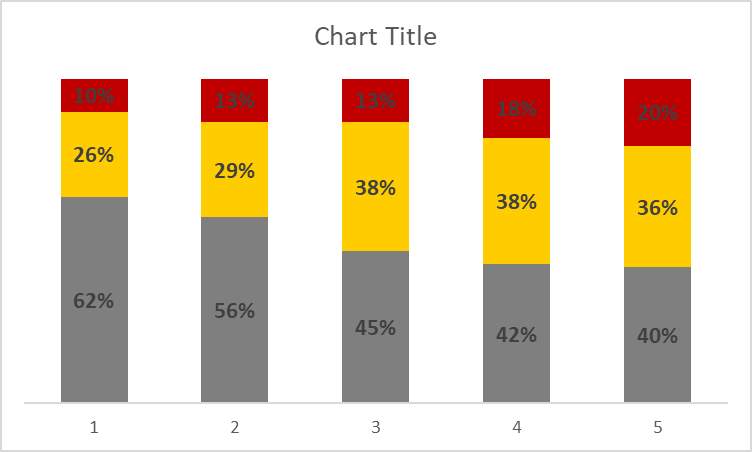 2020 FEB
2018 AUG
2017 AUG
2019 AUG
2020 AUG
Perceived addiction – ‘A little / Very’
PAST 30-DAY VAPERS
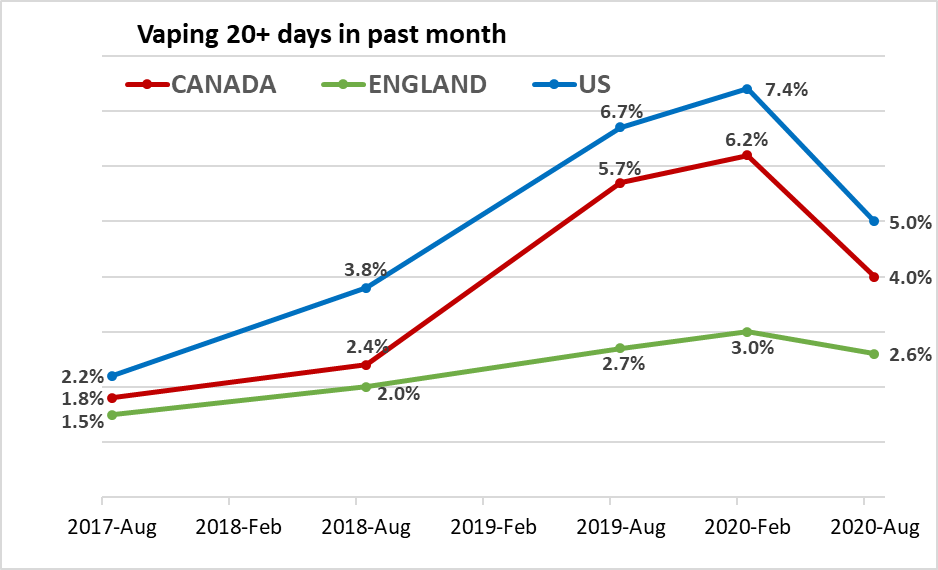 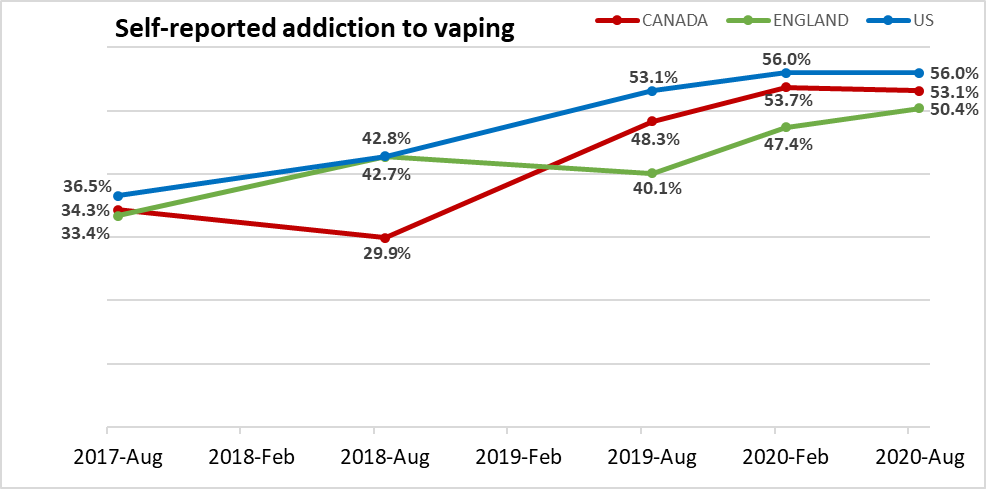 2020 FEB
2018 AUG
2019 AUG
2017 AUG
2020 AUG
Strong urges to vape at least most days
PAST 30-DAY VAPERS
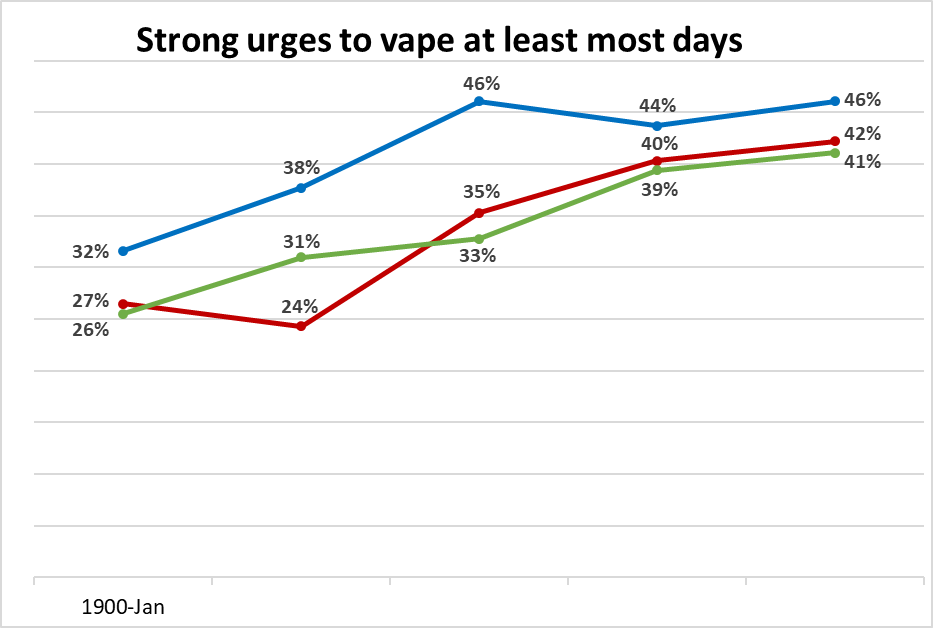 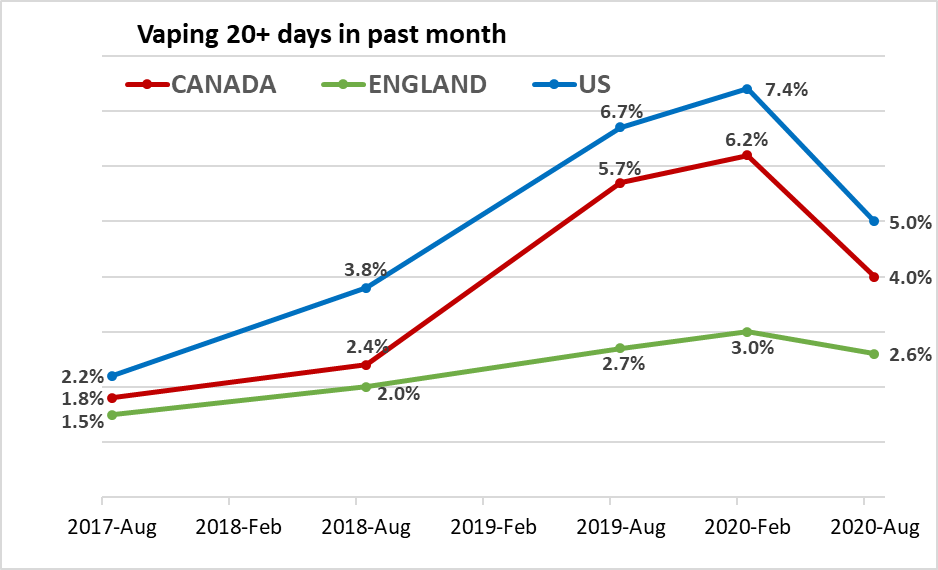 2020 FEB
2018 AUG
2019 AUG
2017 AUG
2020 AUG
ITC YOUTH SURVEY
Why has youth vaping increased more in North America than England?
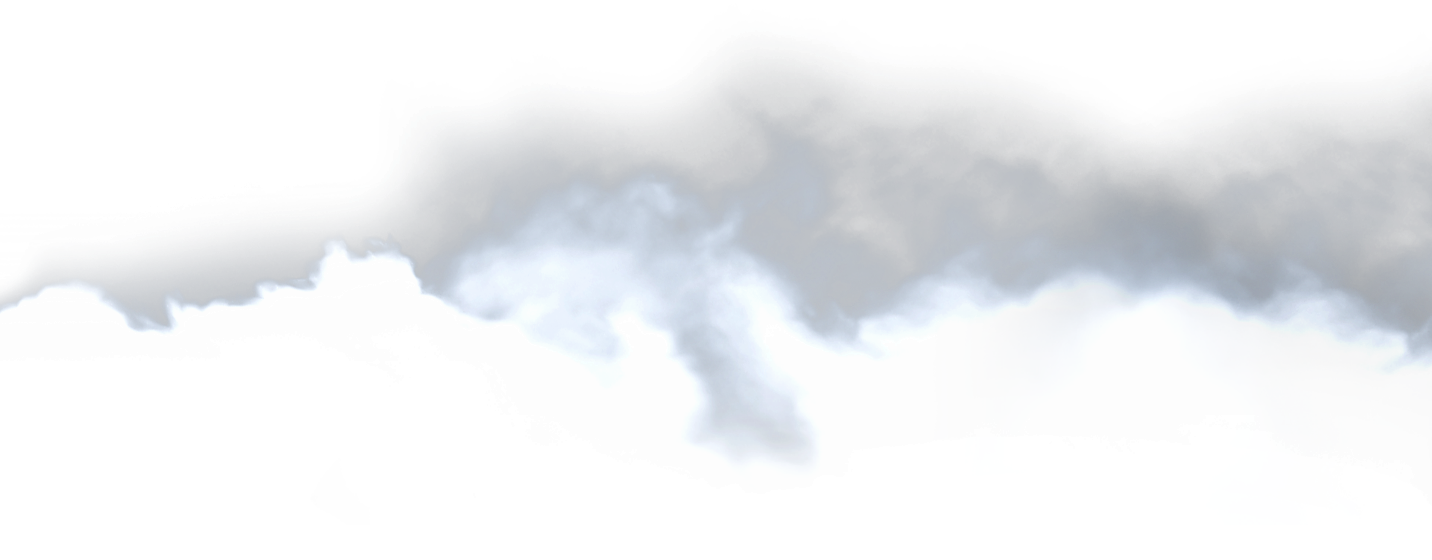 Differences in vaping markets
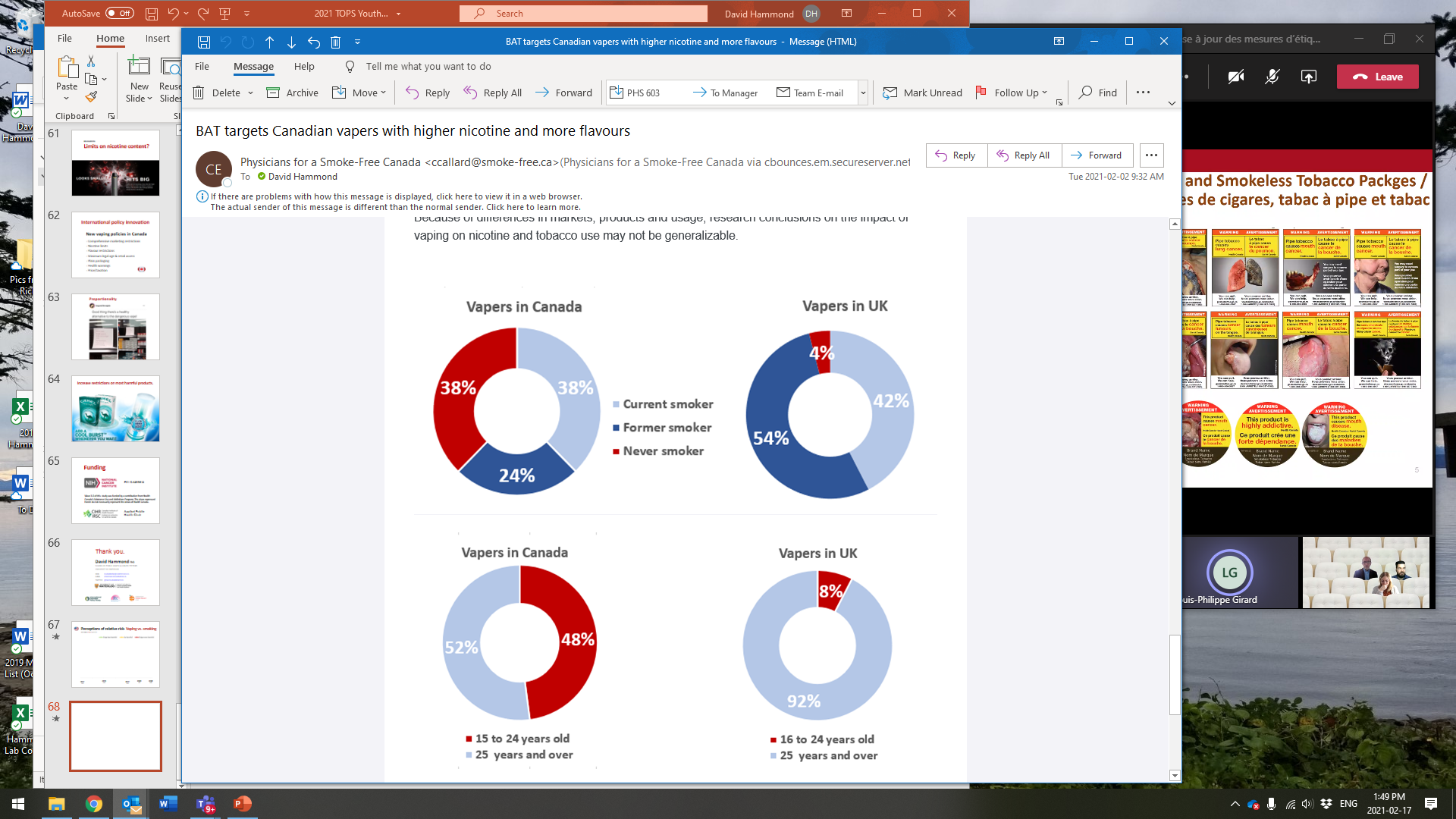 SOURCES:
CANADA:  https://www.canada.ca/en/health-canada/services/canadian-tobacco-nicotine-survey/2019-summary/2019-detailed-tables.html
UK: https://www.ons.gov.uk/peoplepopulationandcommunity/healthandsocialcare/drugusealcoholandsmoking/datasets/ecigaretteuseingreatbritain
ITC YOUTH SURVEY
Different products.
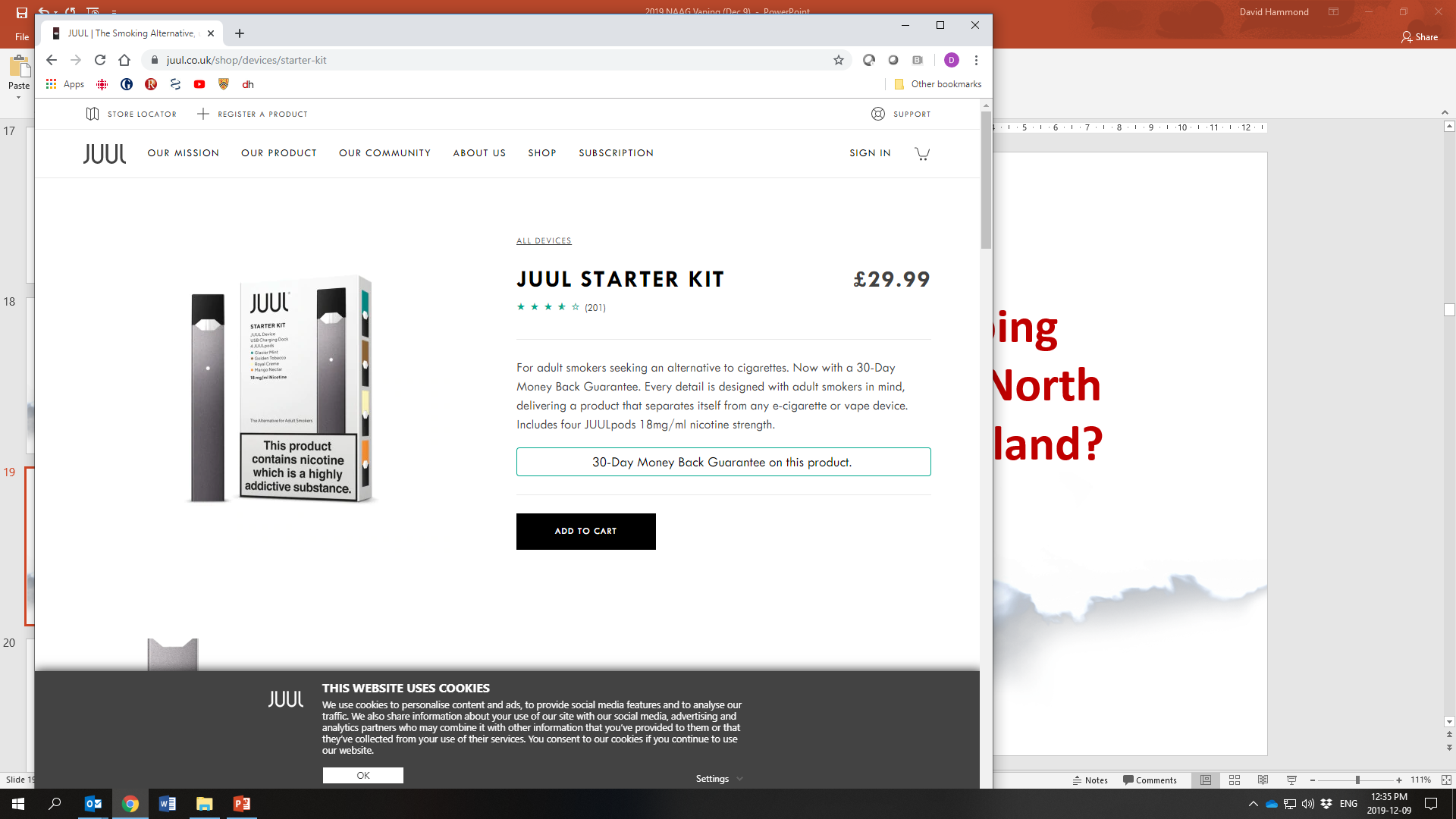 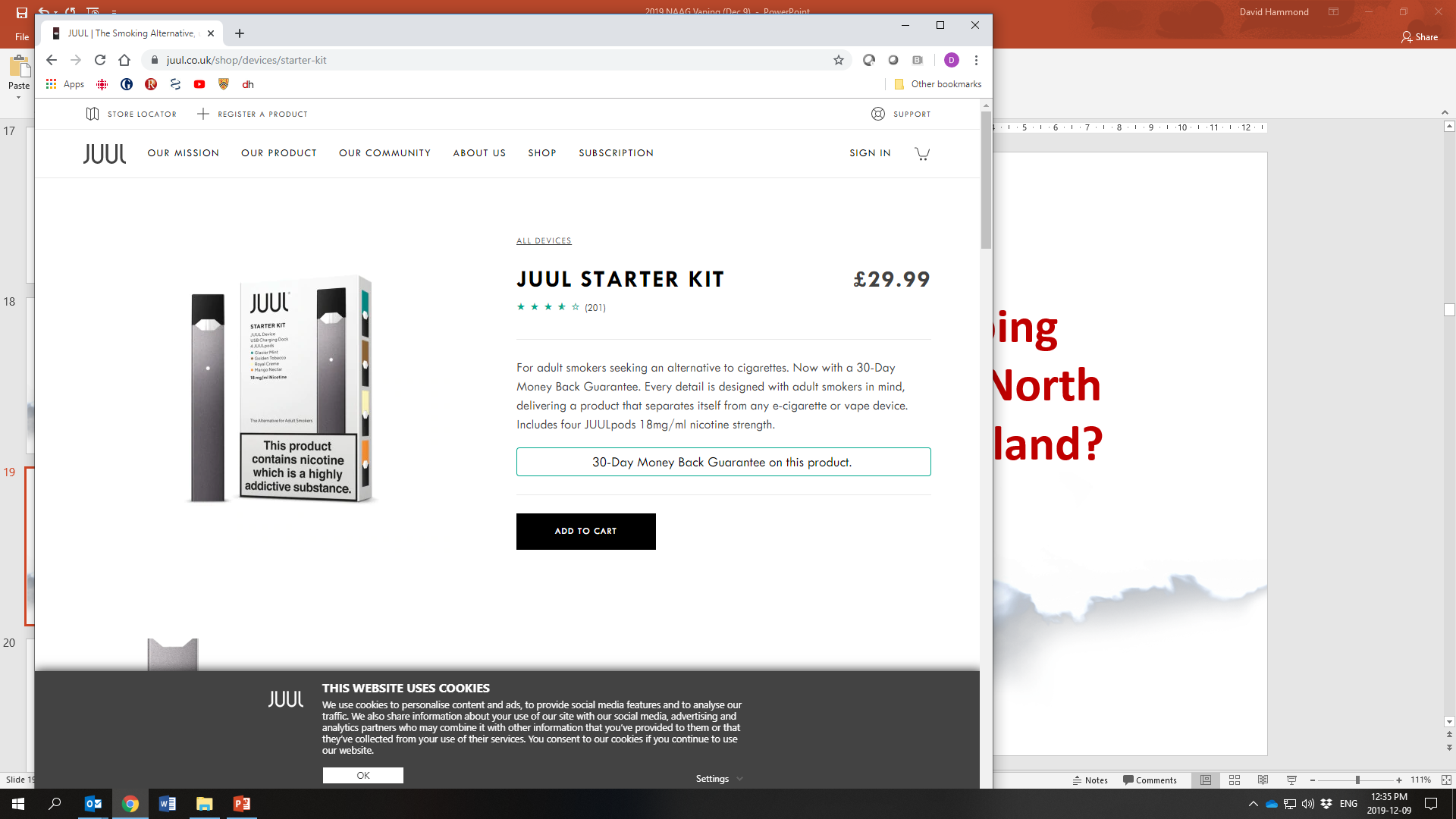 Soruce: https://www.juul.co.uk/shop/devices/starter-kit
Usual vape brand - JUUL
AMONG PAST 30-DAY VAPERS 2017-2020
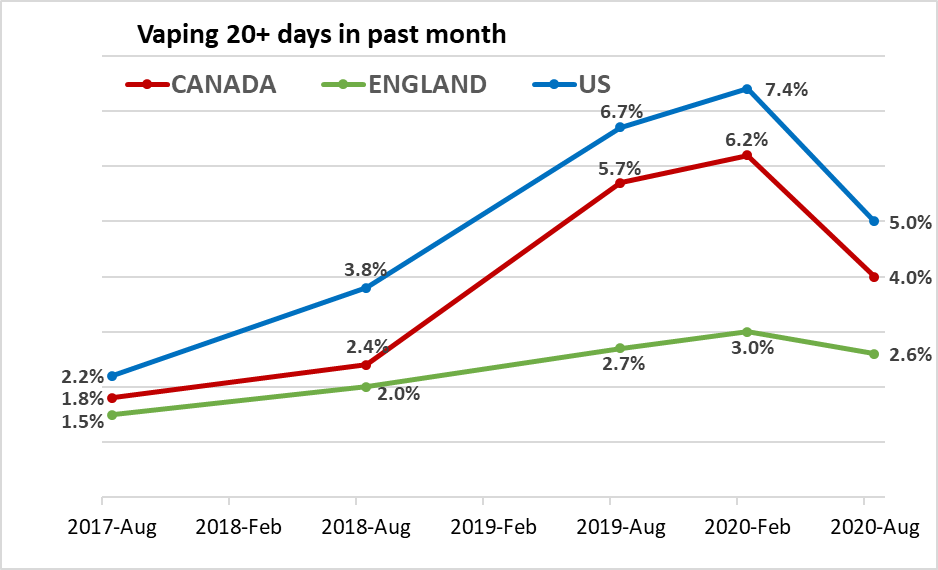 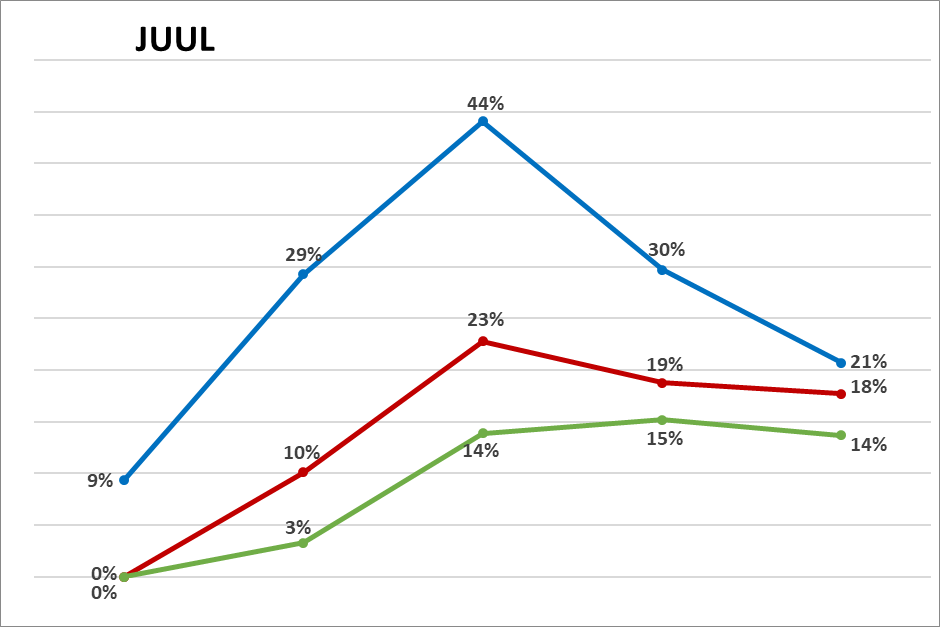 2020 AUG
2018 AUG
2020 FEB
2019 AUG
2017 AUG
How much nicotine do the e-cigarettes, cartridges, pods, or e-liquids you currently use contain? 
PAST 30-DAY VAPERS, US ONLY, 2020 AUG
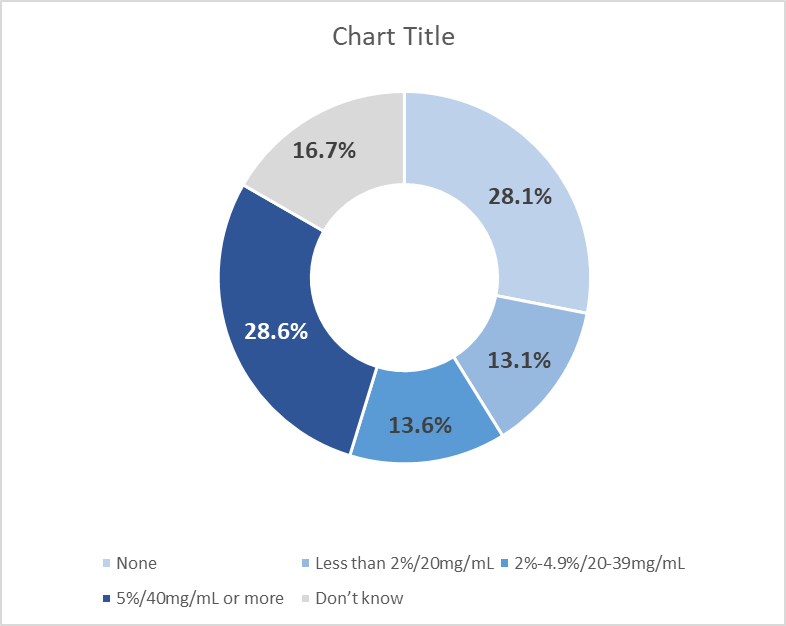 Don’t know
None
≥5.0%
< 2.0%
2.0 – 4.9%
Nicotine concentration - ≥2% / 20mg 
SELF-REPORTED,  AMONG PAST 30-DAY VAPERS
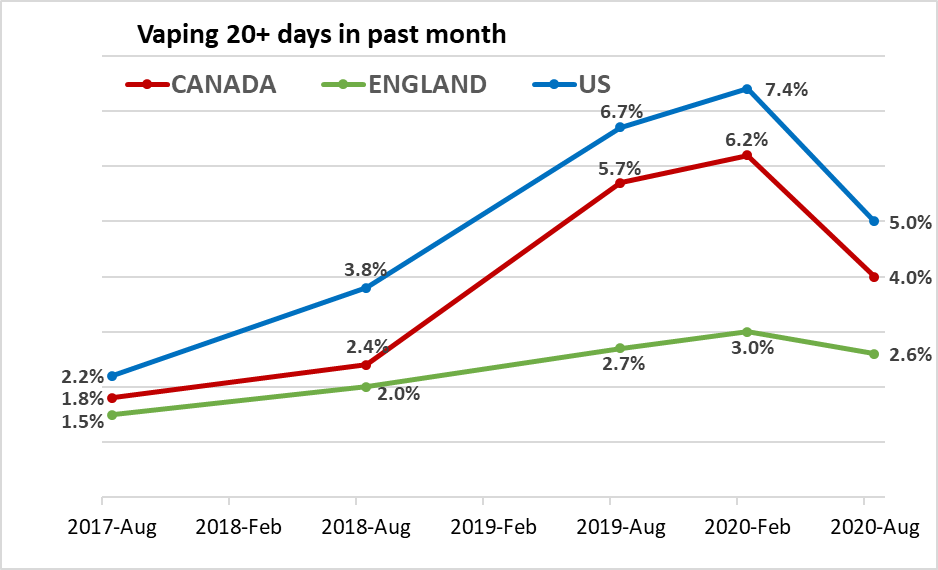 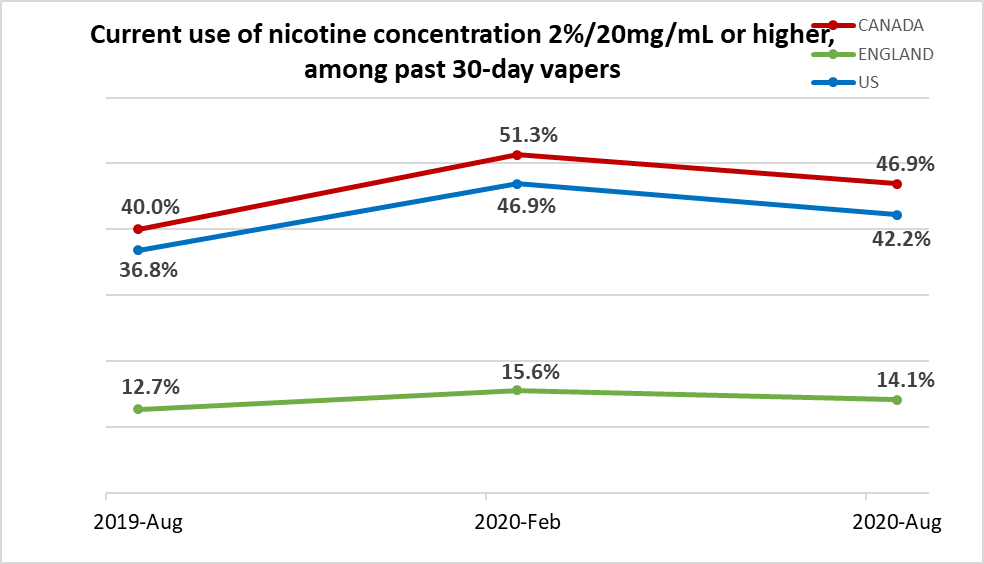 2020 FEB
2019 AUG
2020 AUG
Nicotine Salts – Current use
SELF-REPORTED,  AMONG PAST 30-DAY VAPERS
ITC adults
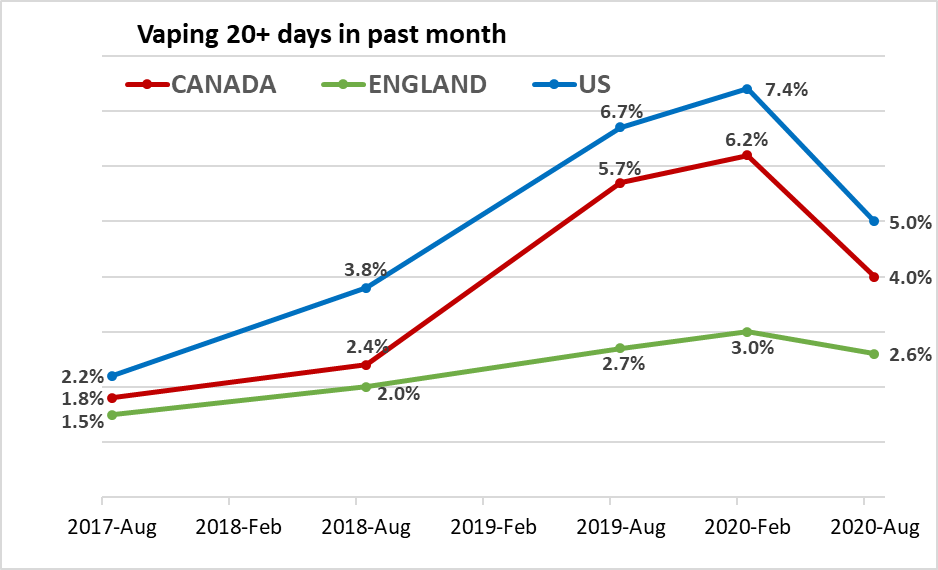 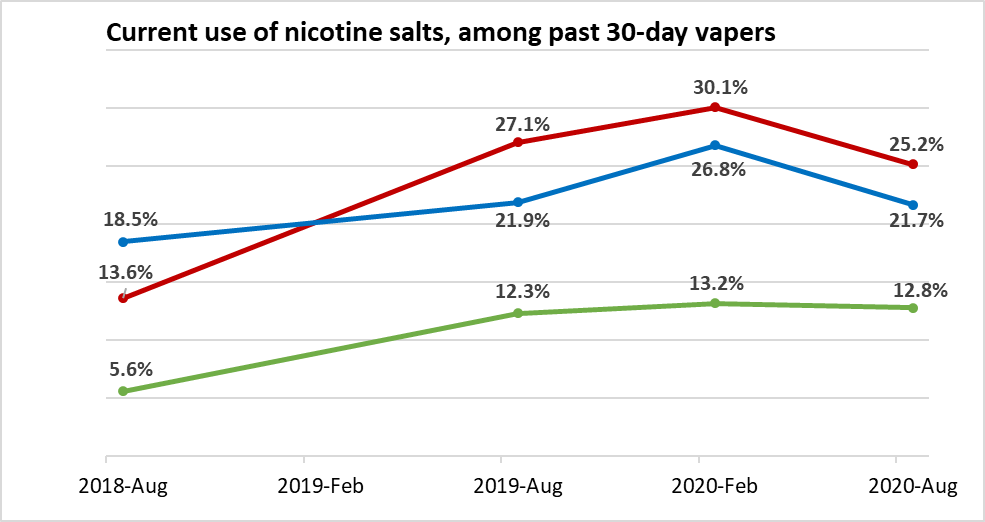 19%
13%
5%
2020 FEB
2018 AUG
2019 AUG
2020 AUG
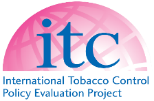 Product type is associated with dependence indicators.
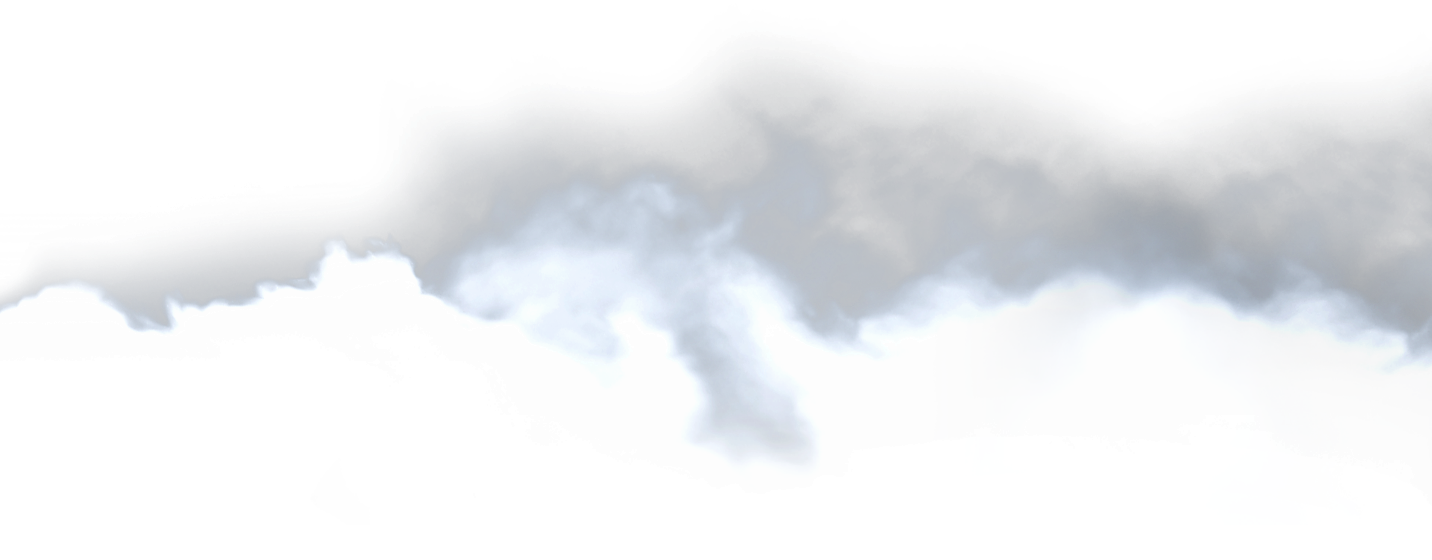 Perceived addiction
‘A LITTLE’ OR ‘VERY ADDICTED’, 2019
AOR=4.6 95%CI=3.6-6.0
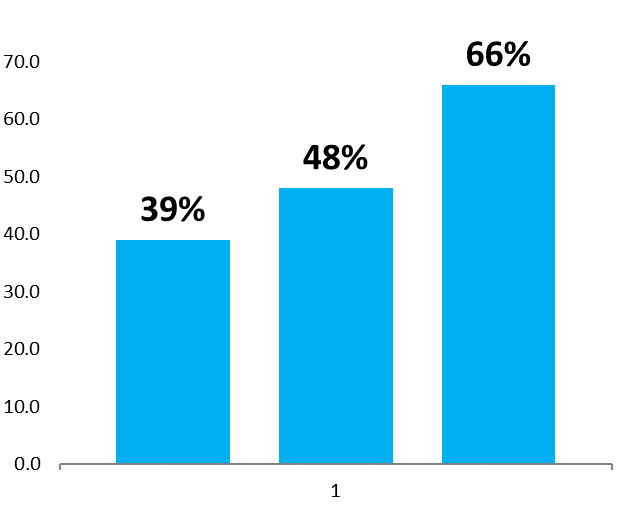 AOR=3.2
 95%CI=2.4-4.1
≥ 2% Nicotine
No nicotine 
/ DK
<2 % Nicotine
ADJUSTED ODDS RATIOS FORM  LOGISTIC REGRESSION MODELS ADJUSTED FOR COUNTRY, AGE GROUP, SEX, AND RACE/ETHNICITY.
Urges to vape
% WHO HAVE STRONG URGES TO USE ‘SEVERAL TIMES A DAY’ / ‘EVERY DAY OR MOST DAYS’, 2019
AOR=4.9 95%CI=3.7-6.4
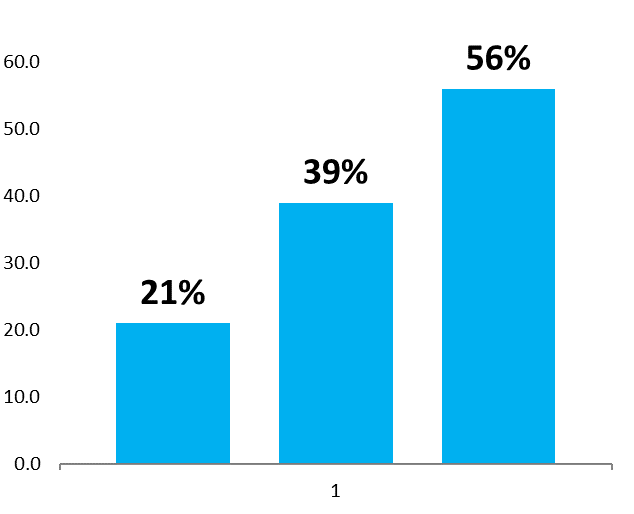 AOR=3.6
 95%CI=2.7-4.8
≥ 2% Nicotine
No nicotine 
/ DK
<2 % Nicotine
ADJUSTED ODDS RATIOS FORM  LOGISTIC REGRESSION MODELS ADJUSTED FOR COUNTRY, AGE GROUP, SEX, AND RACE/ETHNICITY.
Vape more than 20 times per day
AMONG PAST 30 DAY VAPERS, 2019
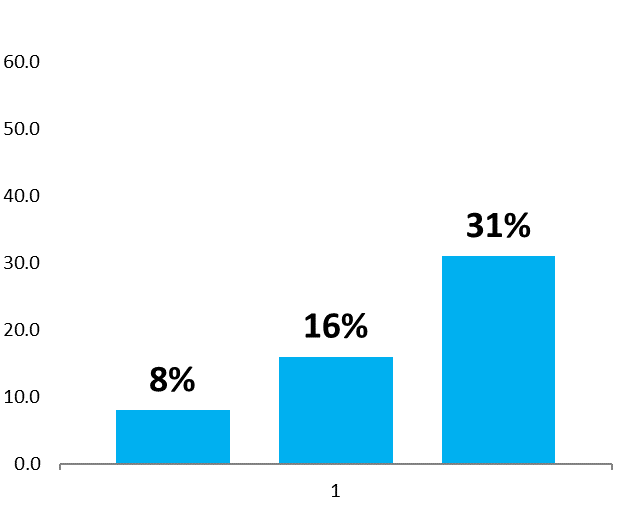 <2 % Nicotine
≥ 2% Nicotine
No nicotine 
/ DK
ADJUSTED ODDS RATIOS FORM  LOGISTIC REGRESSION MODELS ADJUSTED FOR COUNTRY, AGE GROUP, SEX, AND RACE/ETHNICITY.
Dependence indicators equally high or higher for non-JUUL nicotine salt products.
Urges to vape
% WHO HAVE STRONG URGES TO USE ‘SEVERAL TIMES A DAY’ / ‘EVERY DAY OR MOST DAYS’
AOR=4.1 95%CI=3.1-5.6
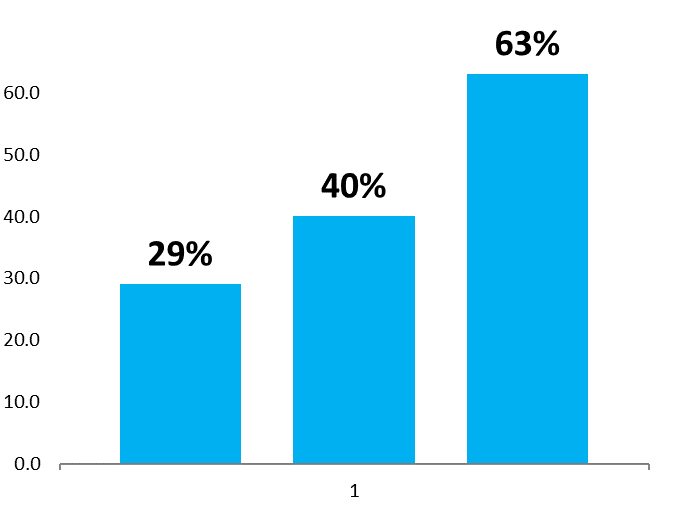 AOR=1.5
 95%CI=1.1-1.9
No nicotine 
Salts or JUUL
Non-JUUL salts brands
JUUL
Why has youth vaping increased more in North America than England?
Different marketing.
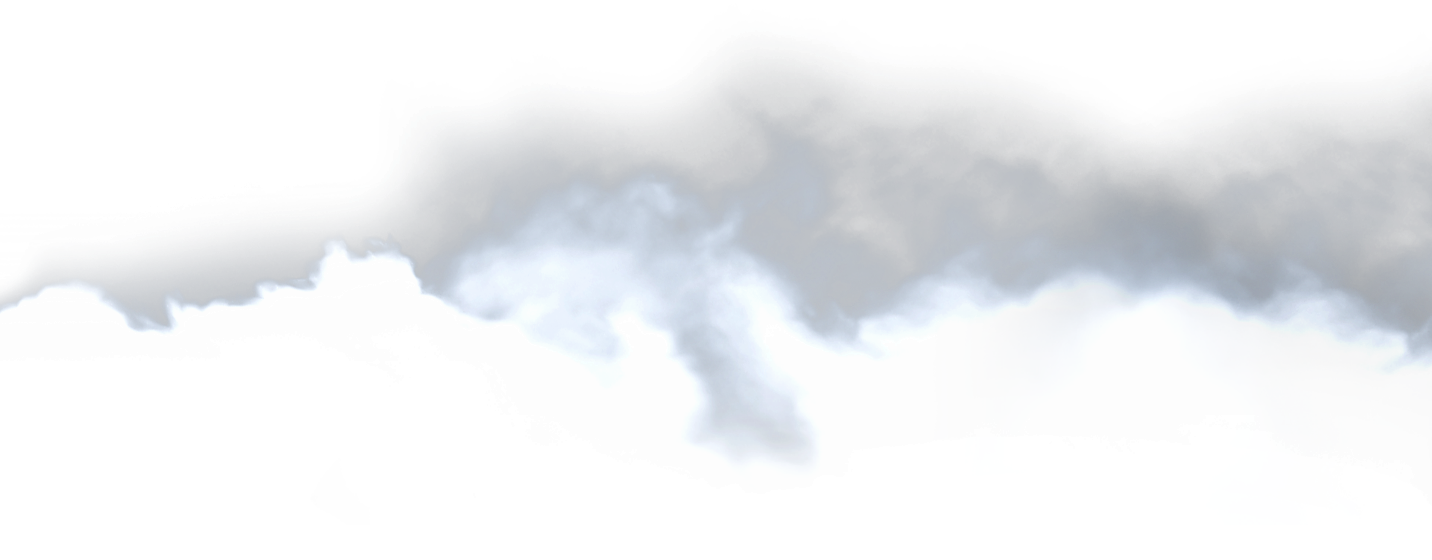 In the last 30 days, how often have you noticed things that promote e-cigarettes?
% OFTEN OR VERY OFTEN
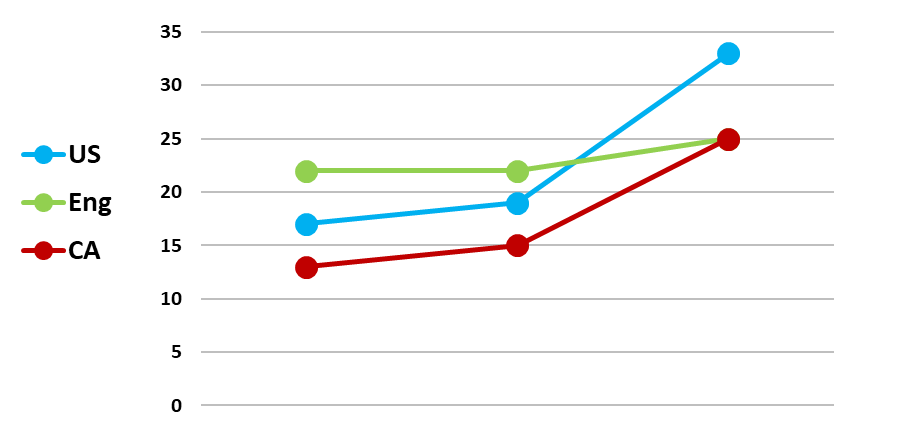 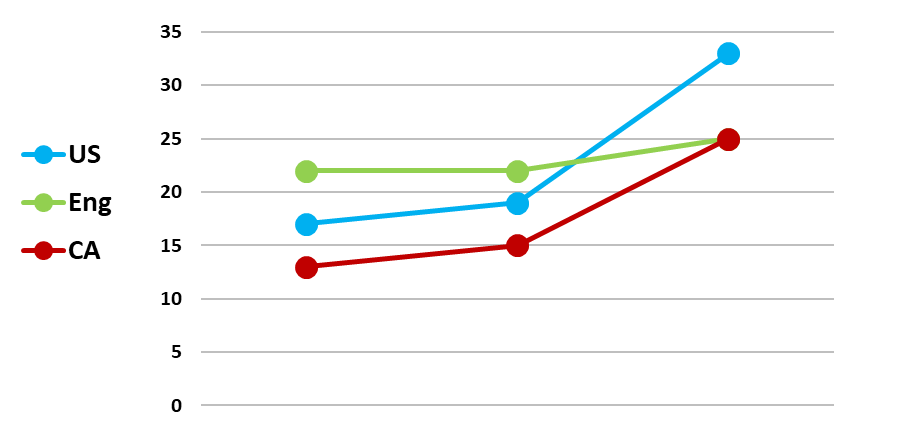 2017
2018
2019
In the last 30 days, how often have you noticed things that promote e-cigarettes/vaping?
% OFTEN OR VERY OFTEN 2019 N=4,135
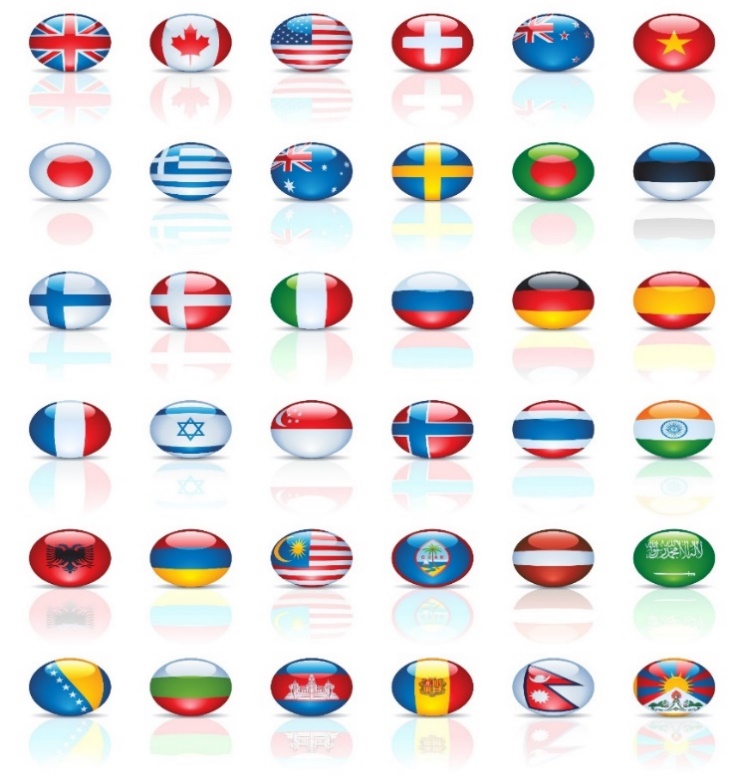 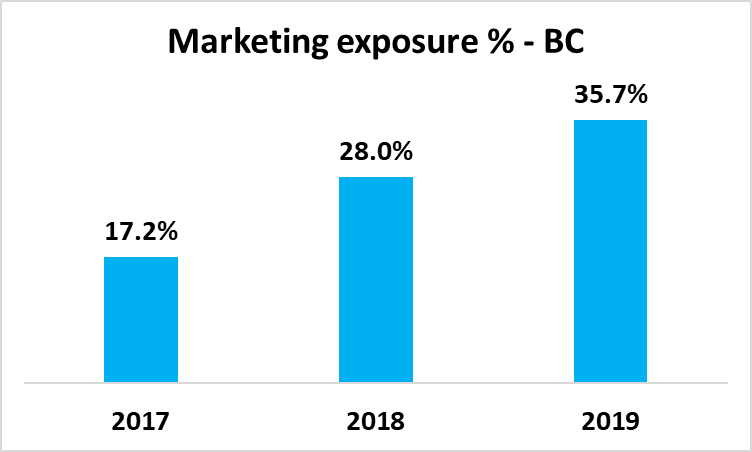 High restrictions
Low restrictions
Moderate restrictions
SK, AB
QC, MB, NS, PEI
BC, NF, NB, ON
In the last 30 days, how often have you noticed things that promote e-cigarettes/vaping?
% OFTEN OR VERY OFTEN
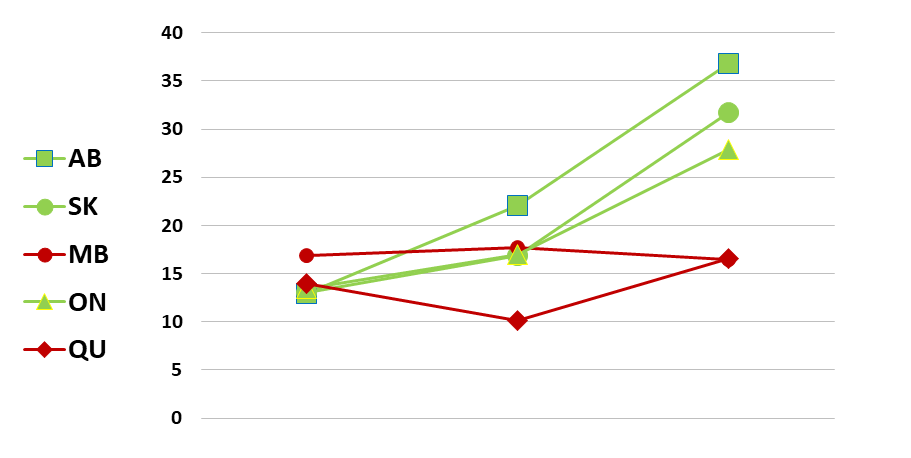 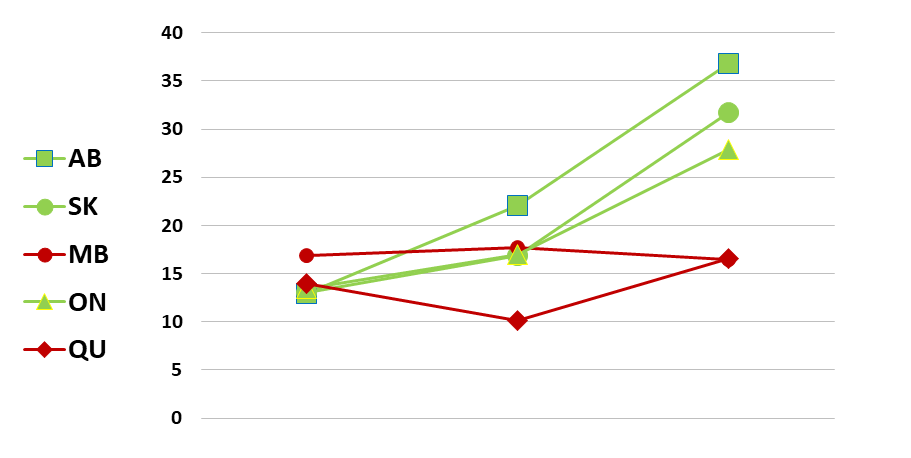 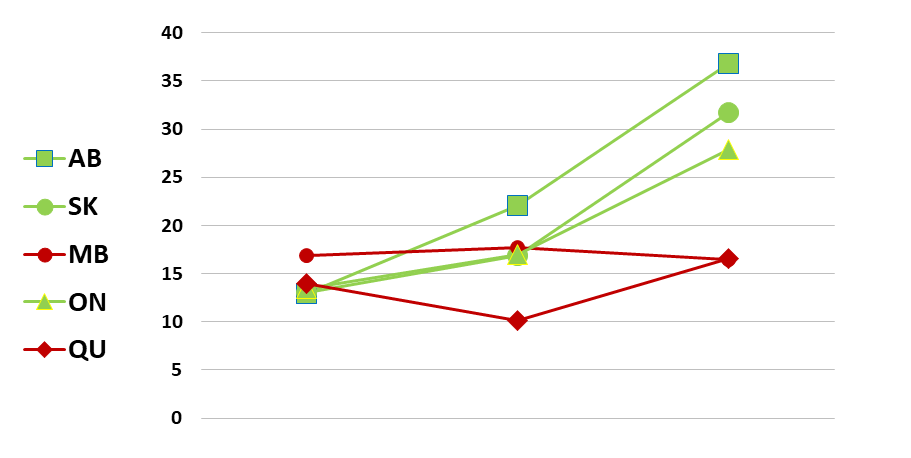 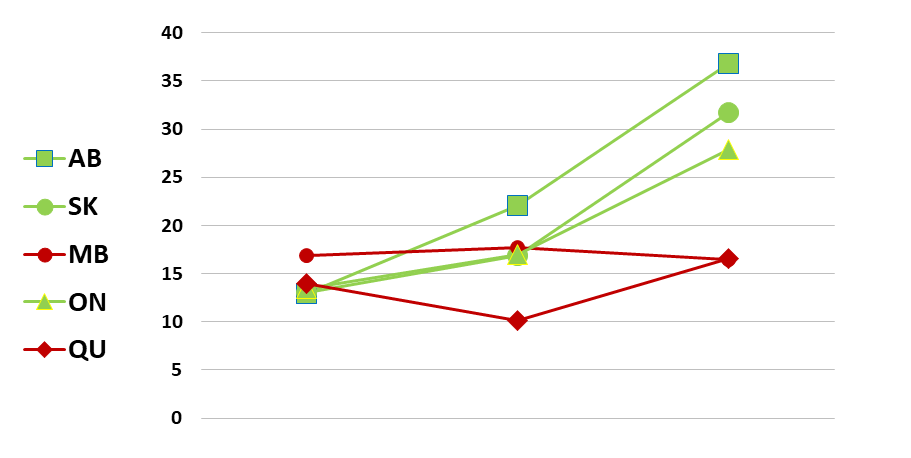 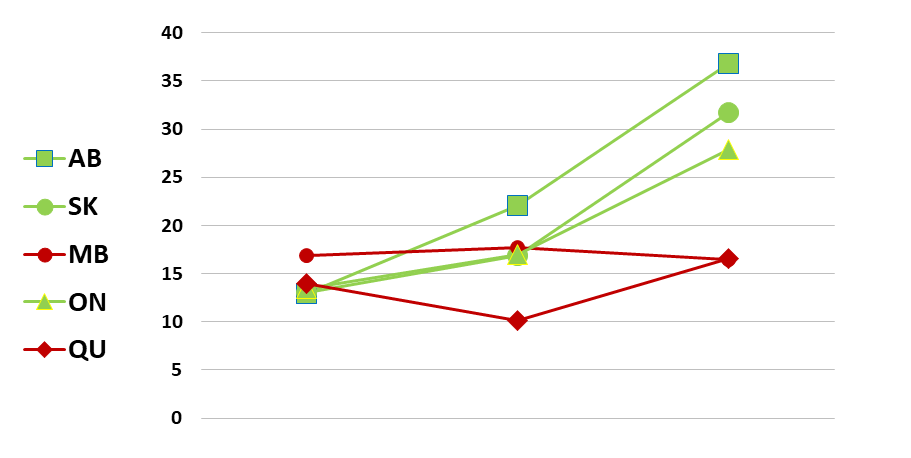 2017
2018
2019
Noticing e-cigarette marketing
Adults smokers and former smokers
ITC ADULT SURVEY - NOTICING E-CIGARETTE MARKETING ON TELEVISION, RADIO, POSTERS, BILLBOARDS, NEWSPAPERS OR MAGAZINES
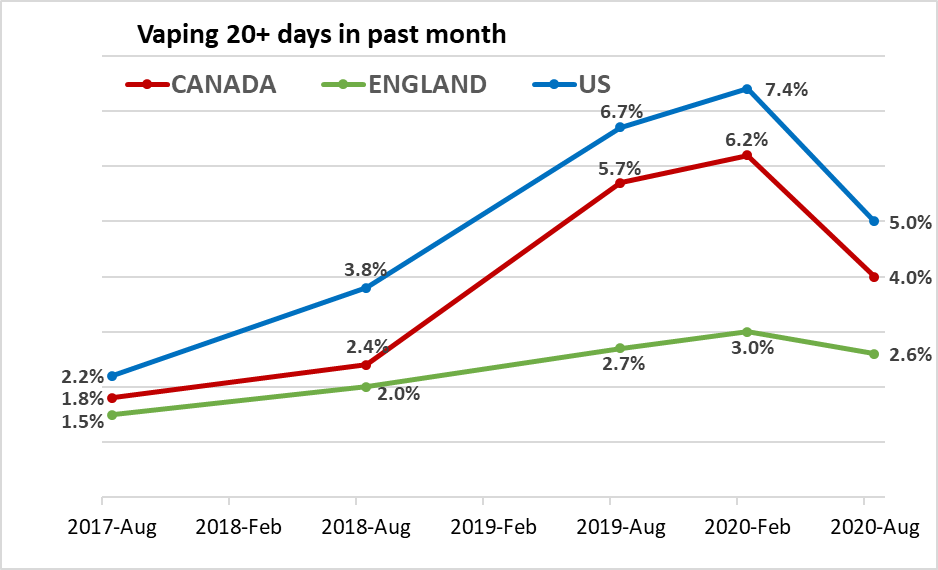 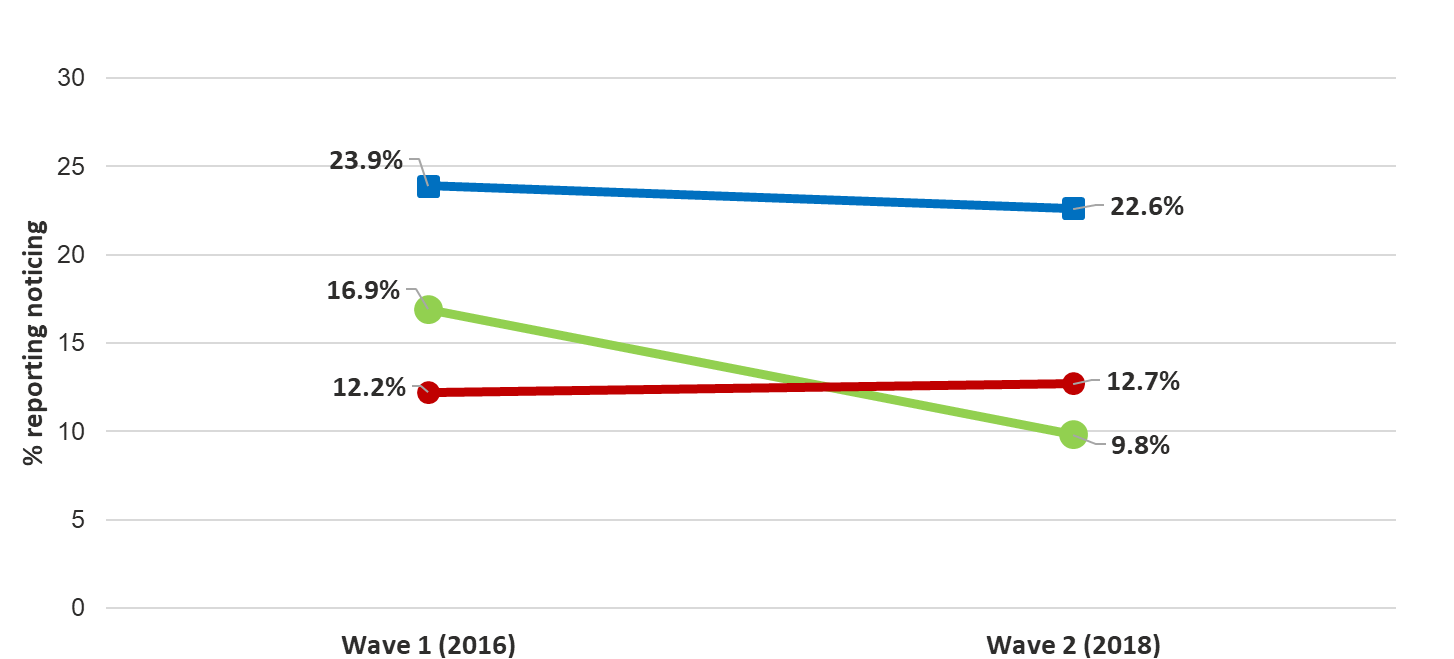 2016
2018
Noticing e-cigarette marketing
Adults vs. youth
2018 ITC ADULT SURVEY VS. 2018 ITC YOUTH TOBACCO AND VAPING SURVEY
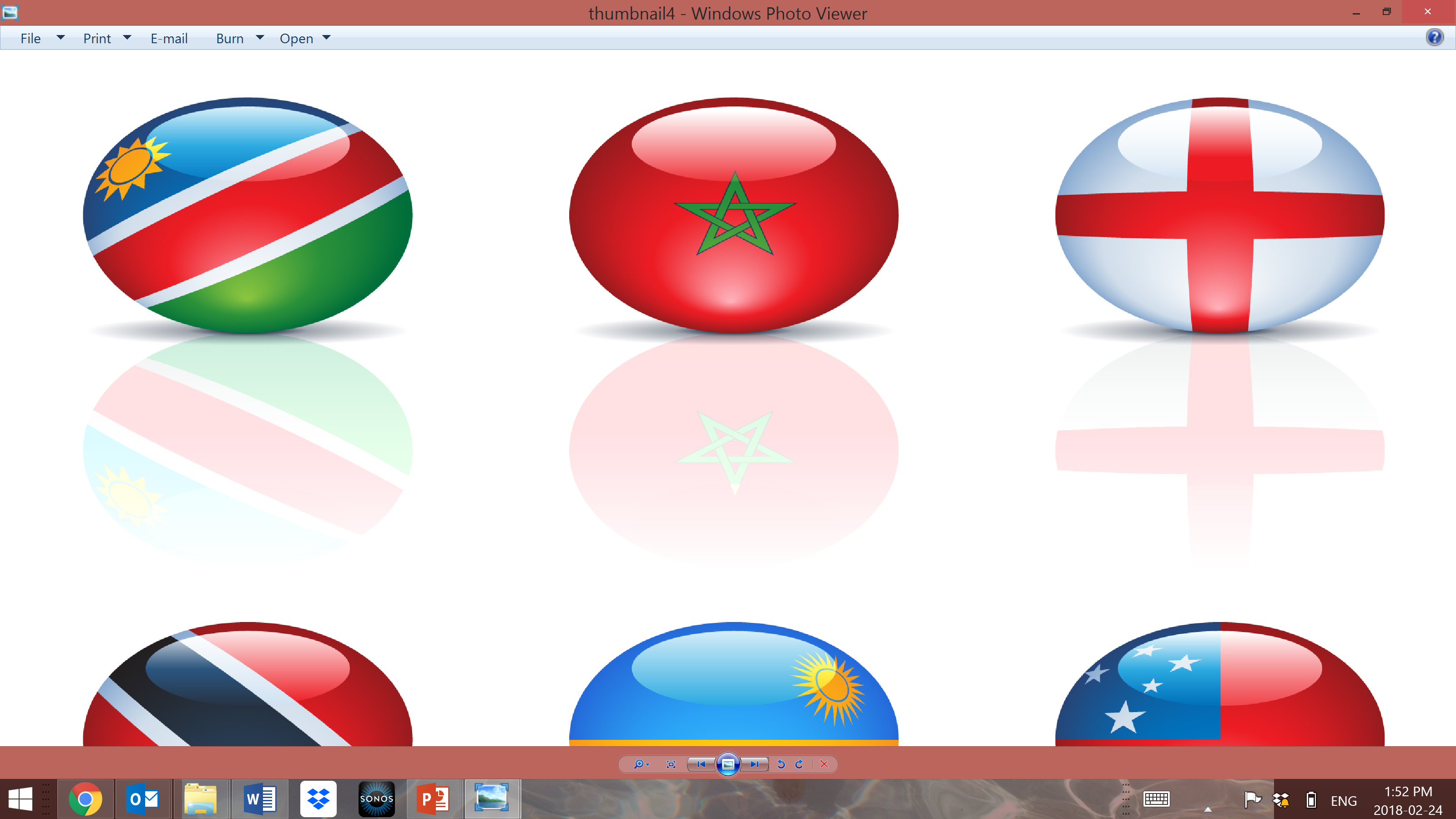 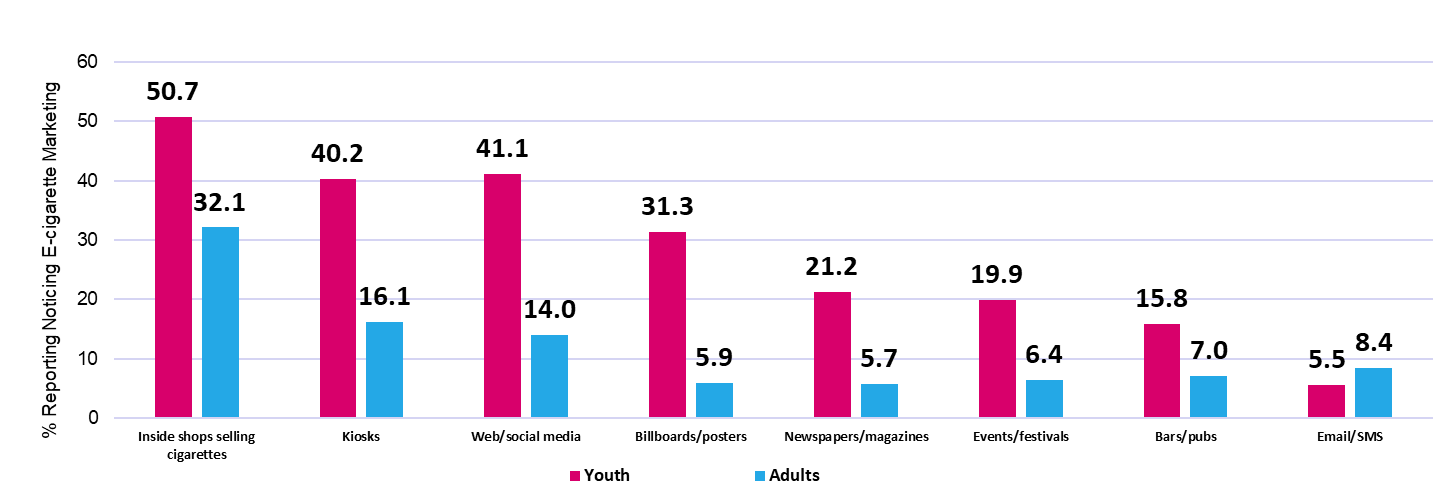 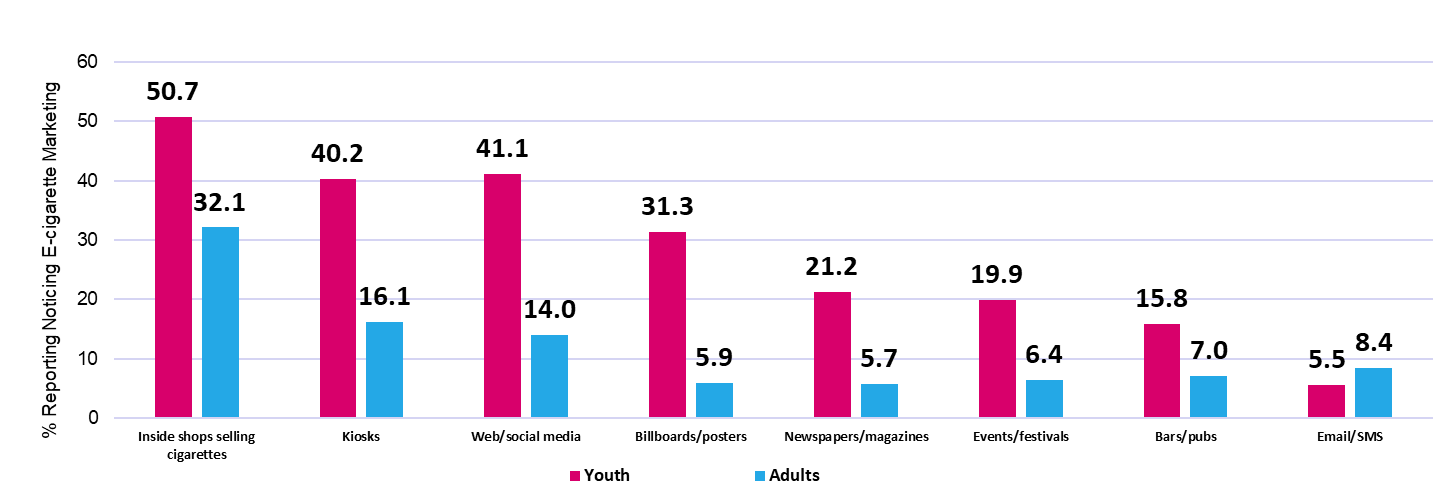 Noticing e-cigarette marketing
Adults smokers vs. youth ‘never smokers’
2018 ITC ADULT SURVEY VS. 2018 ITC YOUTH TOBACCO AND VAPING SURVEY
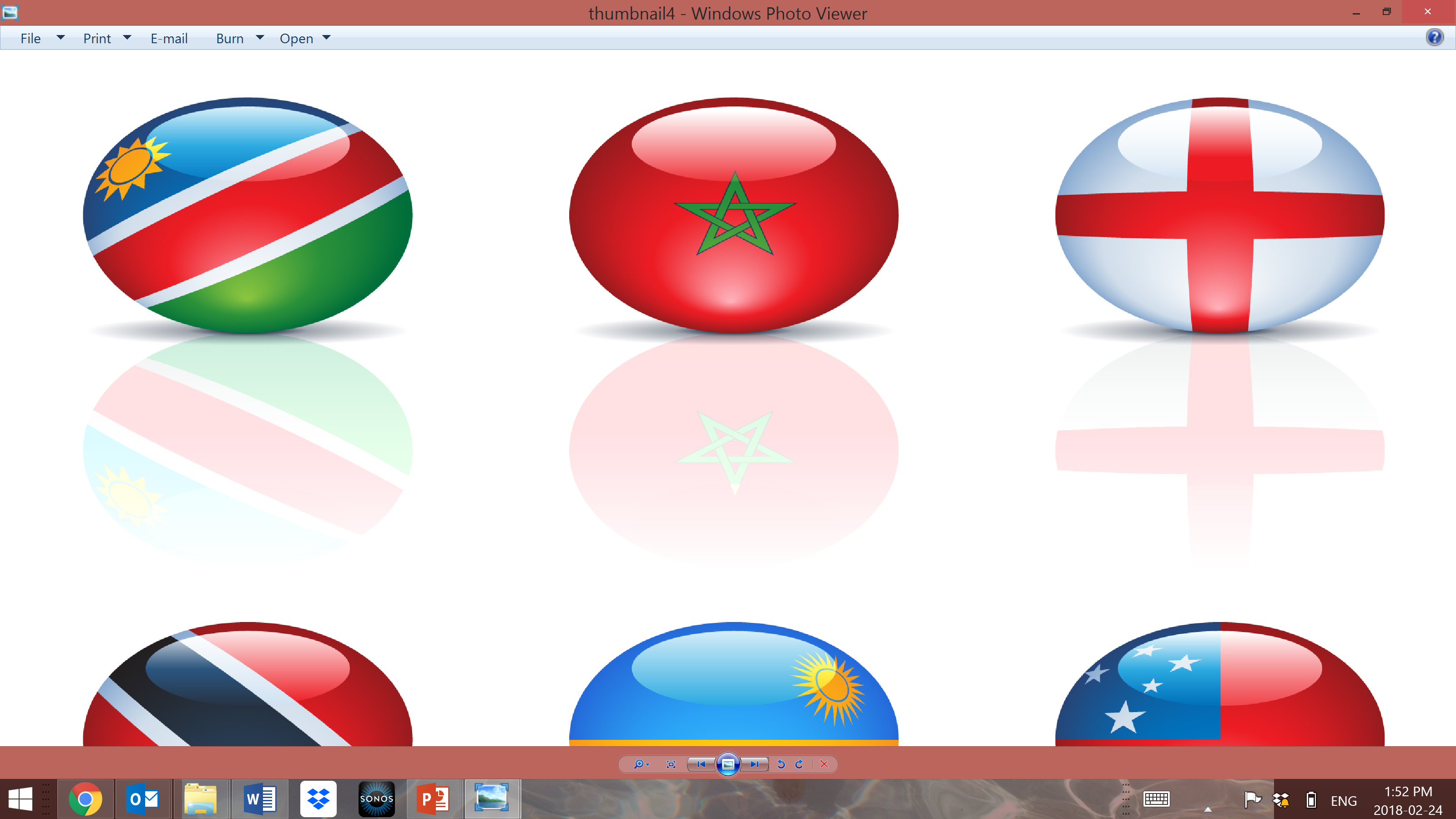 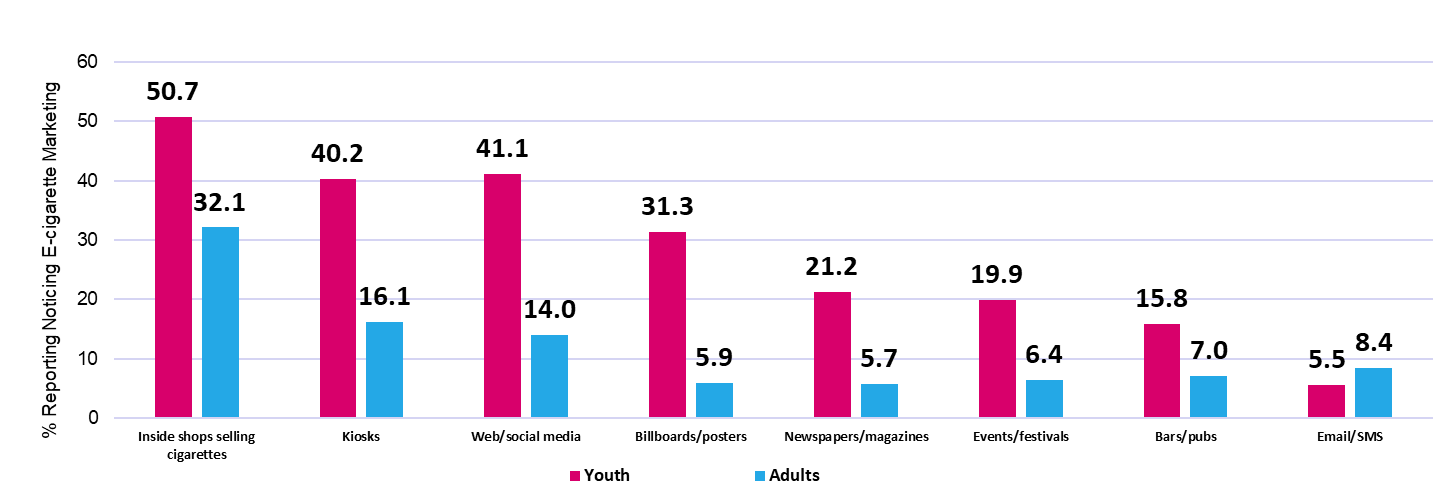 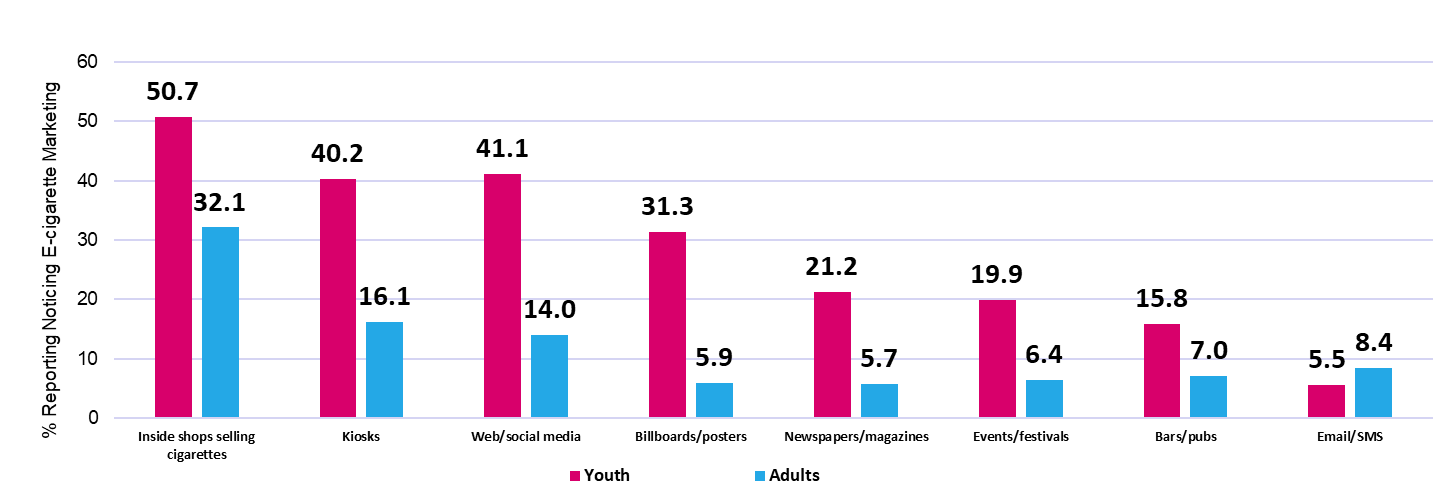 Impact of US flavor restrictions?
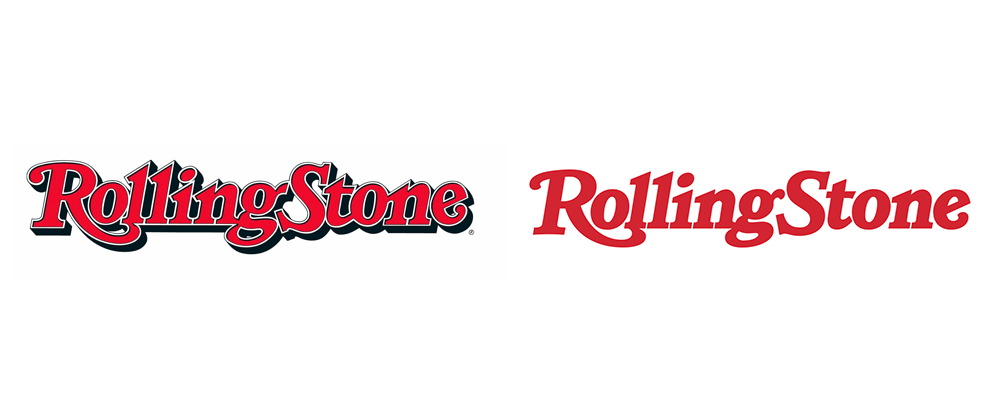 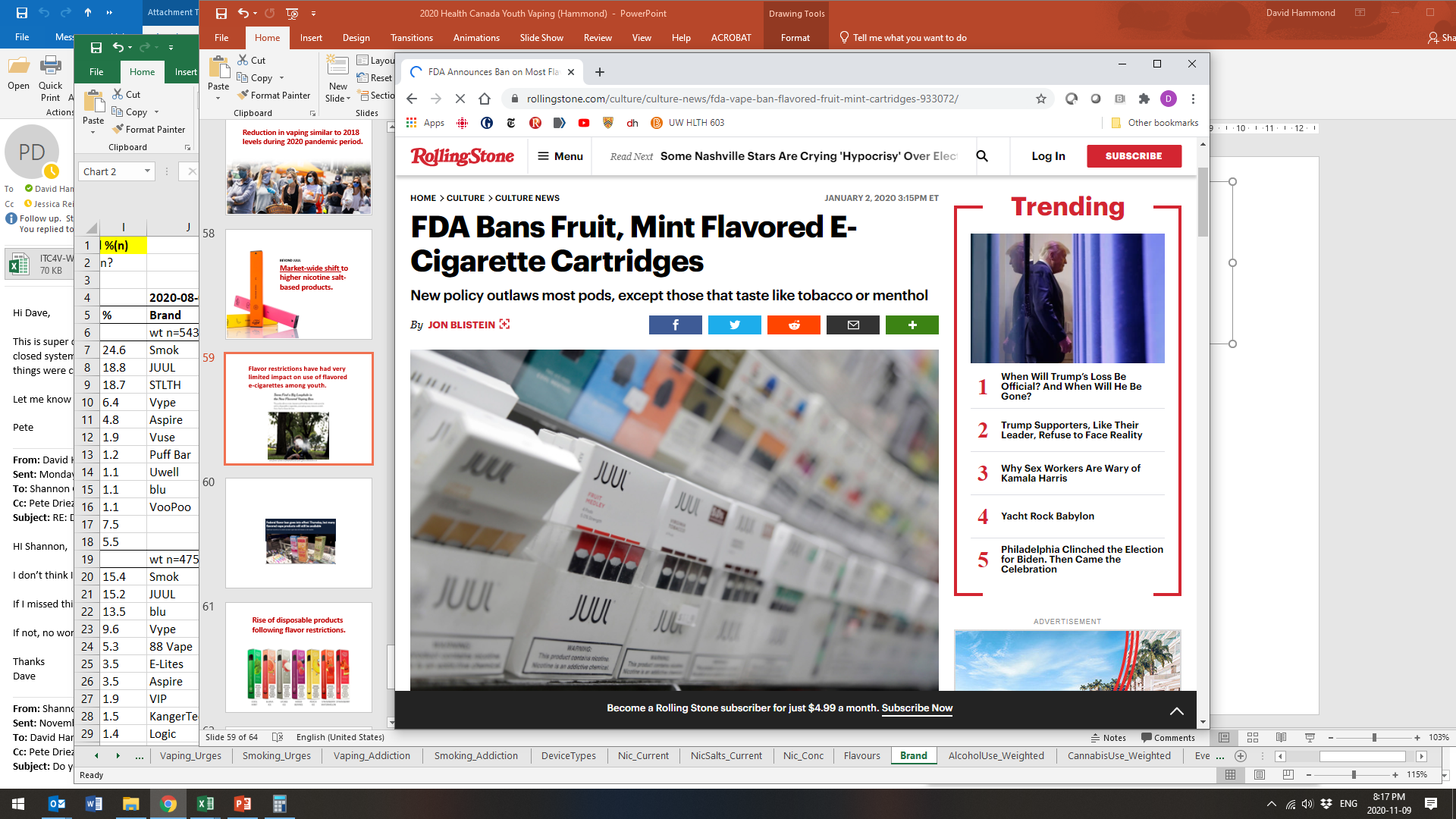 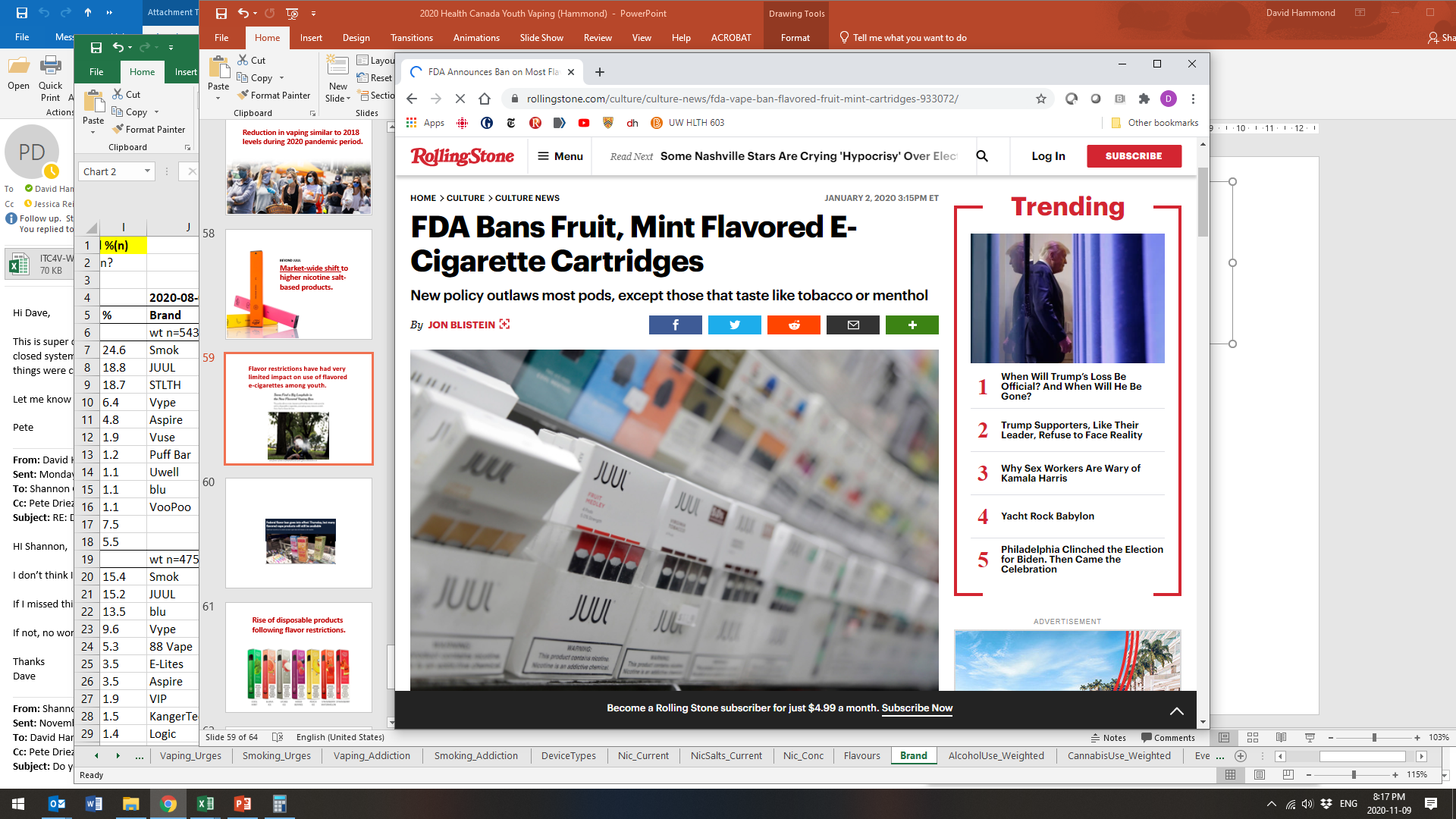 HTTPS://WWW.ROLLINGSTONE.COM/CULTURE/CULTURE-NEWS/FDA-VAPE-BAN-FLAVORED-FRUIT-MINT-CARTRIDGES-933072/
‘Usual’ e-cigarette flavors
TOP 5 FLAVORS US ONLY - PAST 30-DAY VAPERS , AGE 16 -19
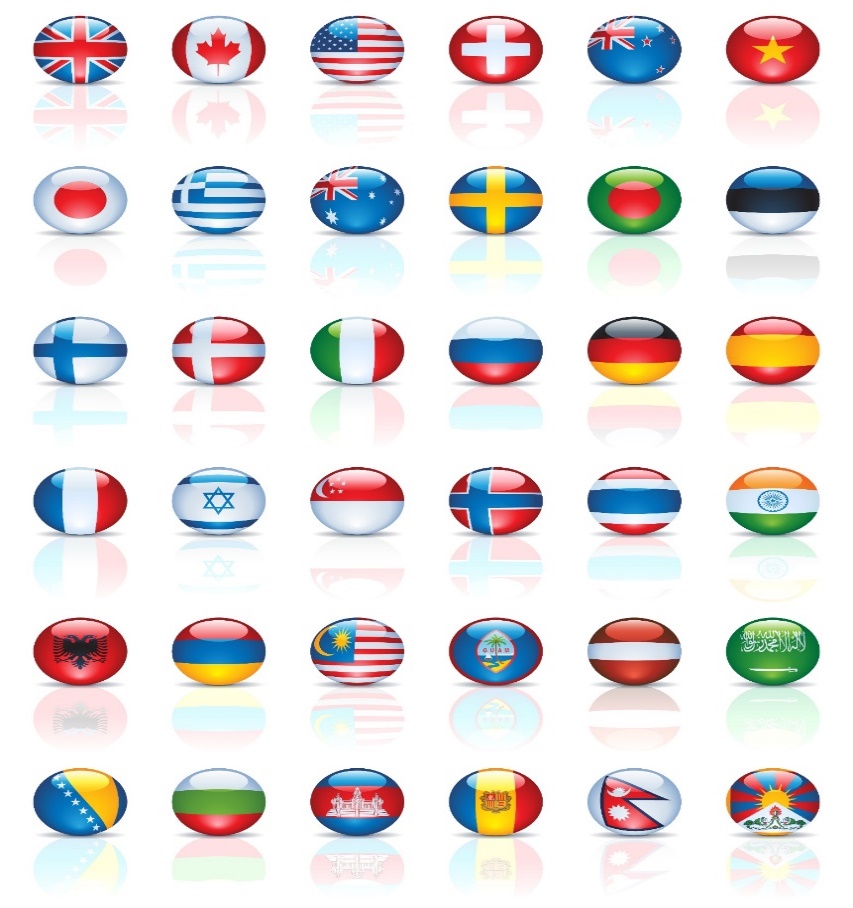 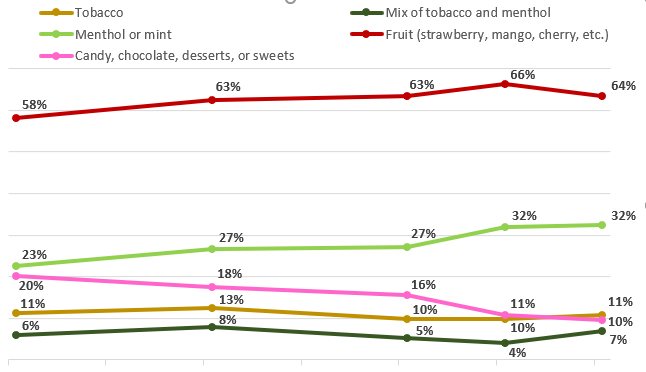 2020 FEB
2018 AUG
2019 AUG
2020 AUG
2017 AUG
Which country banned fruit flavor in cartridges in 2020?
Fruit flavored e-cigarettes 
‘USUAL’ E-CIGARETTRE FLAVOR - PAST 30-DAY VAPERS, AGE 16 -19
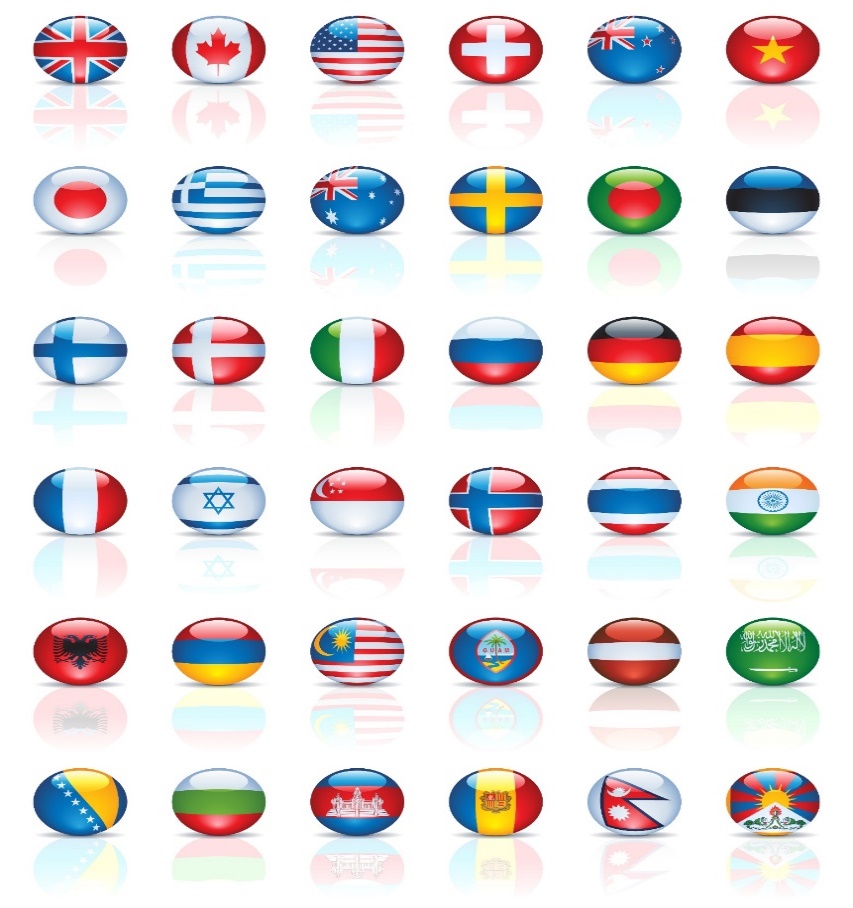 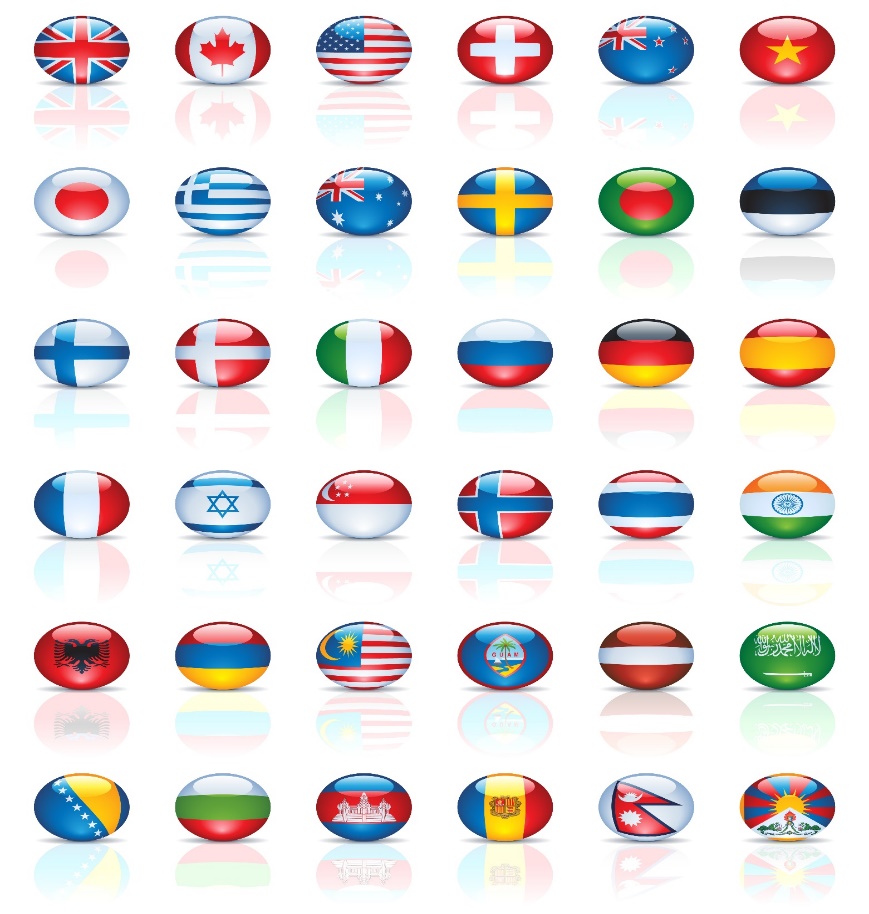 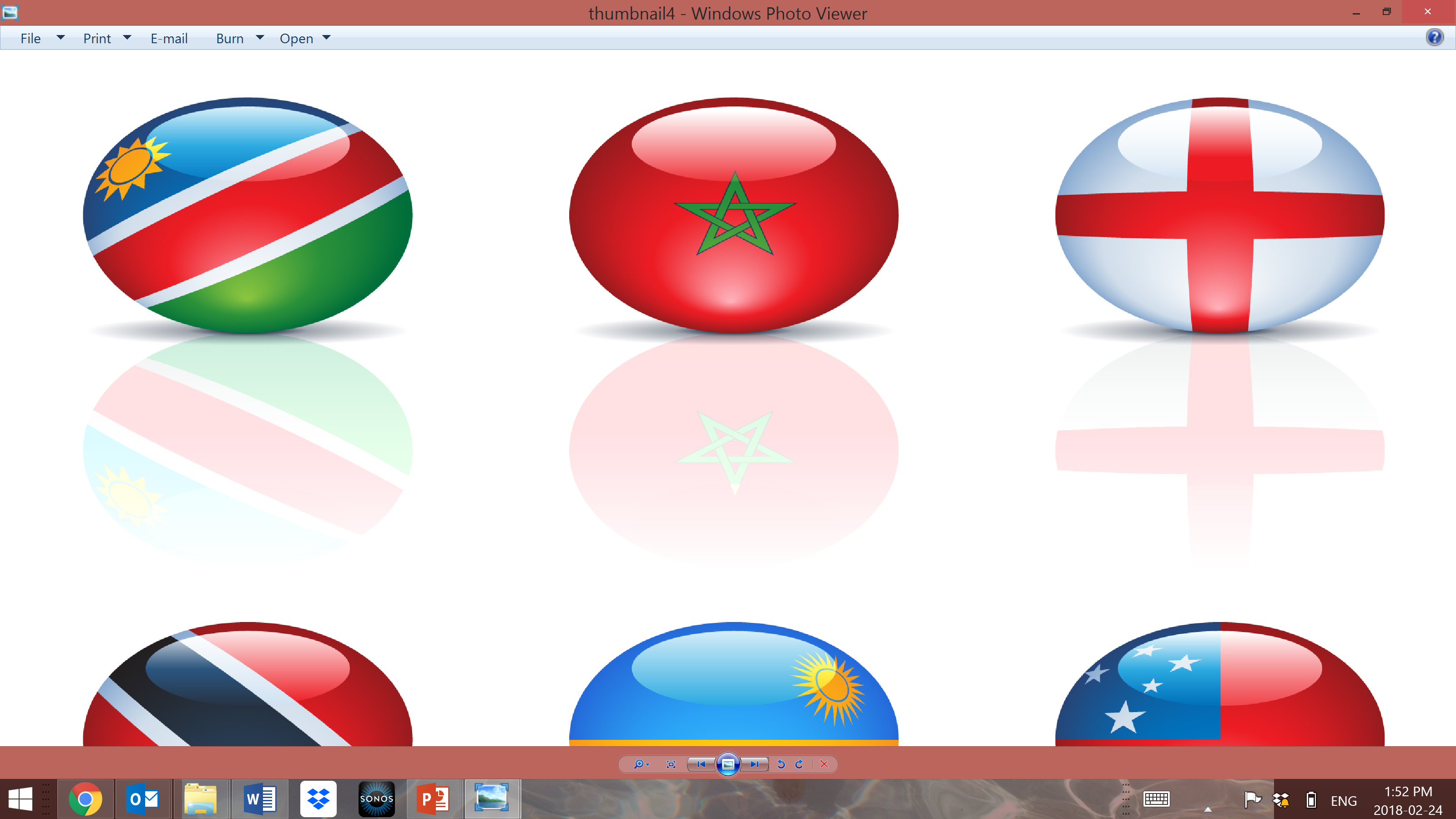 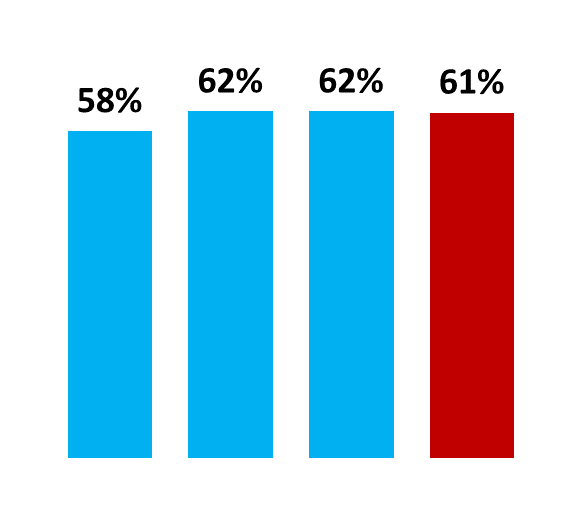 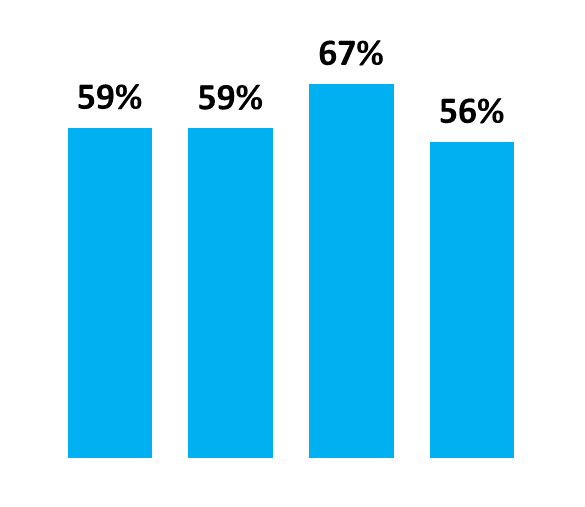 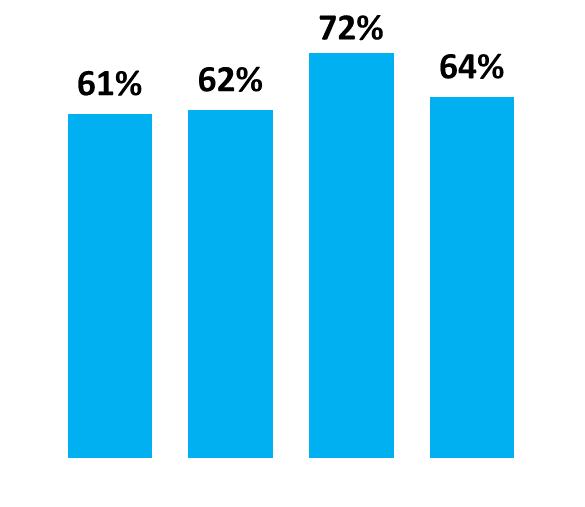 2017
2017
2017
2018
2018
2018
2019
2019
2019
2020*
2020*
2020*
HAMMOND D, ET AL. E-CIGARETTE FLAVOURS AND DEVICE TYPES: THE IMPACT OF FLAVOUR RESTRICTIONS IN THE US. OCTOBER, 2020.
Usual e-cigarette flavor - Candy or dessert
AMONG PAST 30-DAY VAPERS , AGE 16 -19
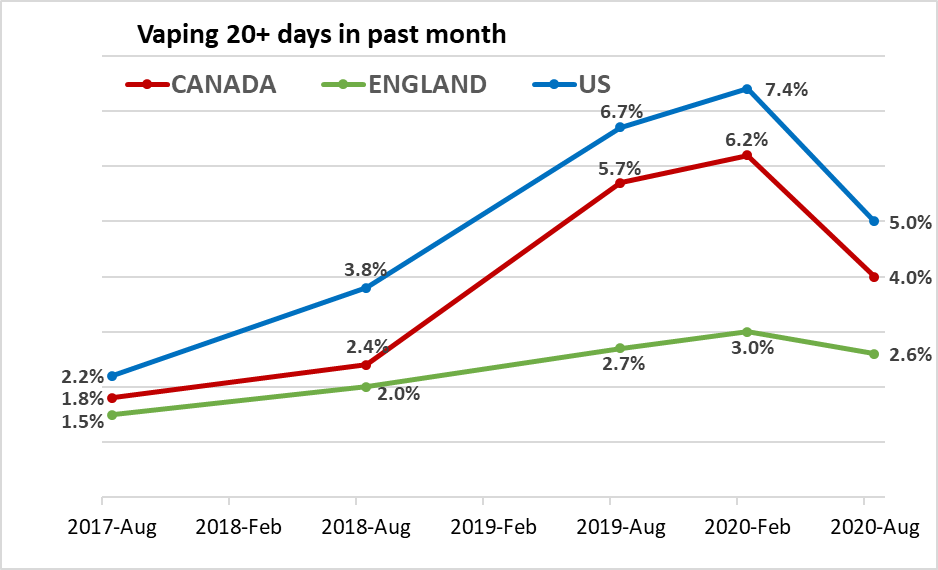 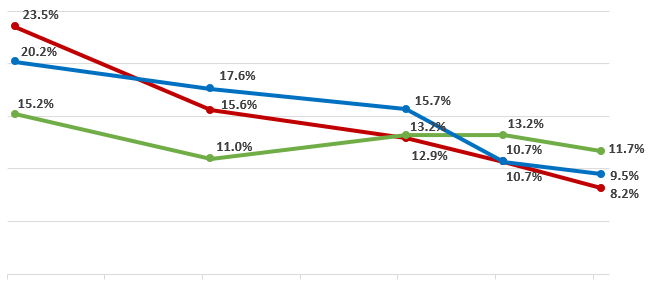 2020 AUG
2019 AUG
2017 AUG
2018 AUG
2020 FEB
Usual e-cigarette flavor - Menthol or mint 
AMONG PAST 30-DAY VAPERS , AGE 16 -19
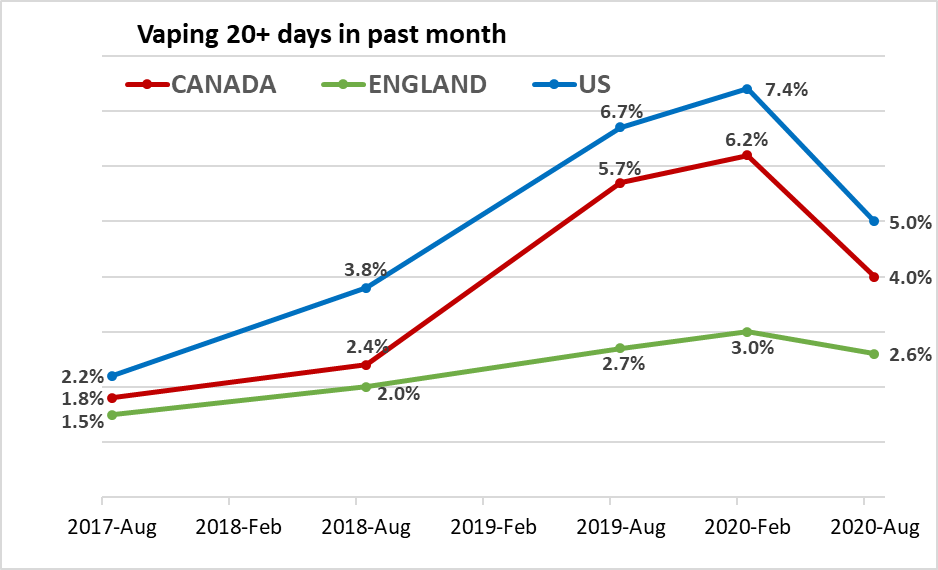 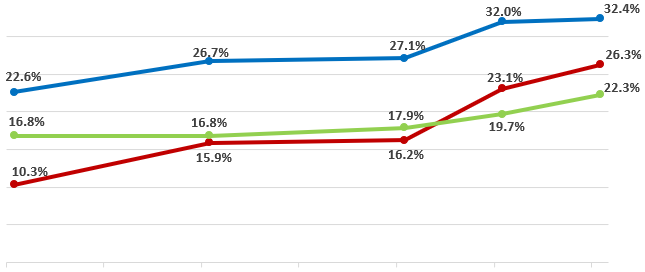 2020 AUG
2020 FEB
2019 AUG
2017 AUG
2018 AUG
Mint vs. menthol flavored e-cigarettes 
AUG 2020 ‘USUAL’ E-CIGARETTRE FLAVOR AMONG PAST 30-DAY VAPERS, AGE 16 -19
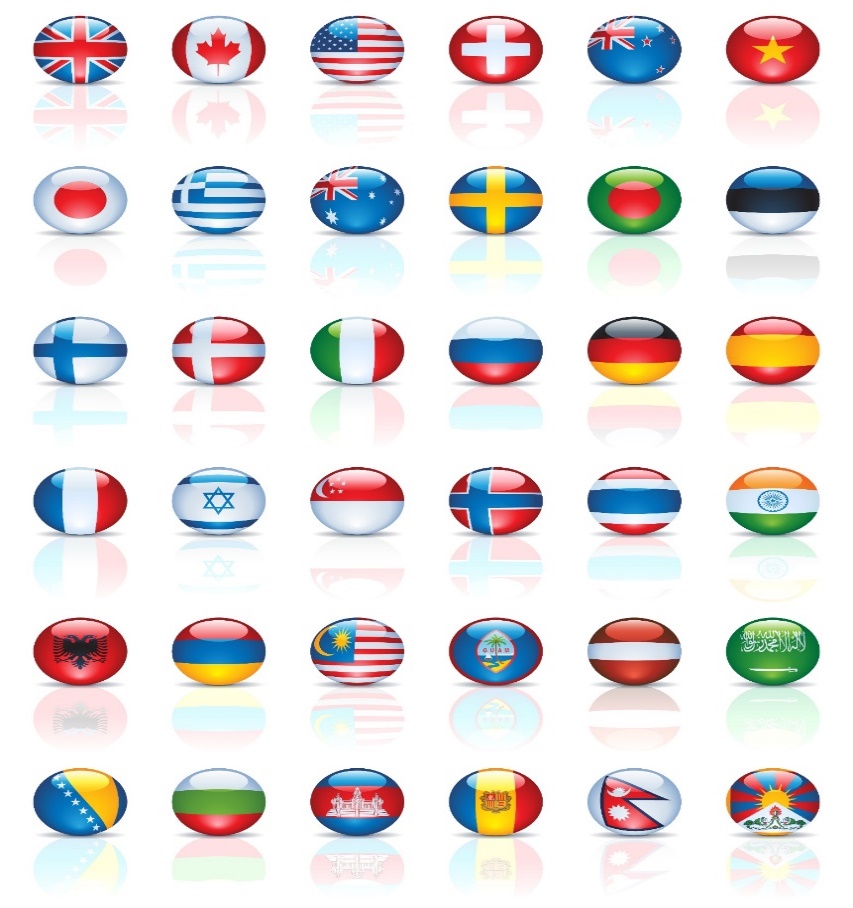 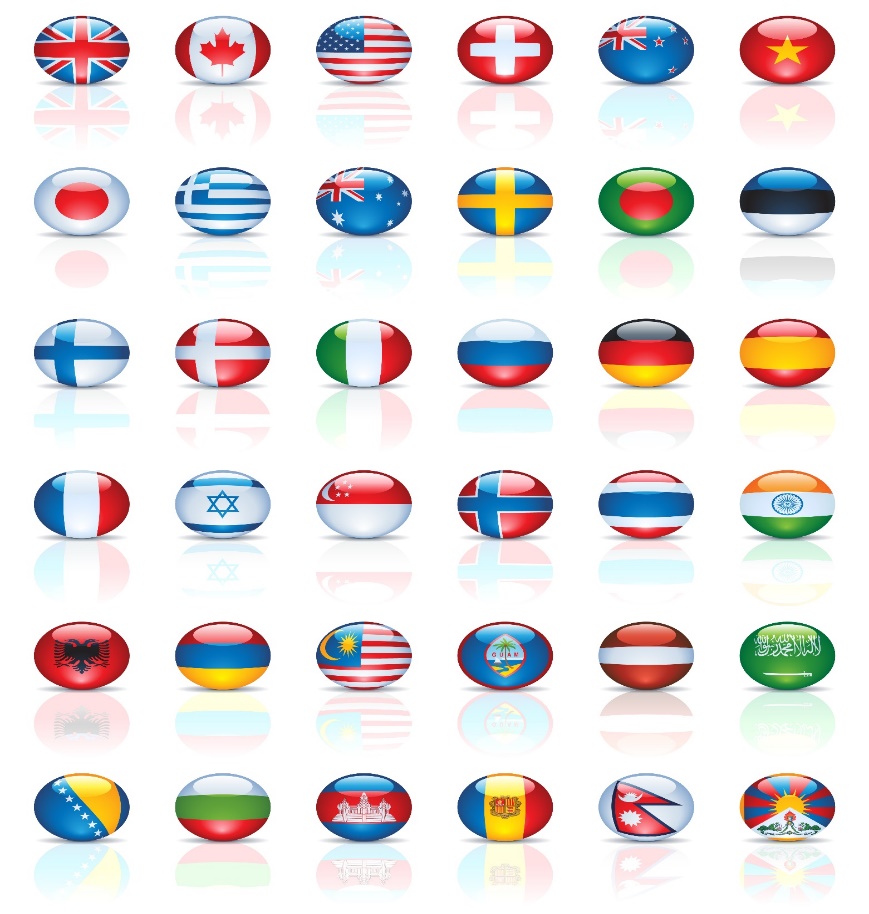 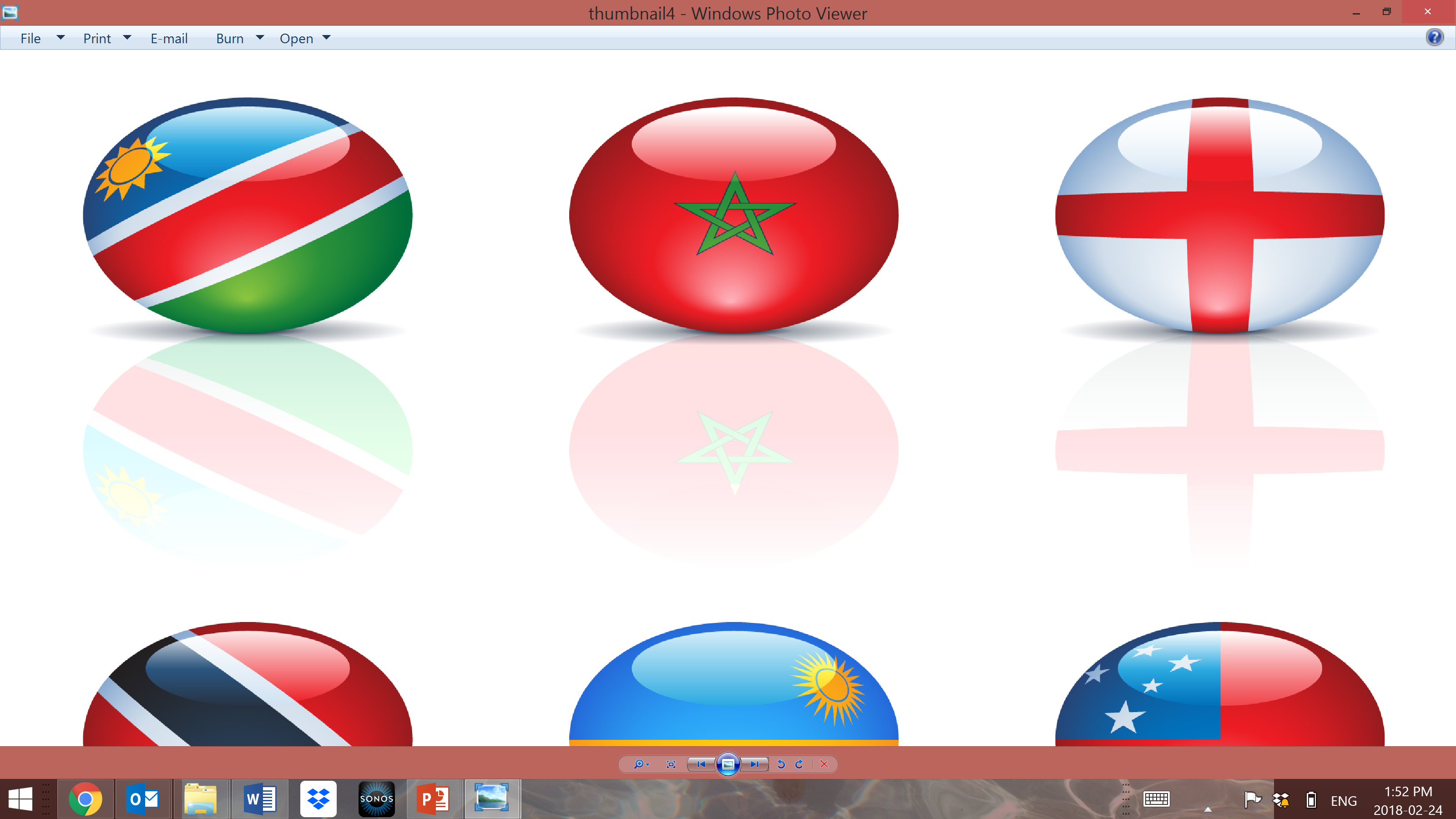 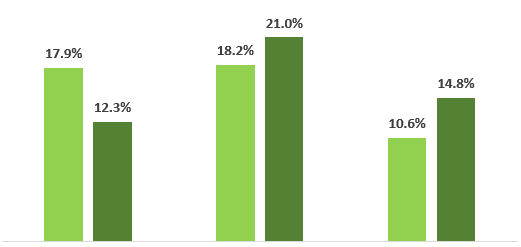 MINT
MENTHOL
MINT
MENTHOL
MINT
MENTHOL
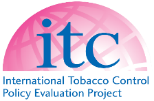 What types of products are youth using?
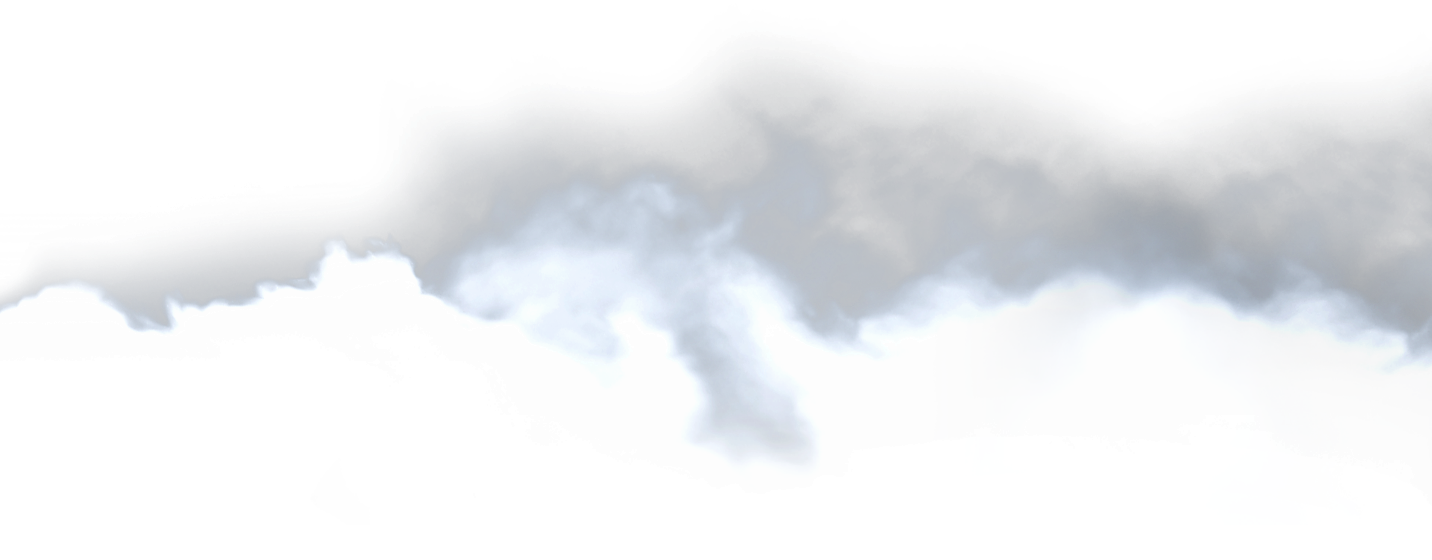 Usual vape brand - US
TOP 5 BRANDS AMONG PAST 30-DAY VAPERS, 2017-2020
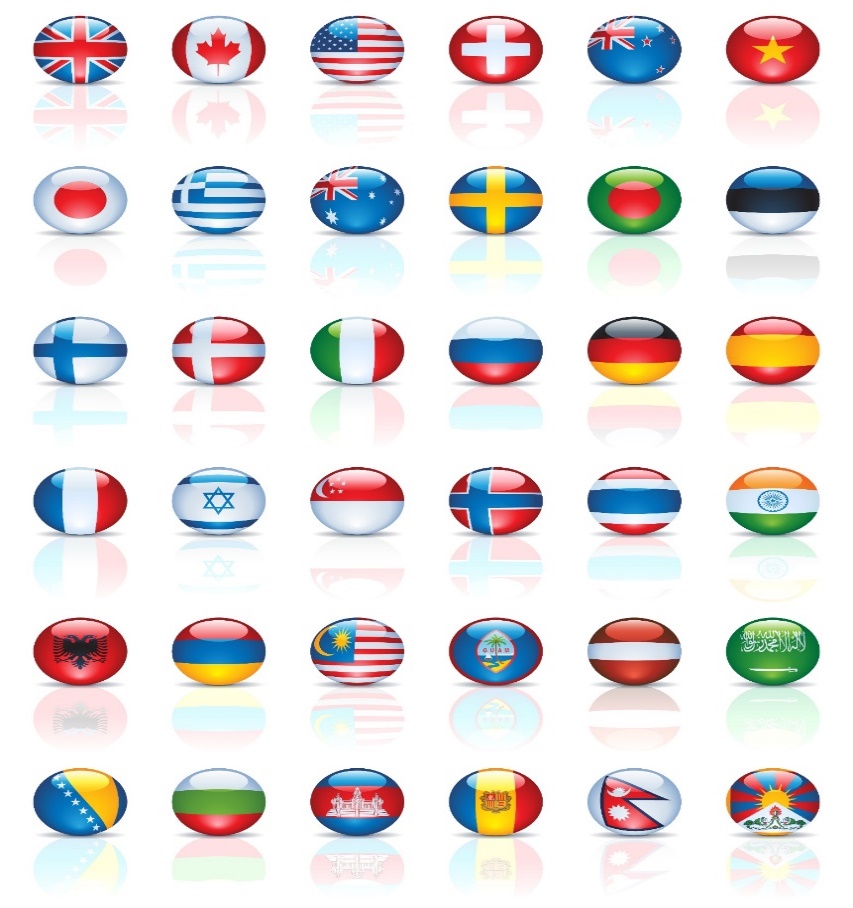 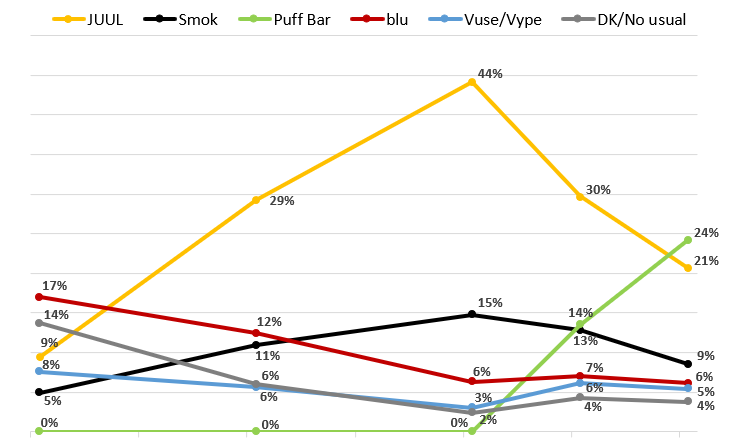 2017 AUG
2018 AUG
2020 AUG
2020 FEB
2019 AUG
Usual vape brand – Puff Bar
AMONG PAST 30-DAY VAPERS 2017-2020
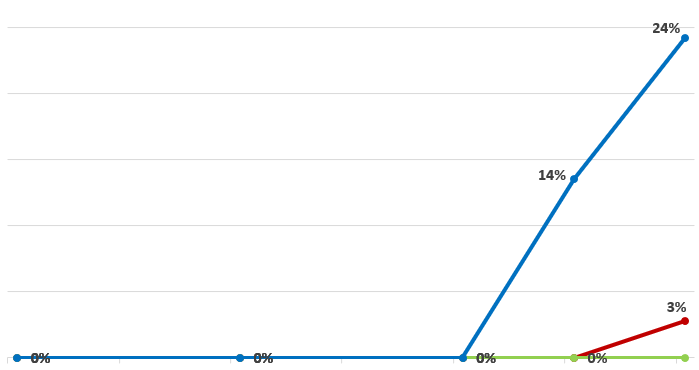 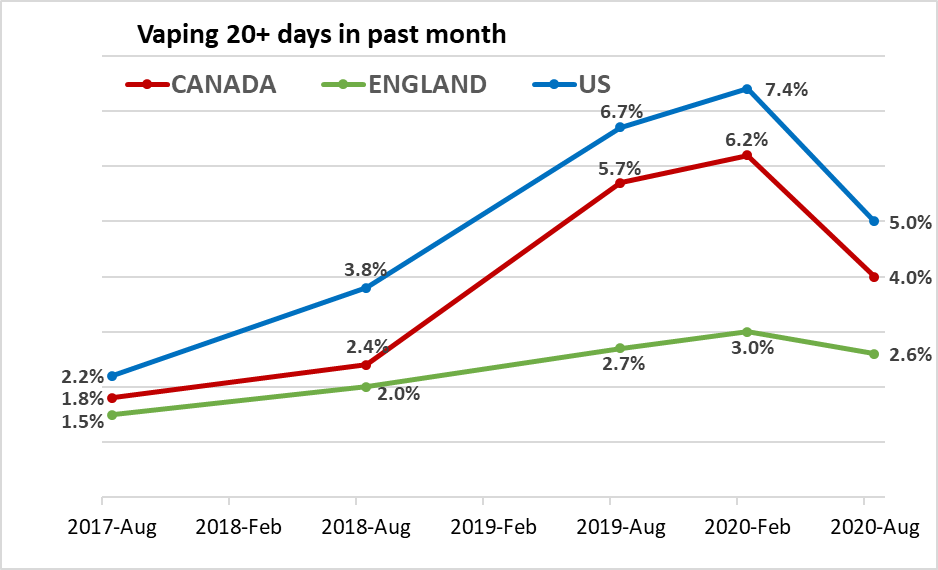 2019 AUG
2020 FEB
2020 AUG
2017 AUG
2018 AUG
Usual vape brand - JUUL
AMONG PAST 30-DAY VAPERS 2017-2020
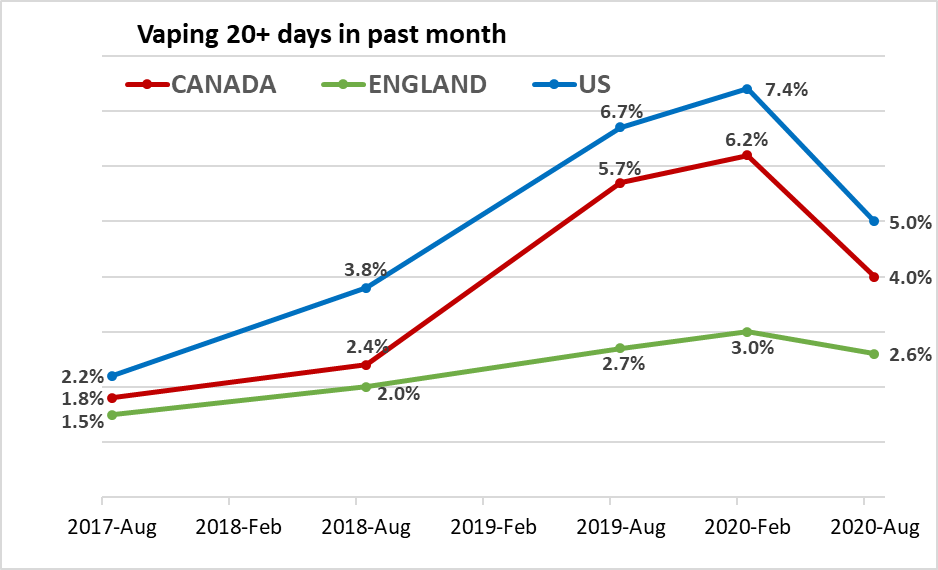 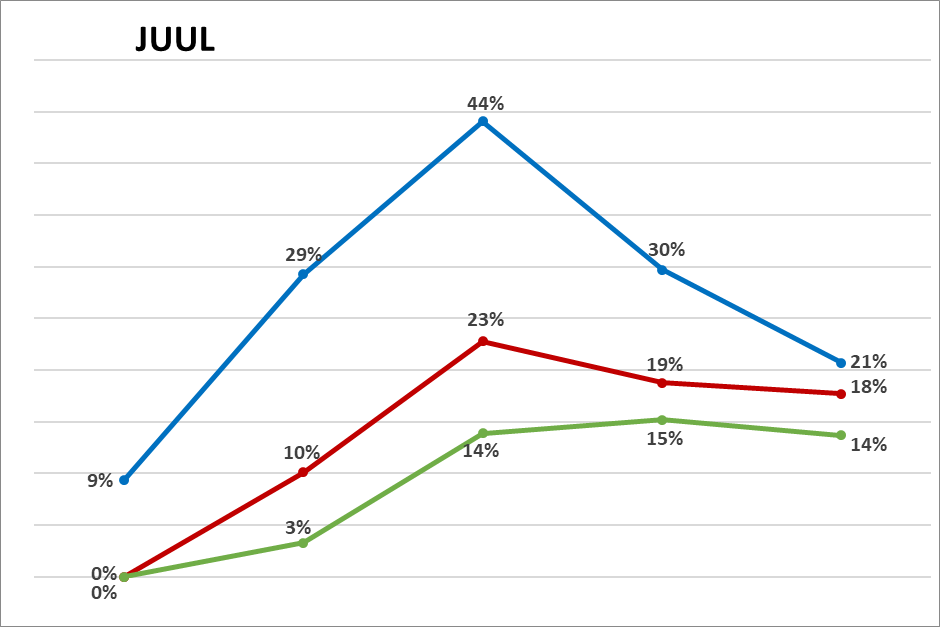 2020 AUG
2018 AUG
2020 FEB
2019 AUG
2017 AUG
Type of e-cigarette device used ‘most often’
PAST 30-DAY VAPERS – US, AGE 16 -19
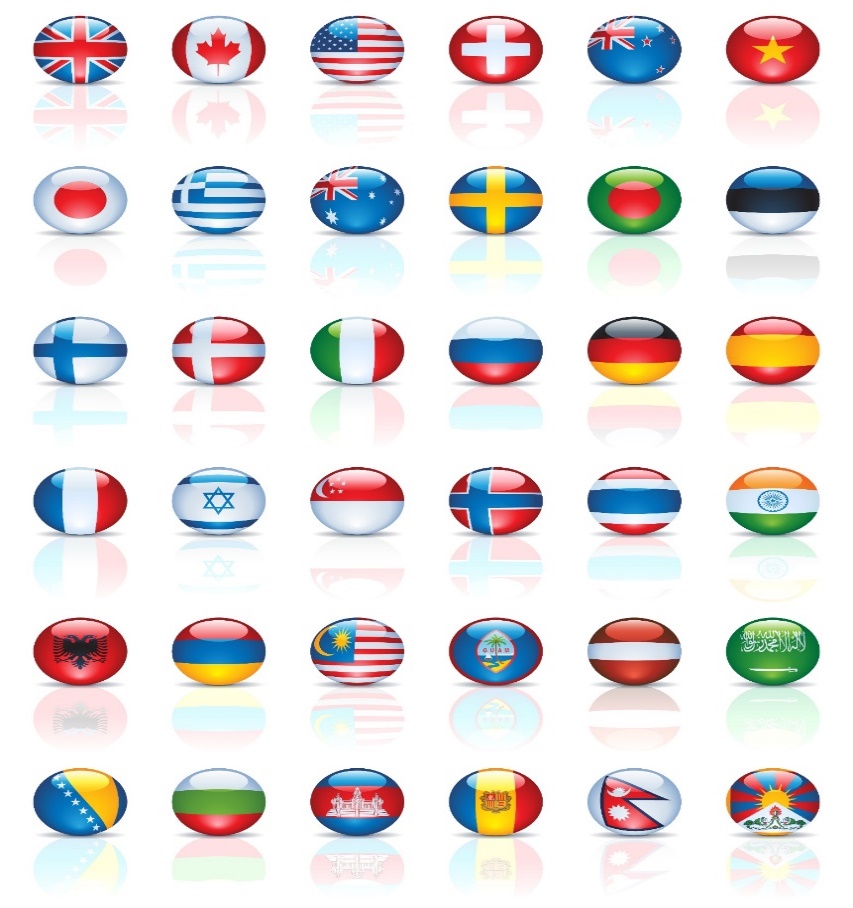 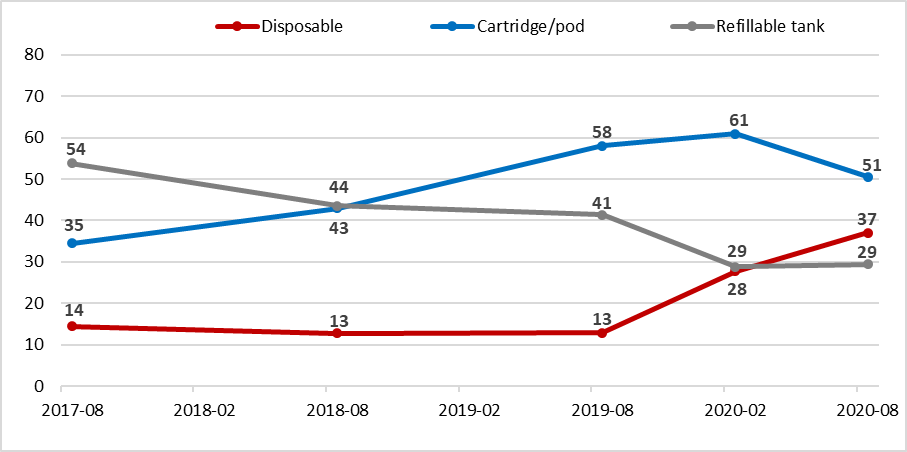 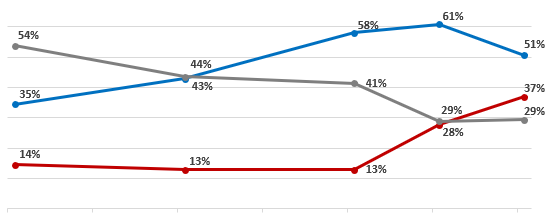 2020 FEB
2018 AUG
2017 AUG
2019 AUG
2020 AUG
Type of e-cigarette device used ‘most often’
PAST 30-DAY VAPERS – CANADA, AGE 16 -19
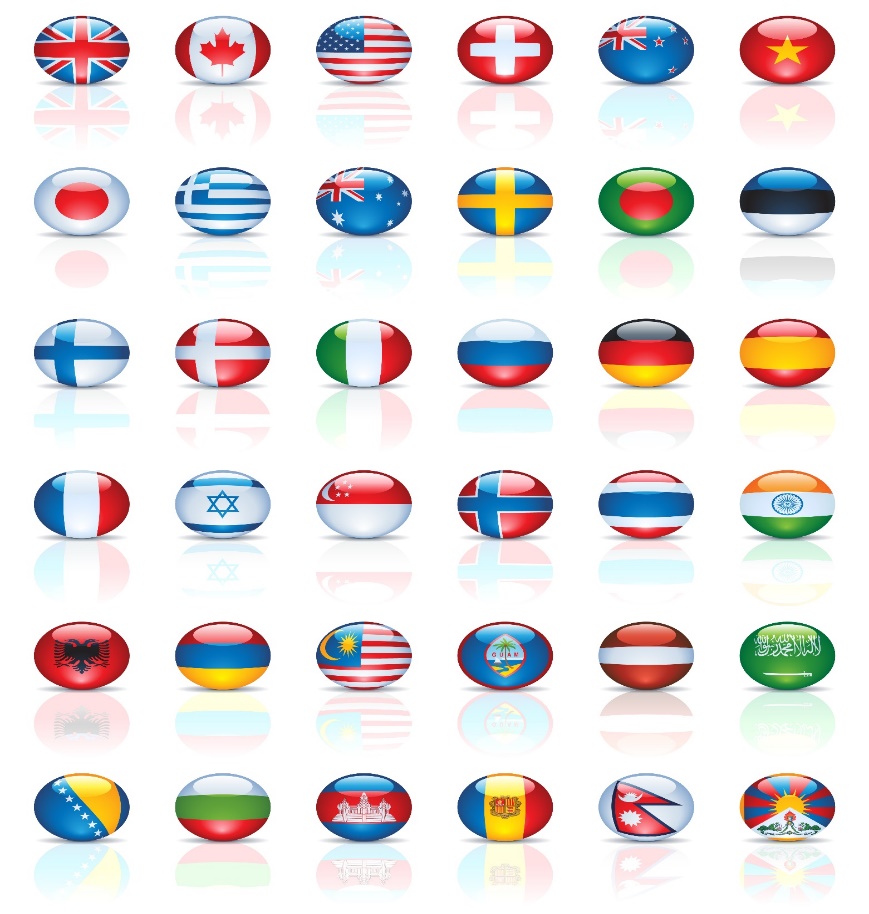 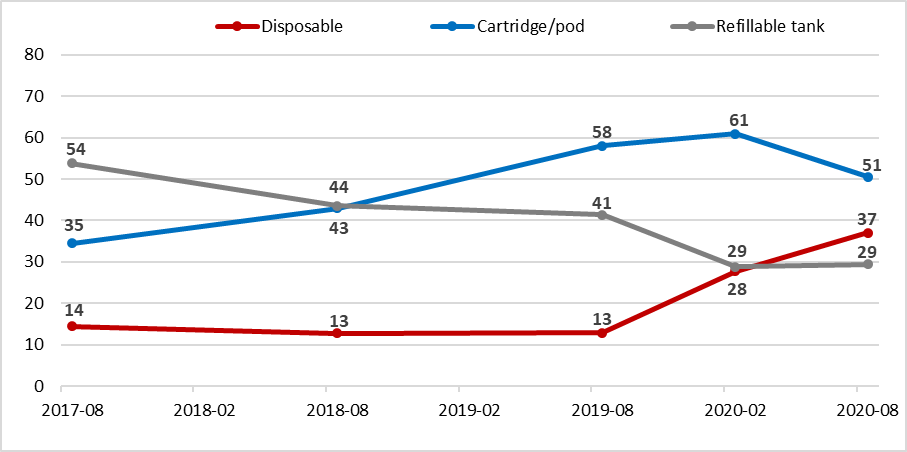 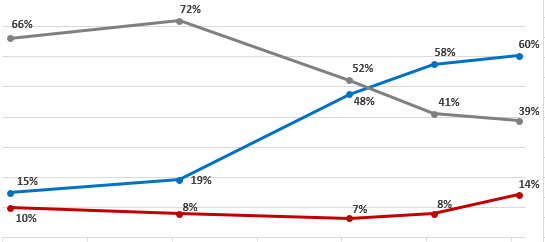 2020 FEB
2018 AUG
2017 AUG
2019 AUG
2020 AUG
Type of e-cigarette device used ‘most often’
PAST 30-DAY VAPERS – ENGLAND, AGE 16 -19
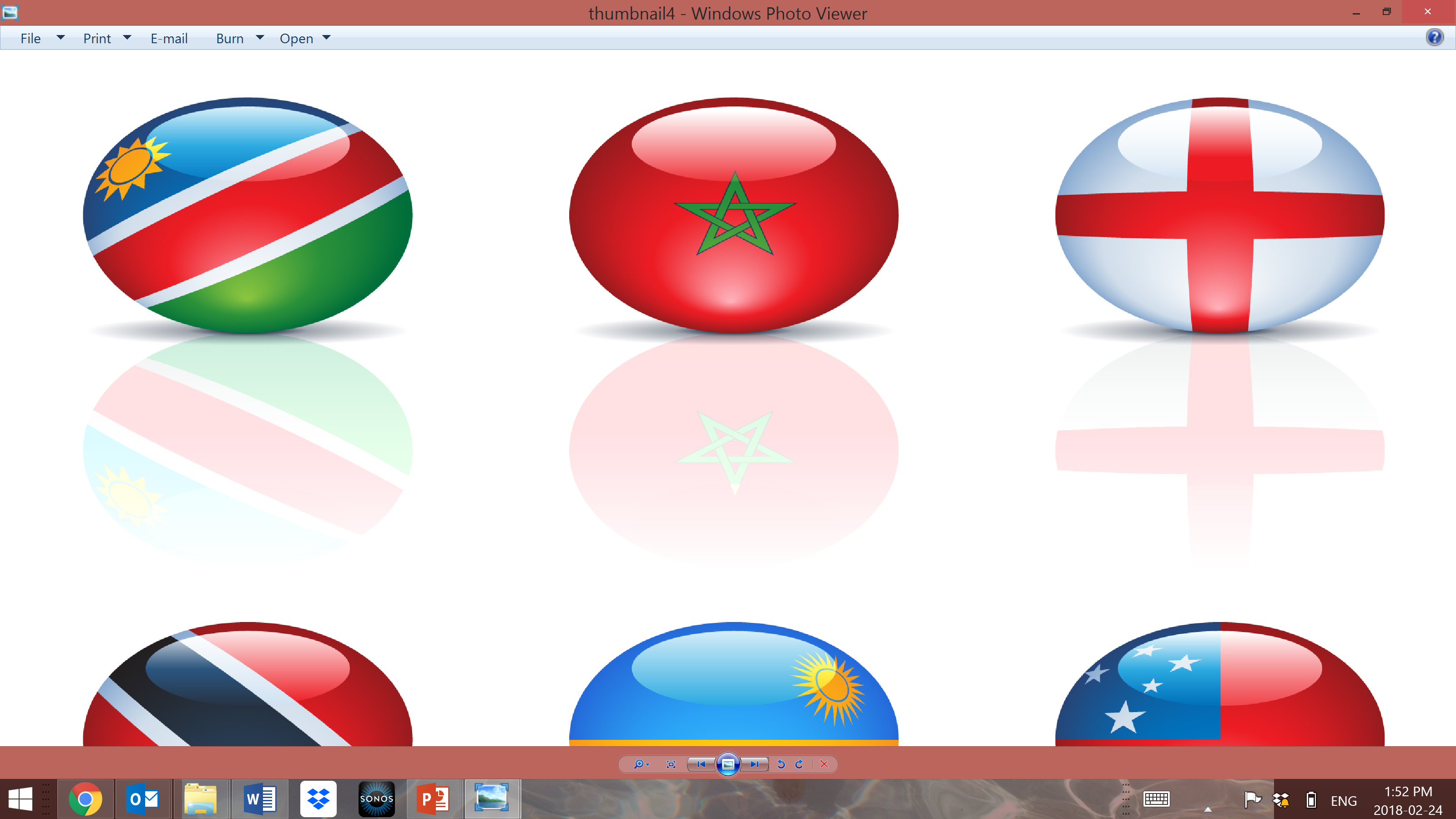 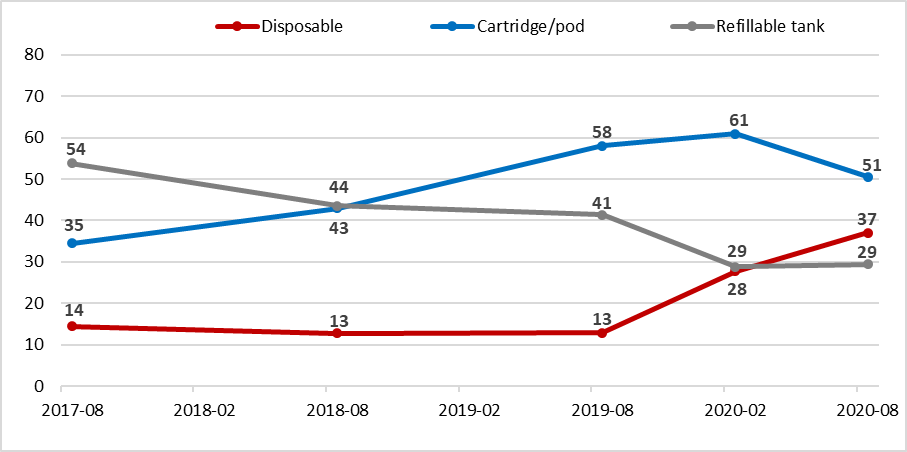 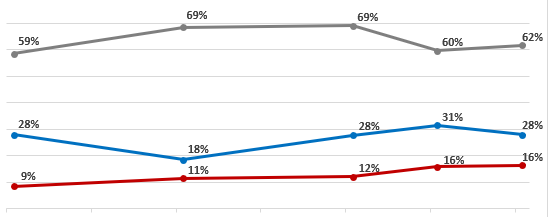 2020 FEB
2018 AUG
2017 AUG
2019 AUG
2020 AUG
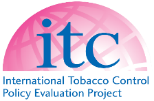 Menthol cigarette ban
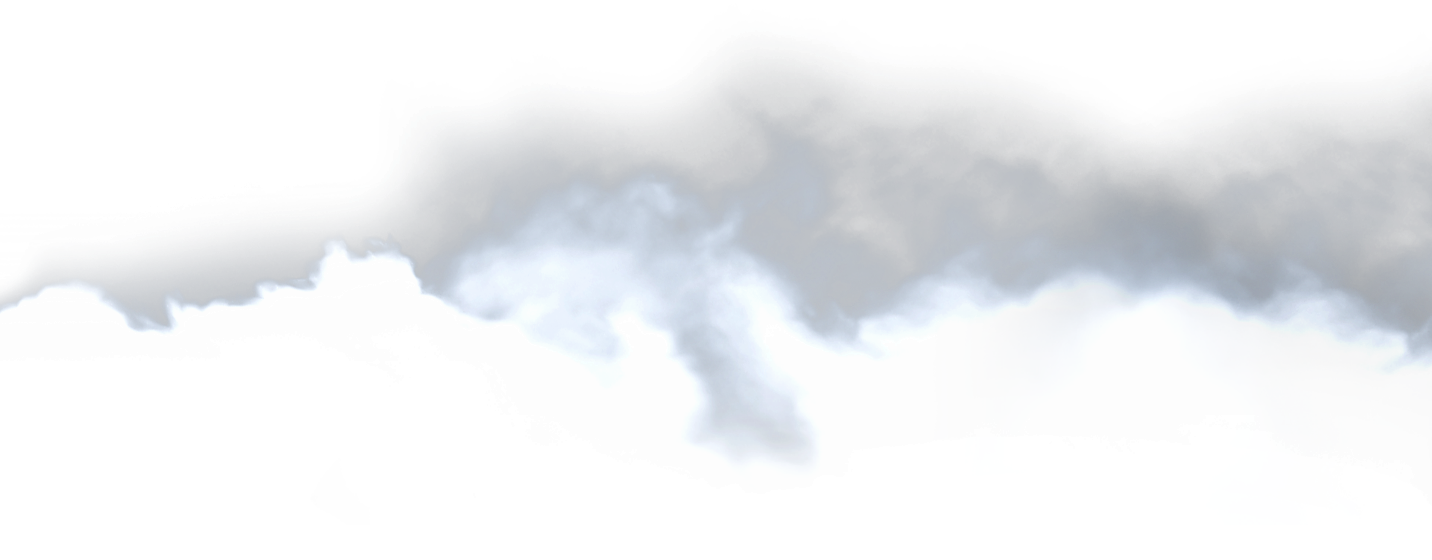 Menthol ban in cigarettes
Canada 2017
England 2020 (March)
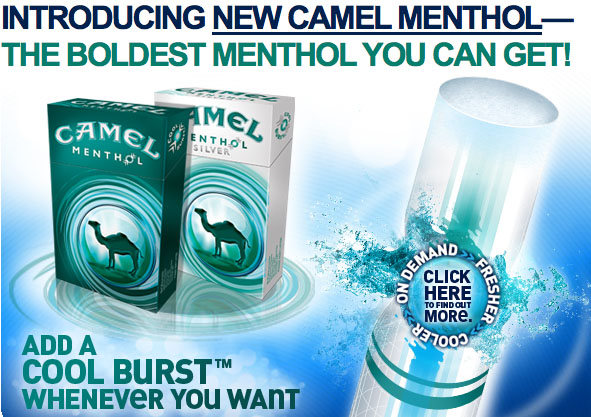 Use of flavoured menthol or mint cigarettes in past 30 days 
AMONG PAST 30-DAY SMOKERS
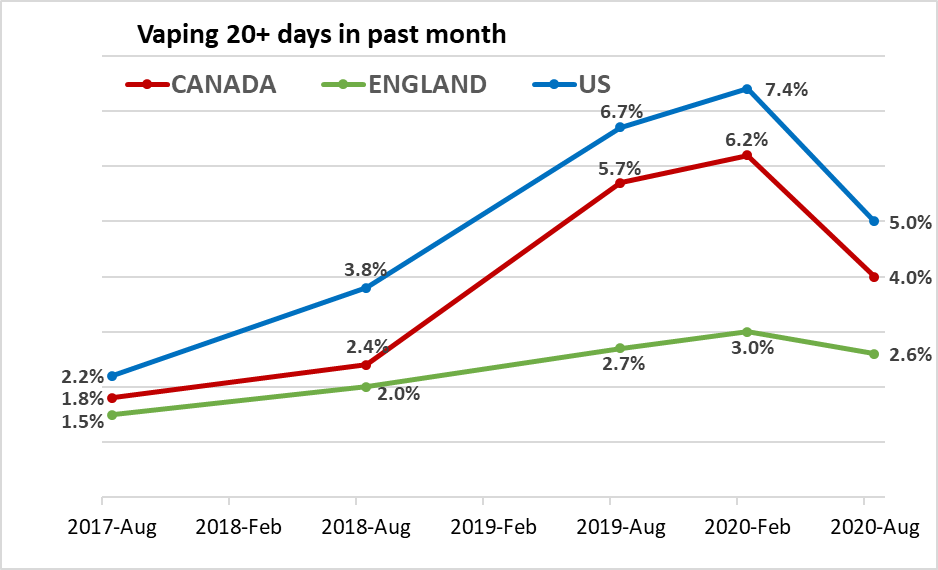 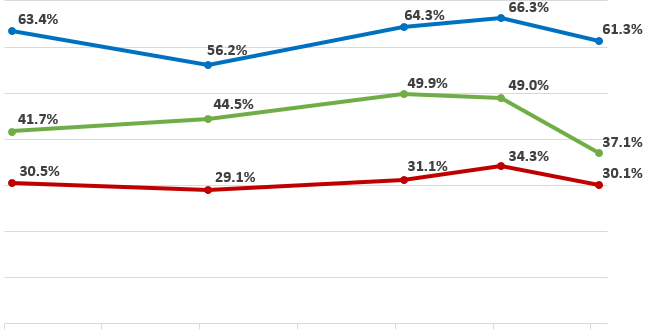 2020 FEB
2018 AUG
2019 AUG
2017 AUG
2020 AUG
Use of cigarettes with ‘squeeze or crush’ flavour capsules – Past 30 days
AMONG PAST 30-DAY SMOKERS
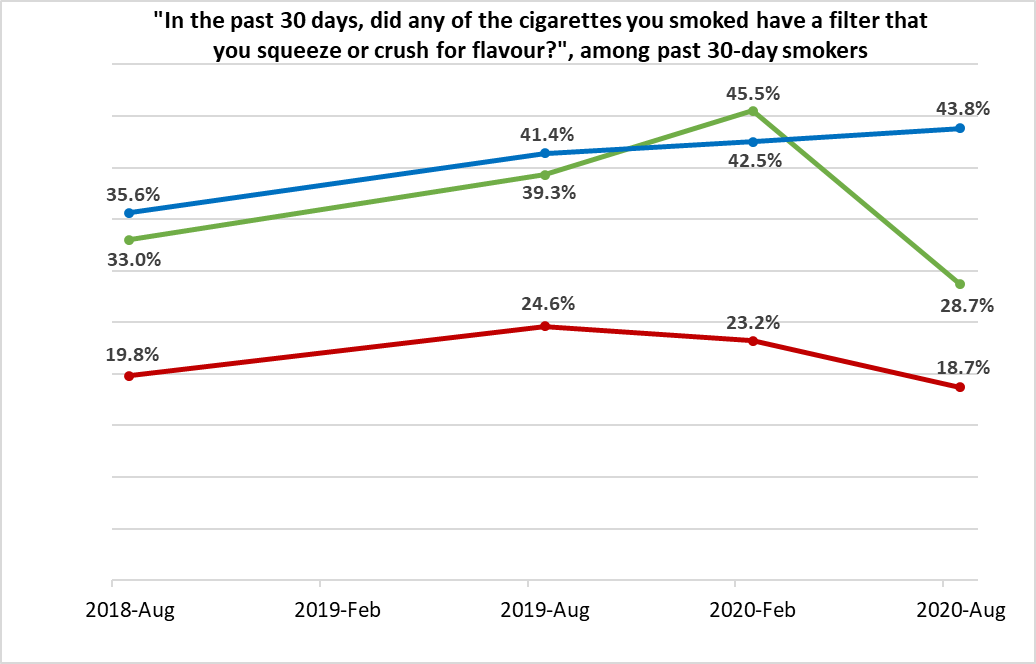 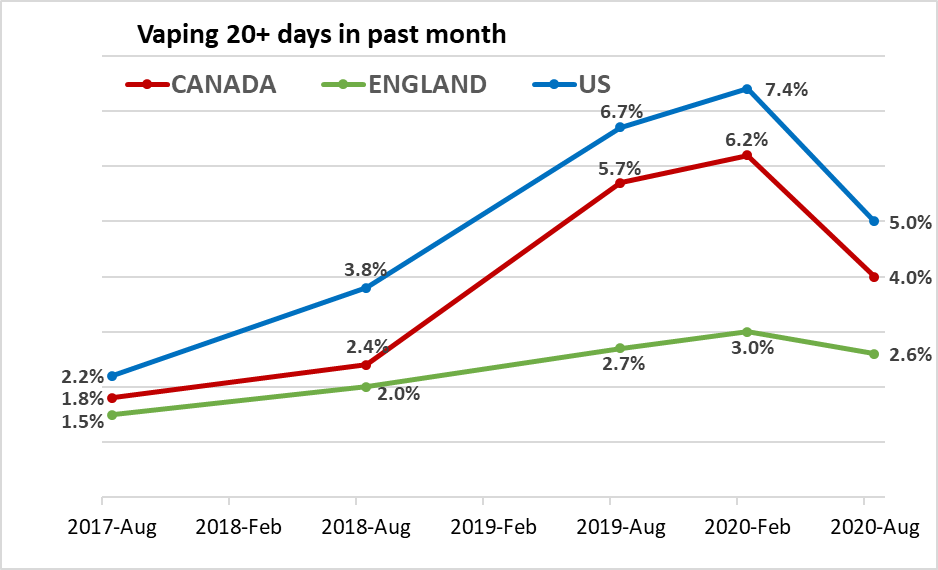 2020 FEB
2019 AUG
2018 AUG
2020 AUG
Use of ‘unregulated’ cigarettes Past 30 Days
AMONG PAST 30-DAY SMOKERS – CANADA ONLY AUG 2020, N=320
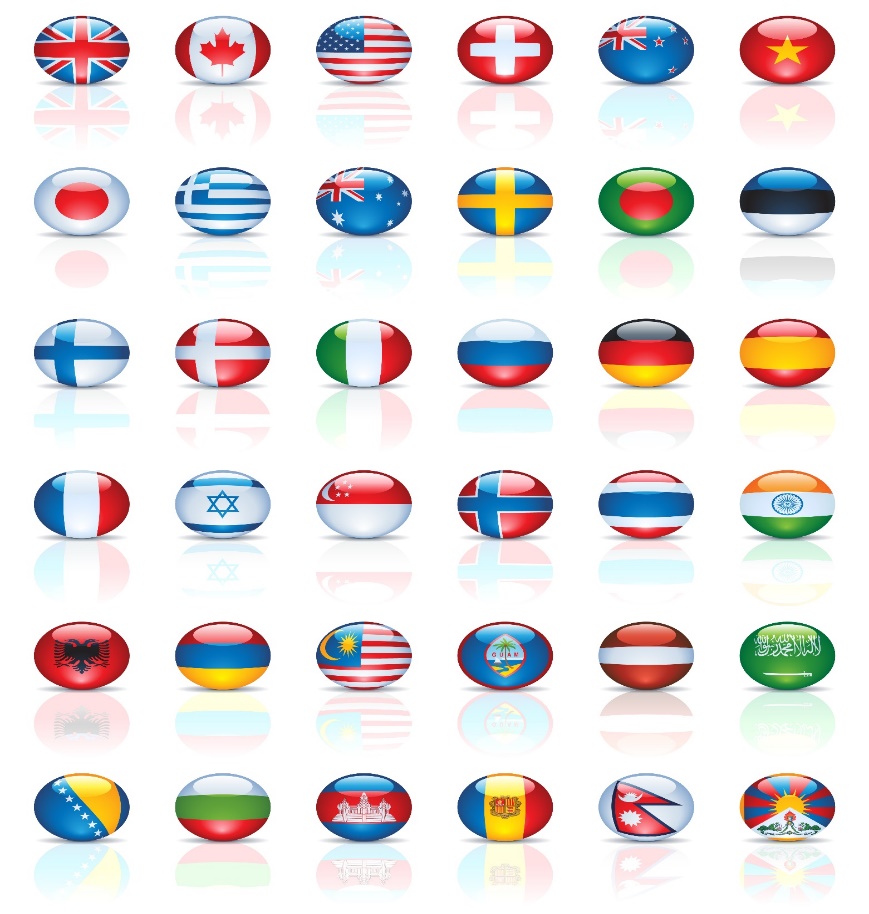 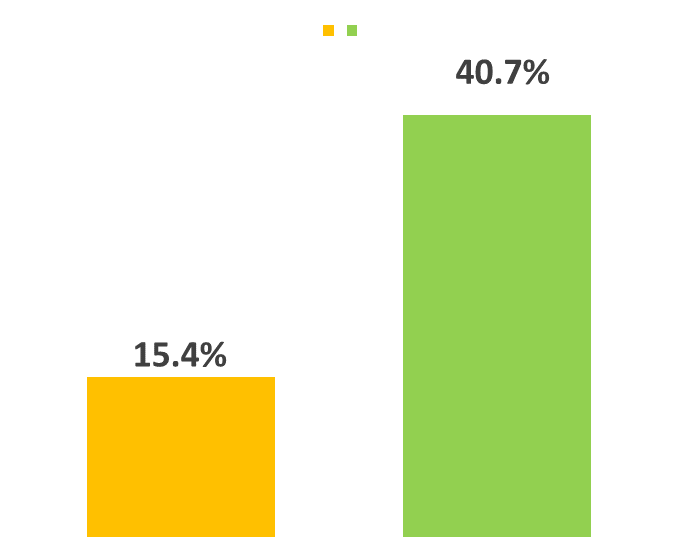 NO MENTHOL
PAST 30 DAYS
MENTHOL
PAST 30 DAYS
*“IN THE PAST 30 DAYS, WERE ANY OF THE CIGARETTES YOU SMOKED FROM A FIRST NATIONS RESERVE, OR CIGARETTES THAT YOU BELIEVE MAY HAVE BEEN SMUGGLED OR FAKE?”, AMONG PAST 30-DAY SMOKERS”
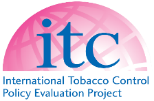 Summary
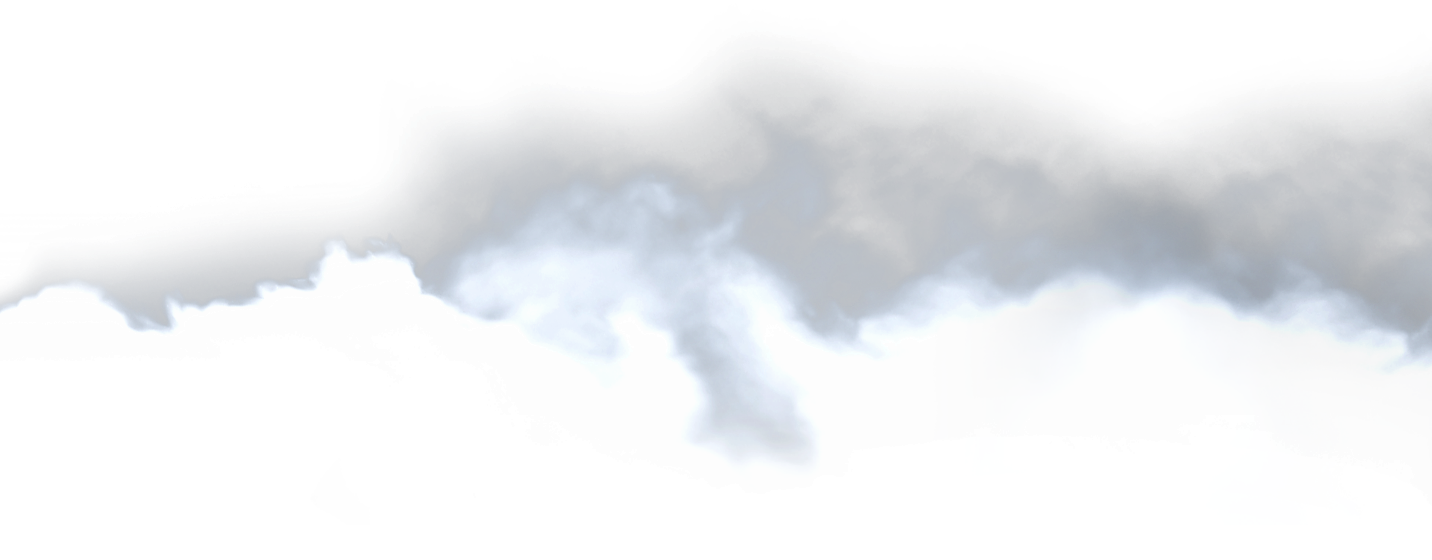 Reduction in vaping to 2018 levels during 2020 pandemic period.
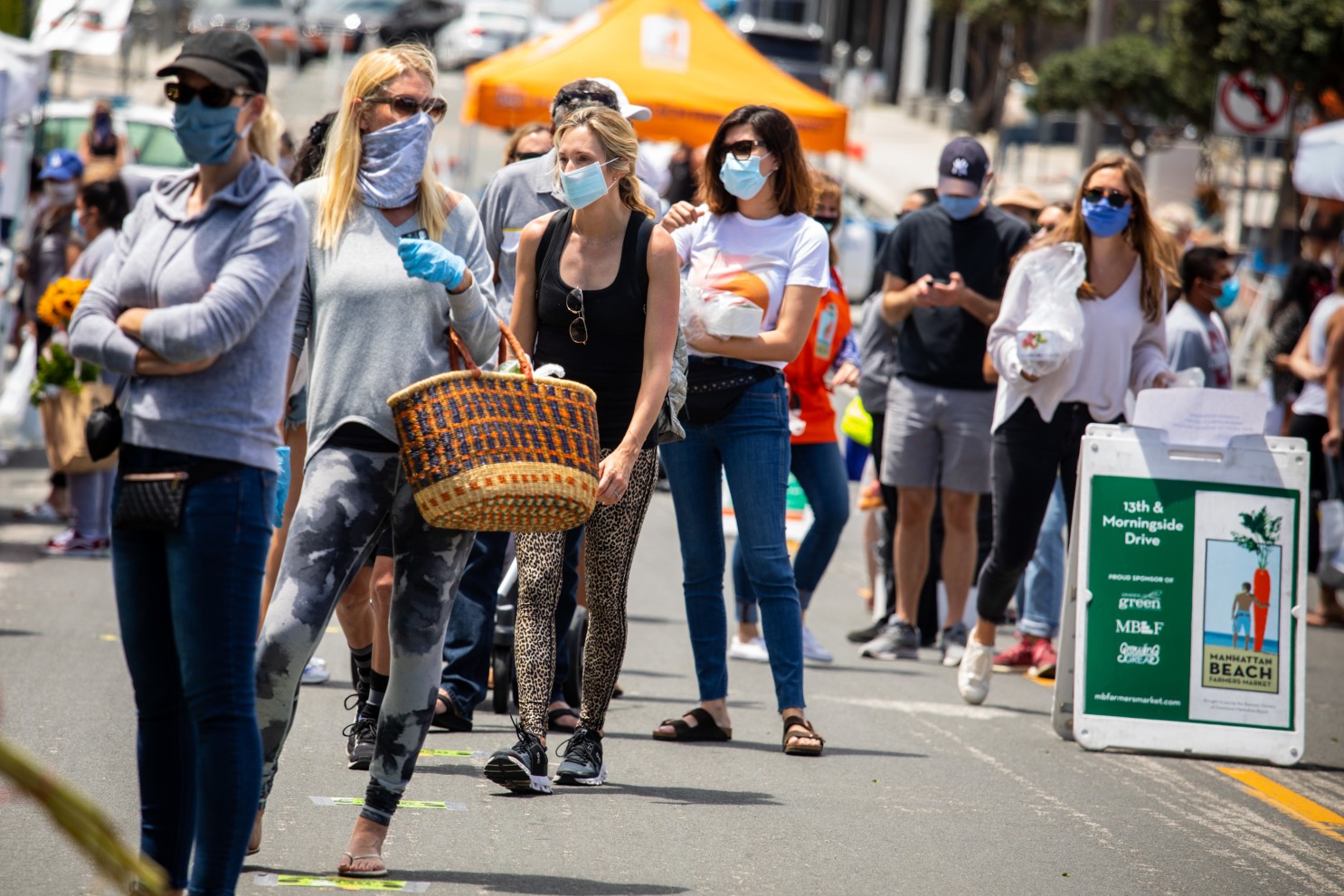 Flavor restrictions have had limited if any impact on use of flavored e-cigarettes among youth.
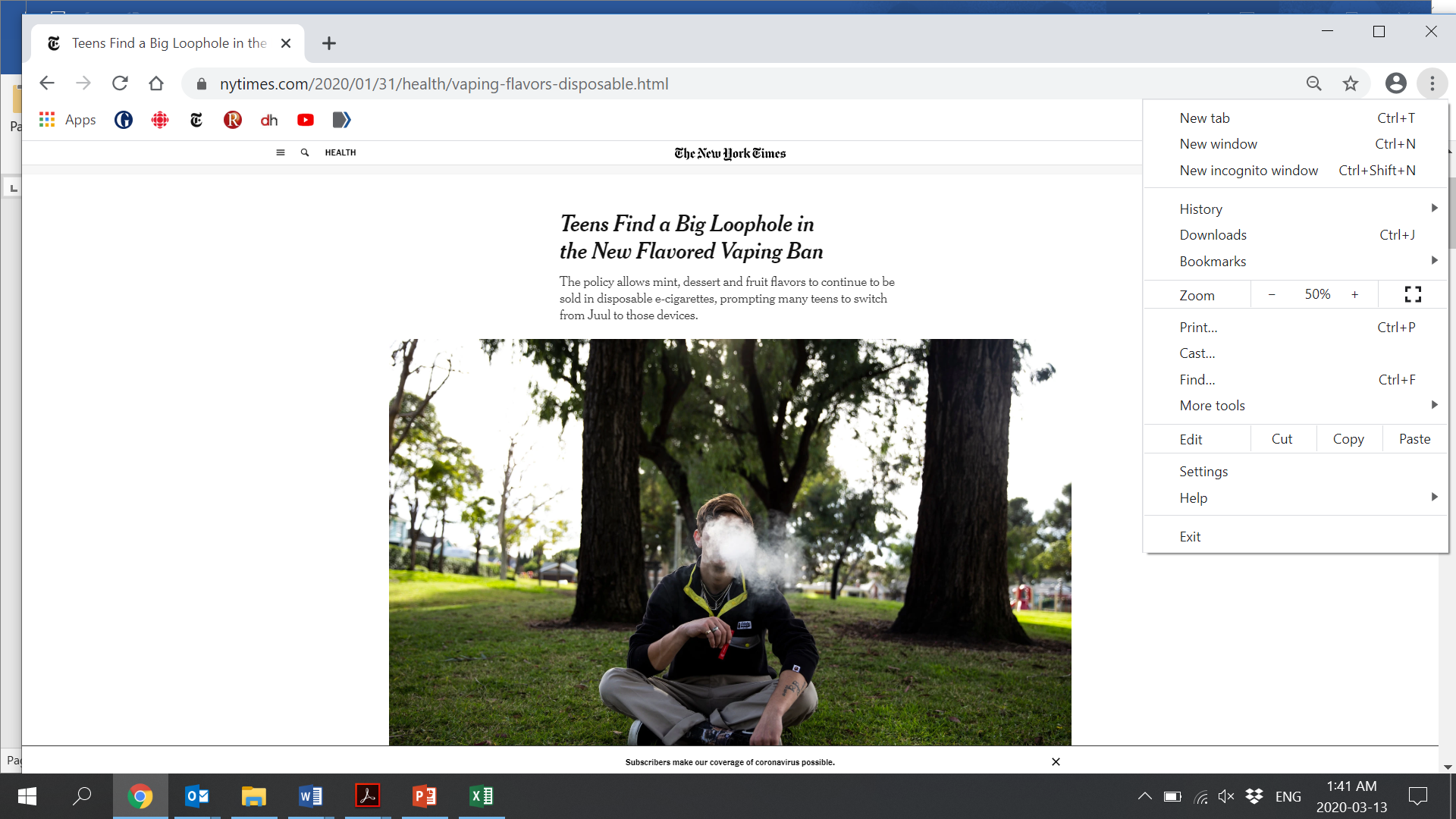 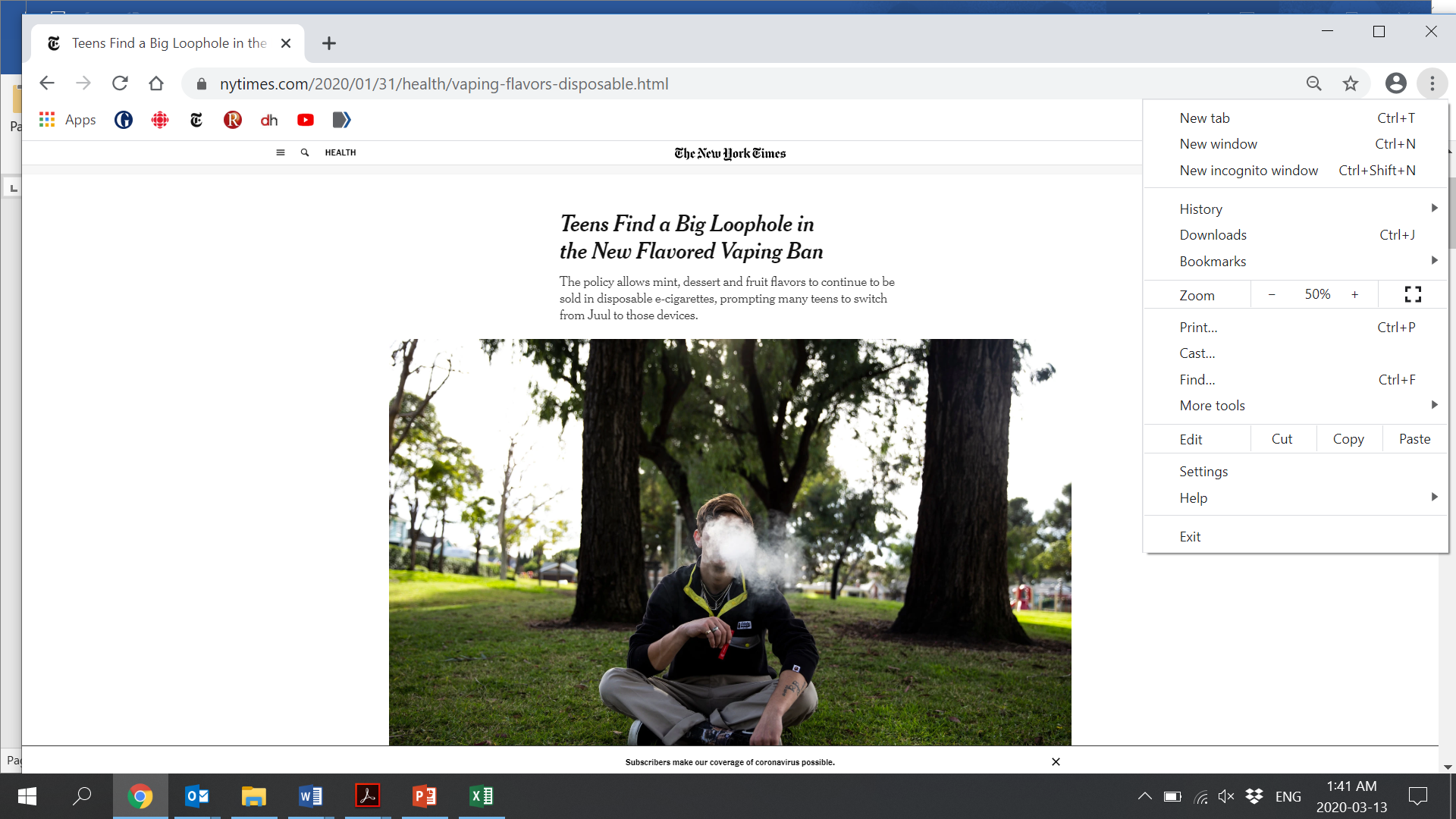 https://www.nytimes.com/2020/01/31/health/vaping-flavors-disposable.html
Rise of disposable products following flavor restrictions.
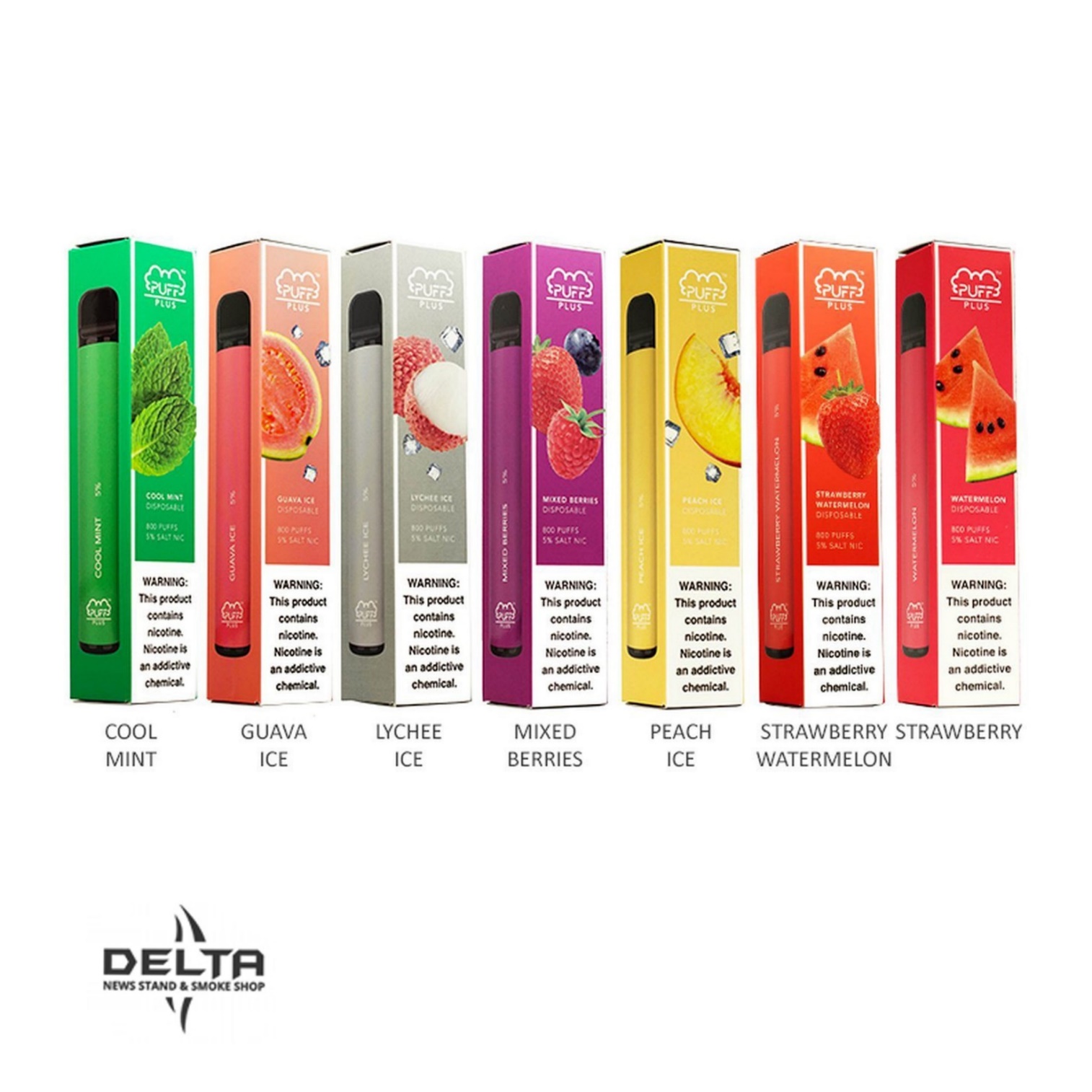 [Speaker Notes: 2020 NYTS: Among high school current e-cigarette users, the most commonly used device type was prefilled pods or cartridges (48.5%; 1.45 million), followed by disposables (26.5%; 790,000), and tanks (14.8%; 440,000). Among middle school current e-cigarette users, the most commonly used device type was prefilled pods or cartridges (41.3%; 220,000), followed by tanks (21.5%; 110,000), and disposables (15.2%; 80,000)

CDC RETAIL SALES ANALYSIS: https://www.cdc.gov/mmwr/volumes/69/wr/mm6937e2.htm]
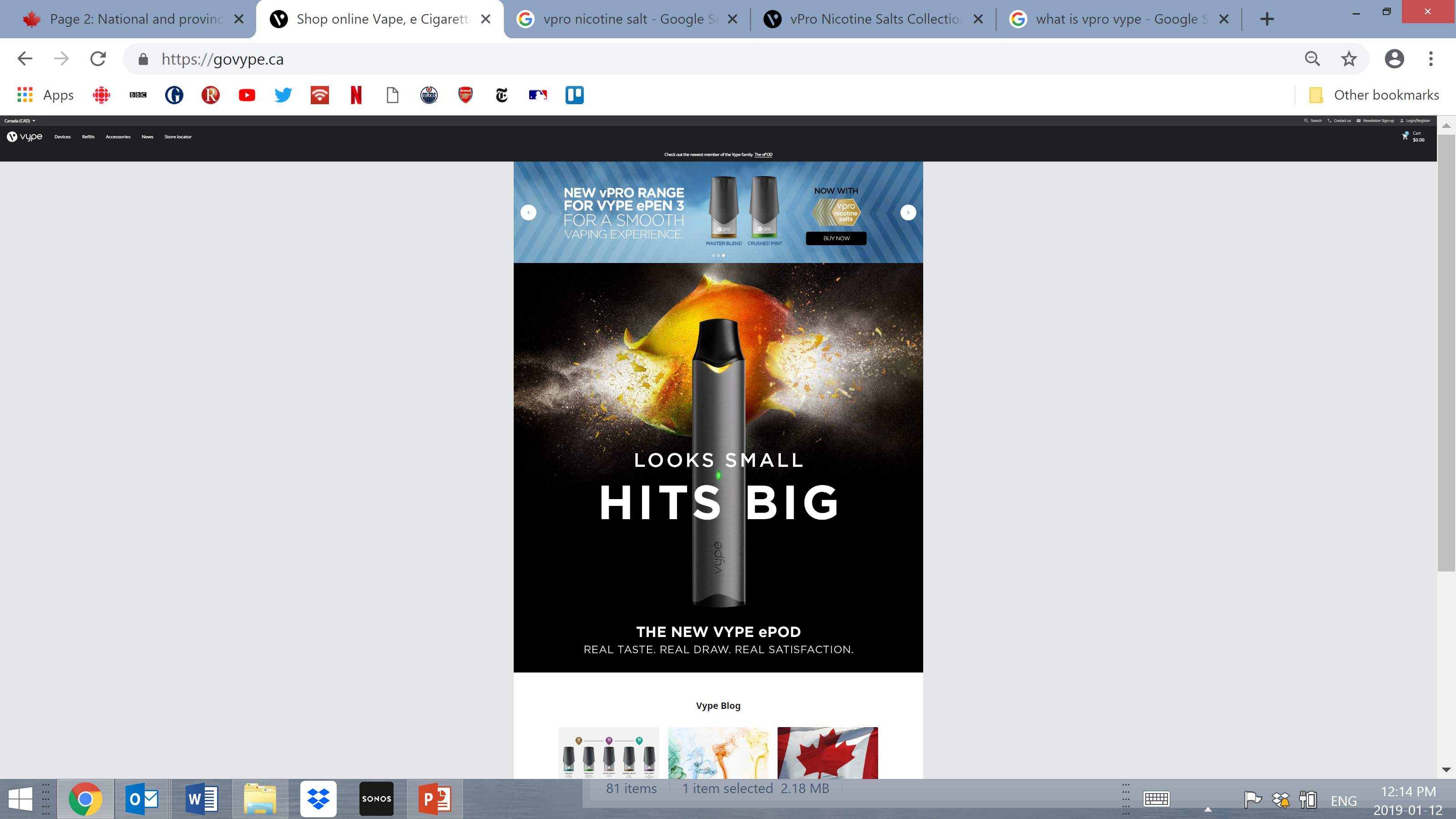 PRIORITIES
Market-wide shift to higher nicotine salt-base products, which are associated with greater dependence symptoms.
HTTPS://GOVYPE.CA/
55
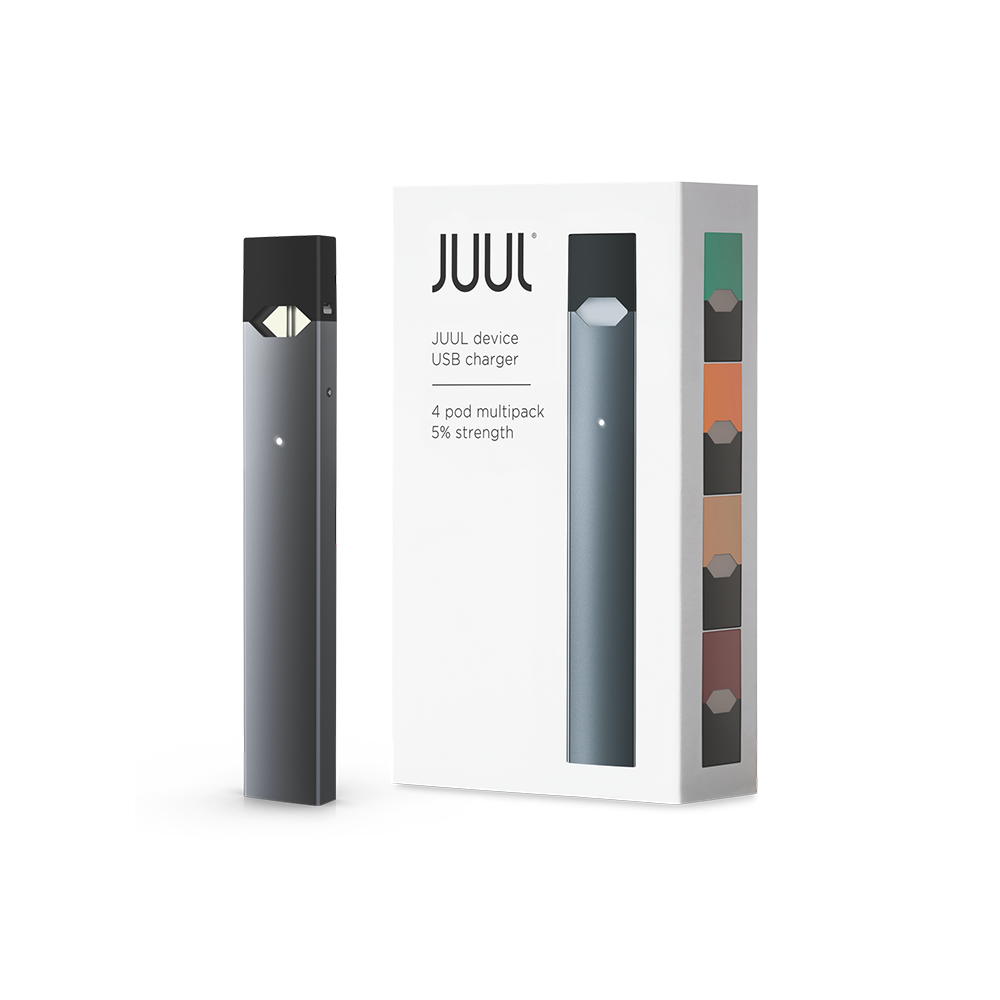 BAD NEWS
Vapes can deliver nicotine like  cigarettes.
https://www.juul.ca/shop/devices/starter-kit
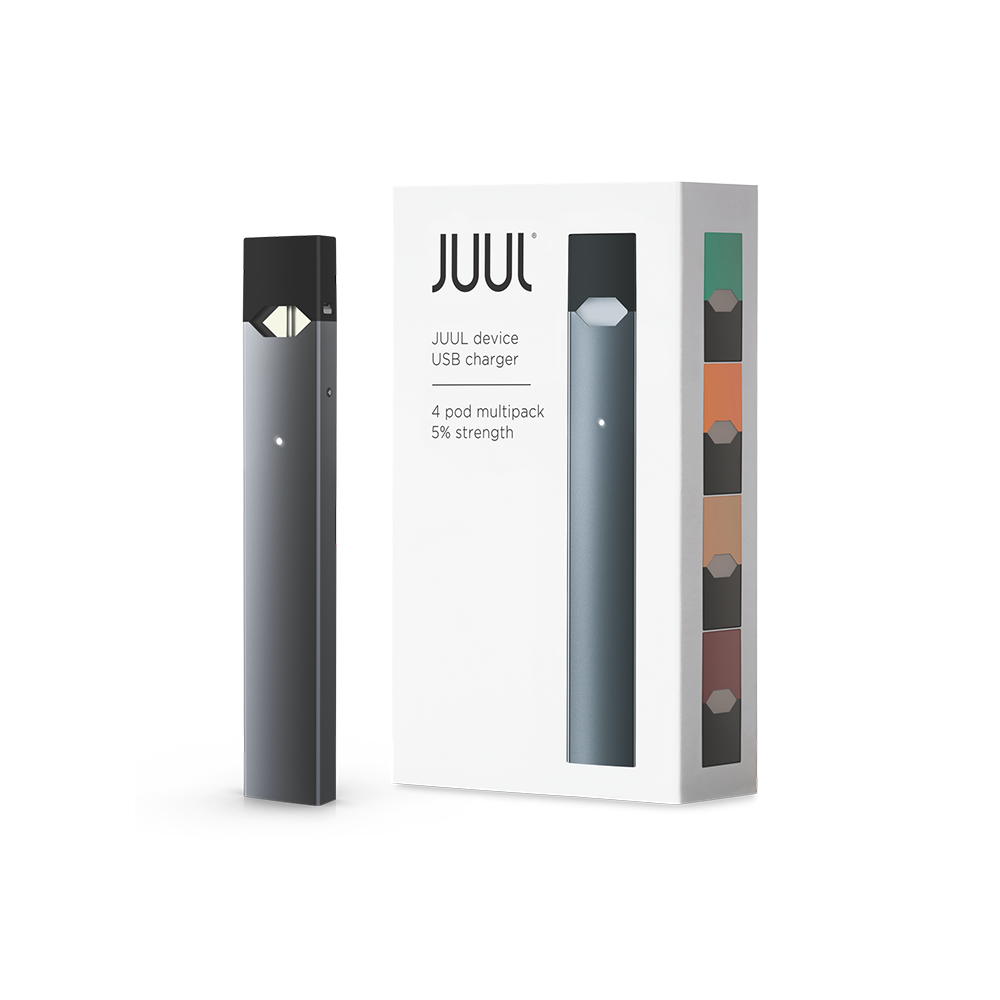 GOOD NEWS
Vapes can deliver nicotine like  cigarettes.
https://www.juul.ca/shop/devices/starter-kit
Marketing has had greater impact on youth vaping compared to adult vaping.
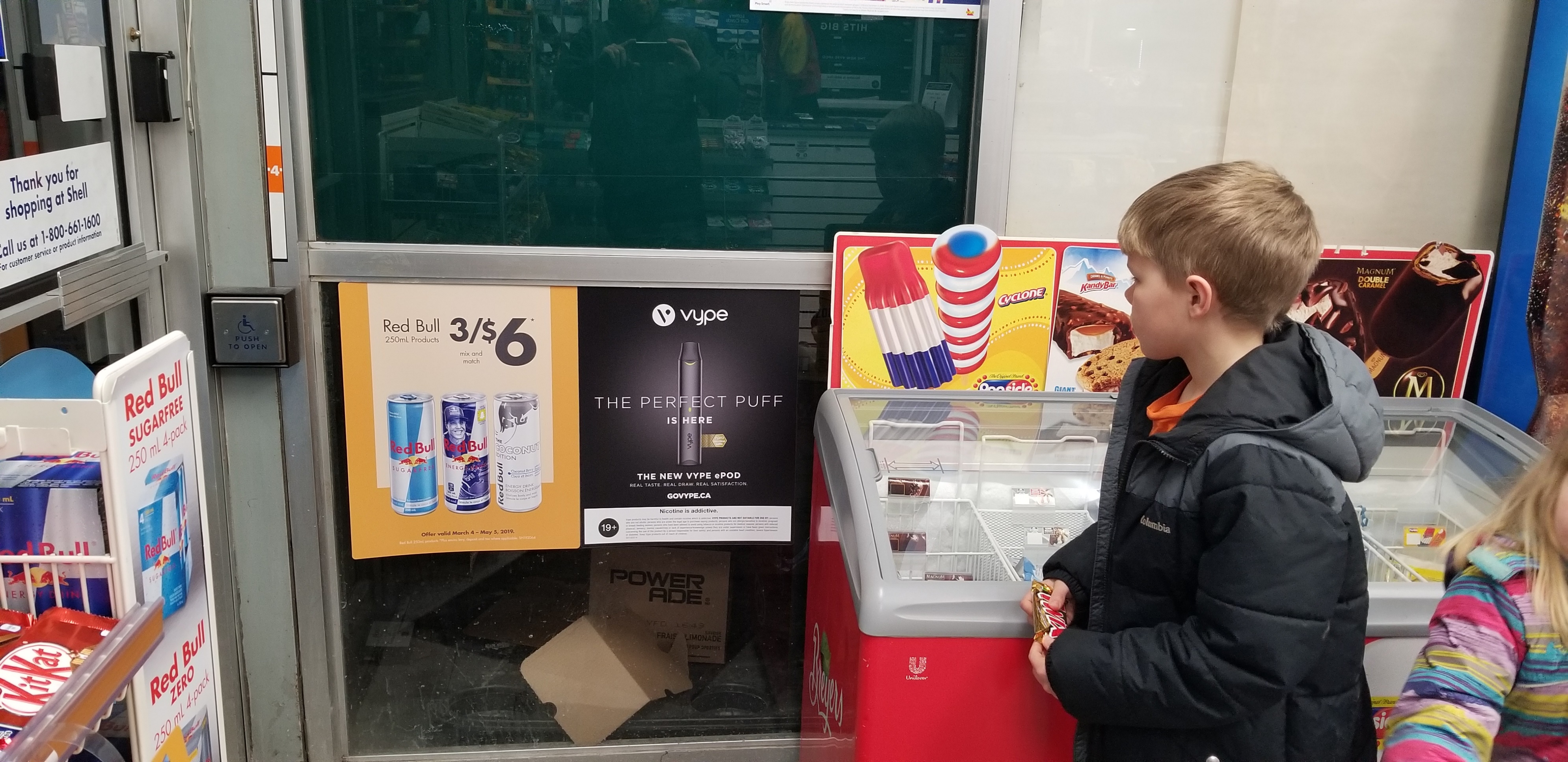 58
Decreased vaping among U.S. adults 30 years and older.
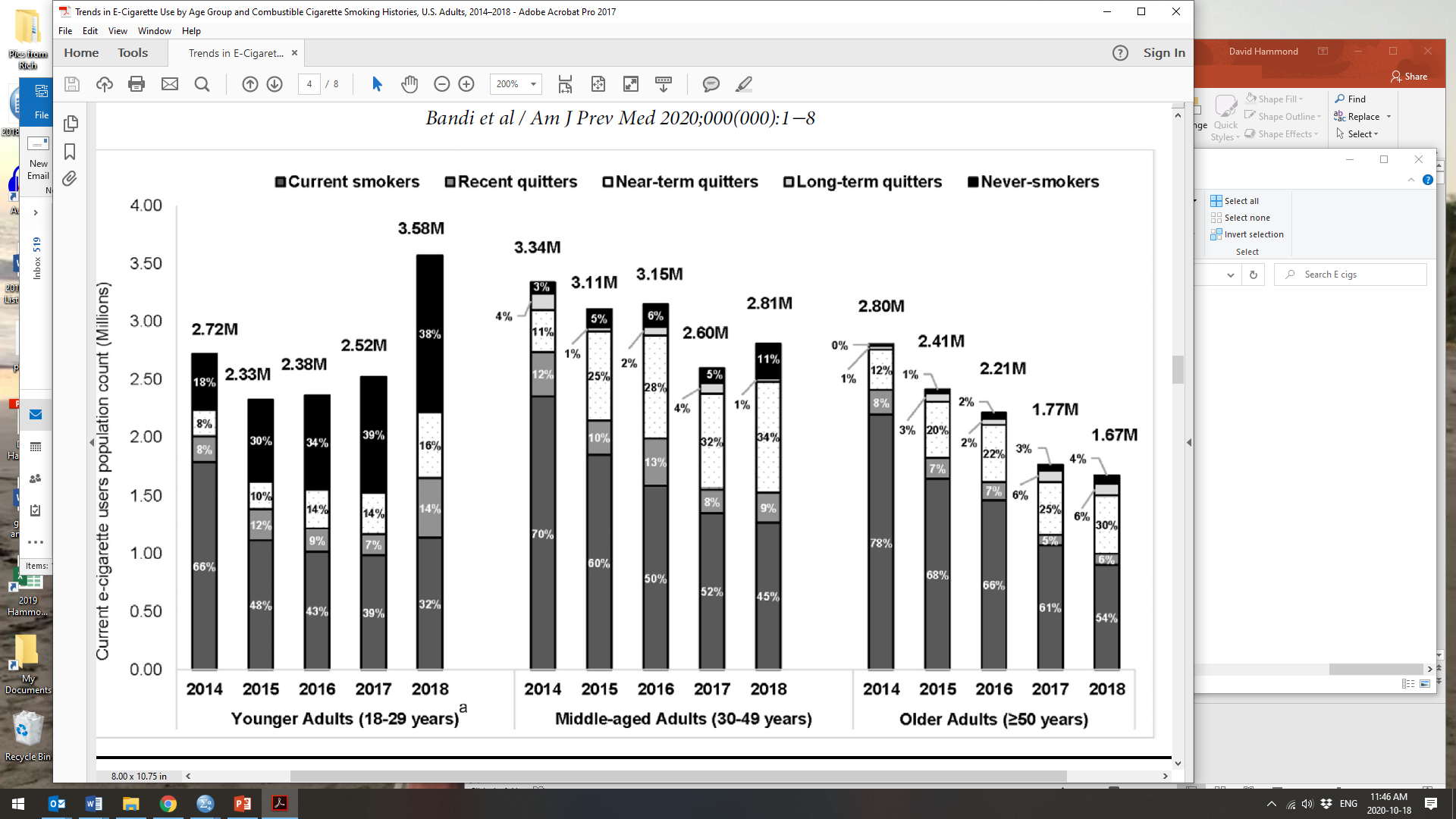 SOURCE: NHIS Data 2014-2019. Bandi et al . Am J Prev Med 2020;000(000):1−8
Largest increases among never-smoking young adults.
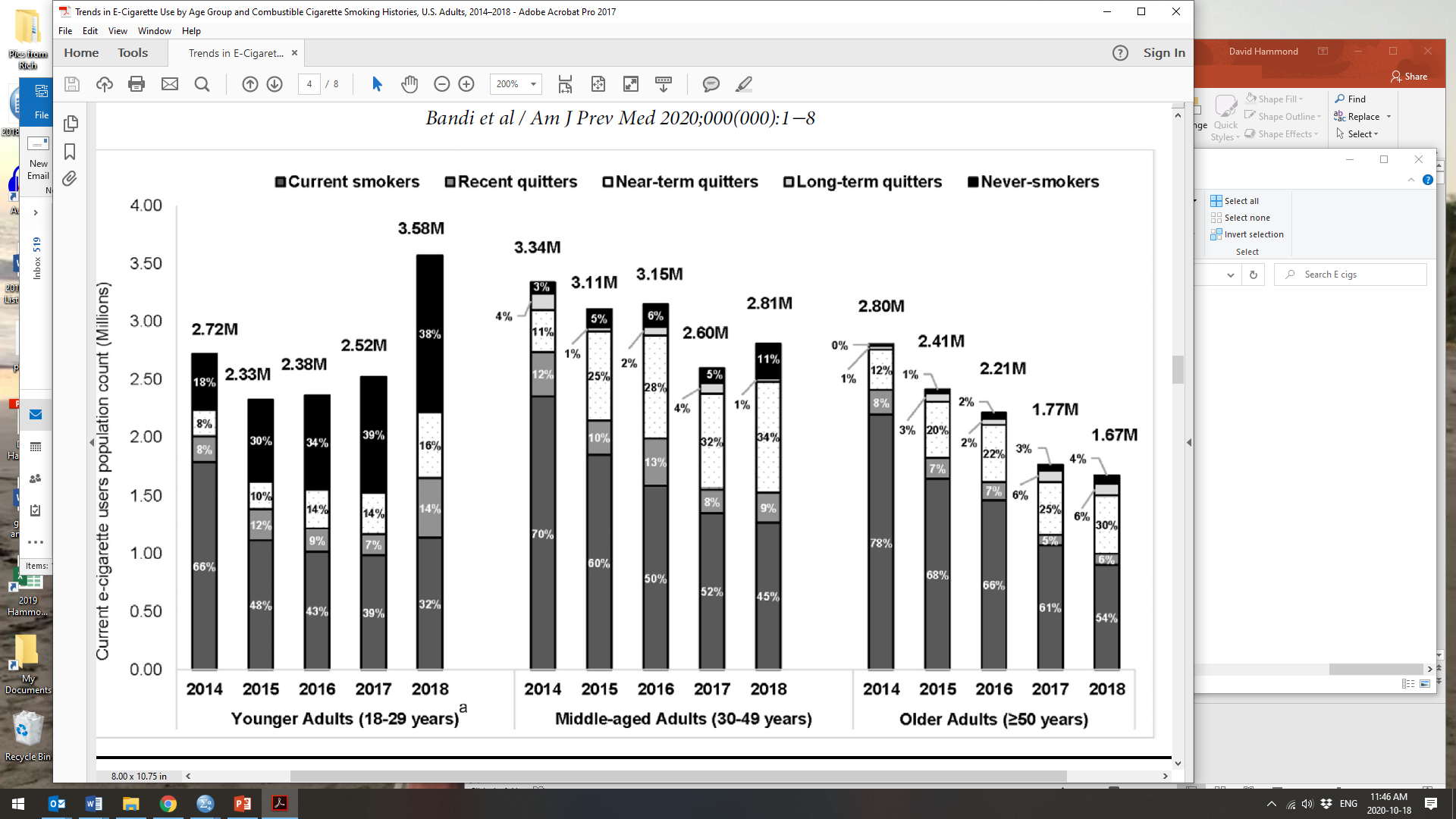 SOURCE: NHIS Data 2014-2019. Bandi et al . Am J Prev Med 2020;000(000):1−8
Largest increases among never-smoking young adults.
Only 25% of young adults vape for the purpose of quitting smoking, cutting back, or staying quit.
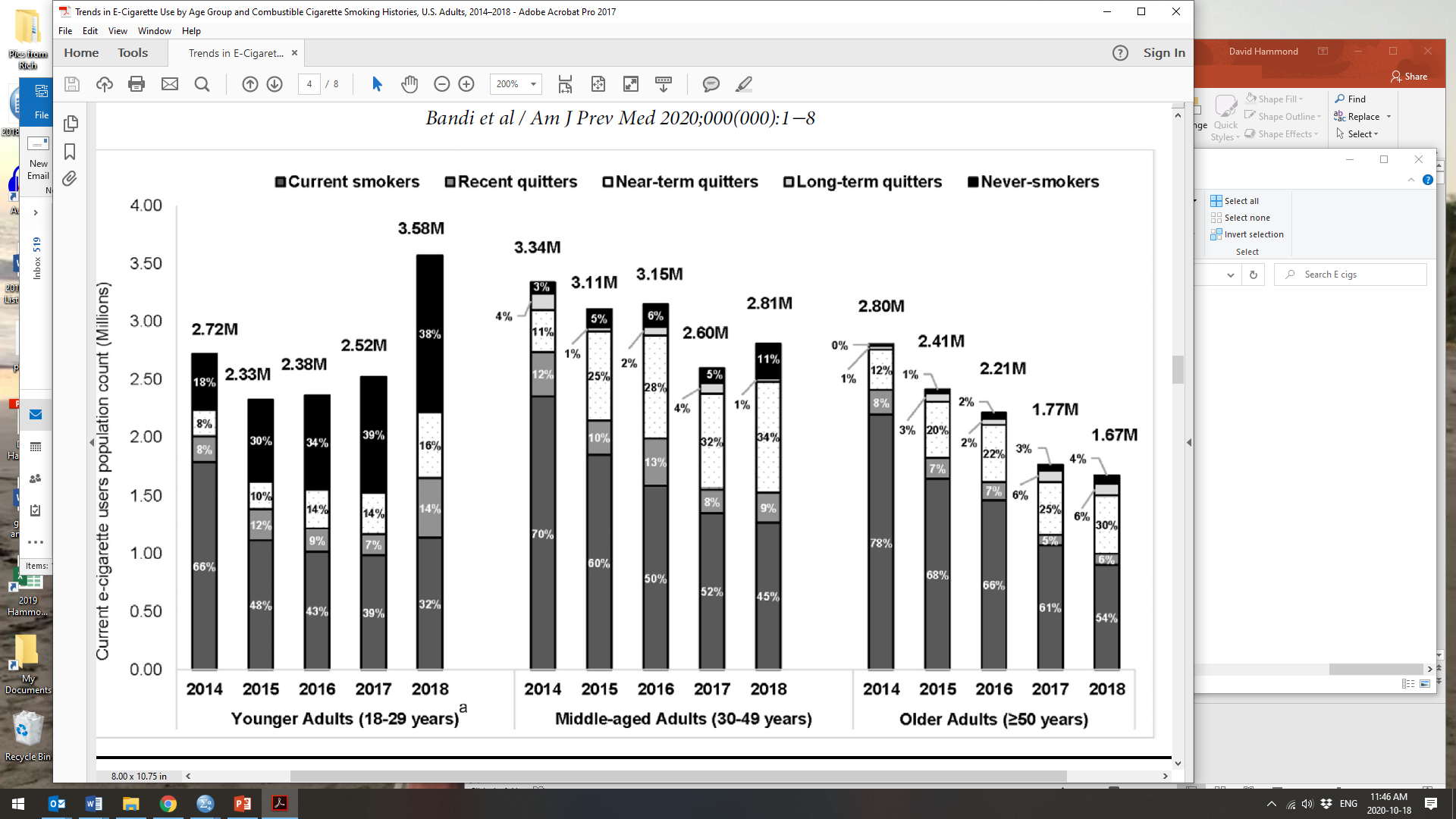 DAI H, LEVENTHAL AM. PREVALENCE OF NVP USE AMONG ADULTS IN THE UNITED STATES, 2014-2018. J AM MED ASSOC. 322 (18):1824-1827.
SOURCE: NHIS Data 2014-2019. Bandi et al . Am J Prev Med 2020;000(000):1−8
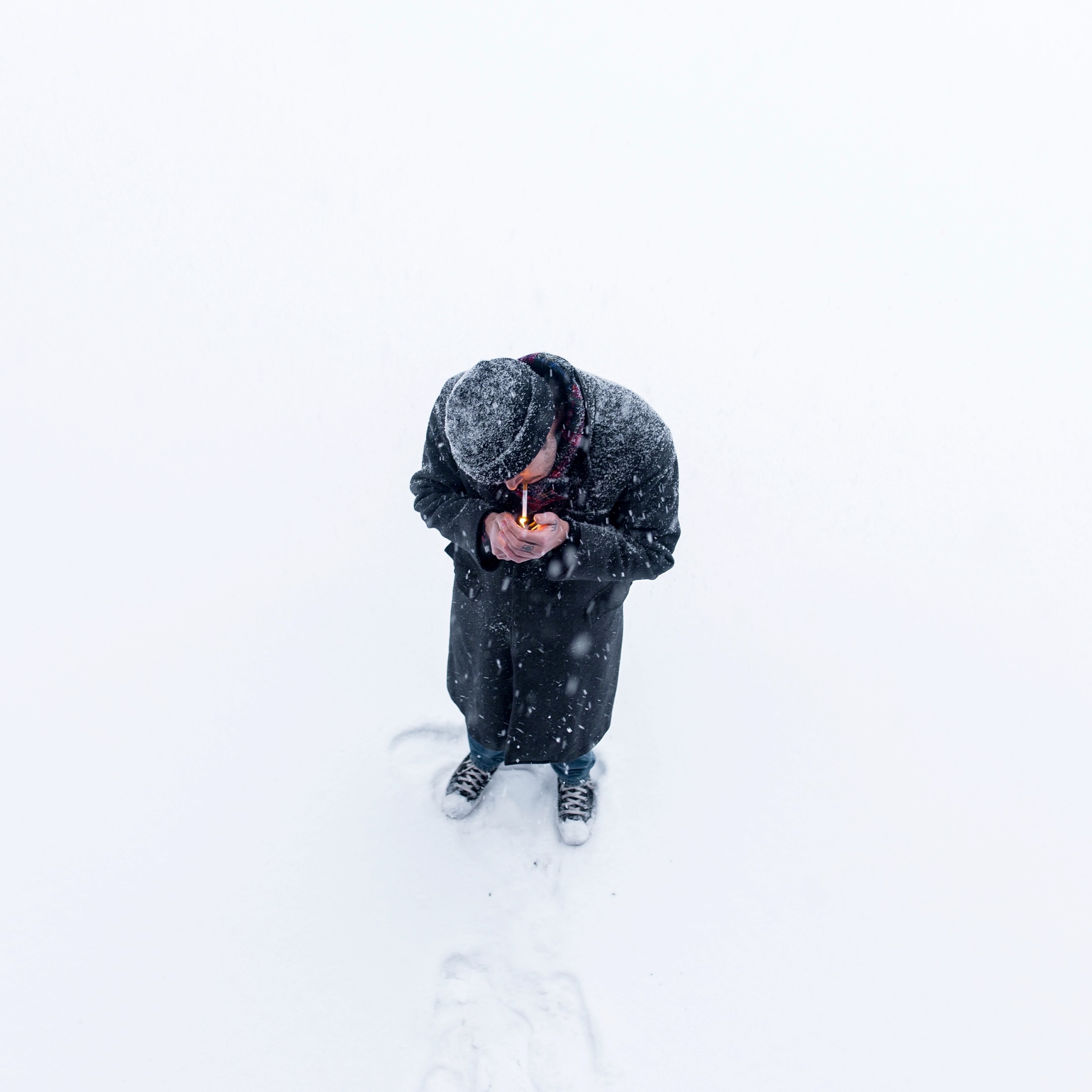 Opportunities to reduce youth vaping, without discouraging switching among adult smokers?
REGULATIONS
Limits on nicotine content?
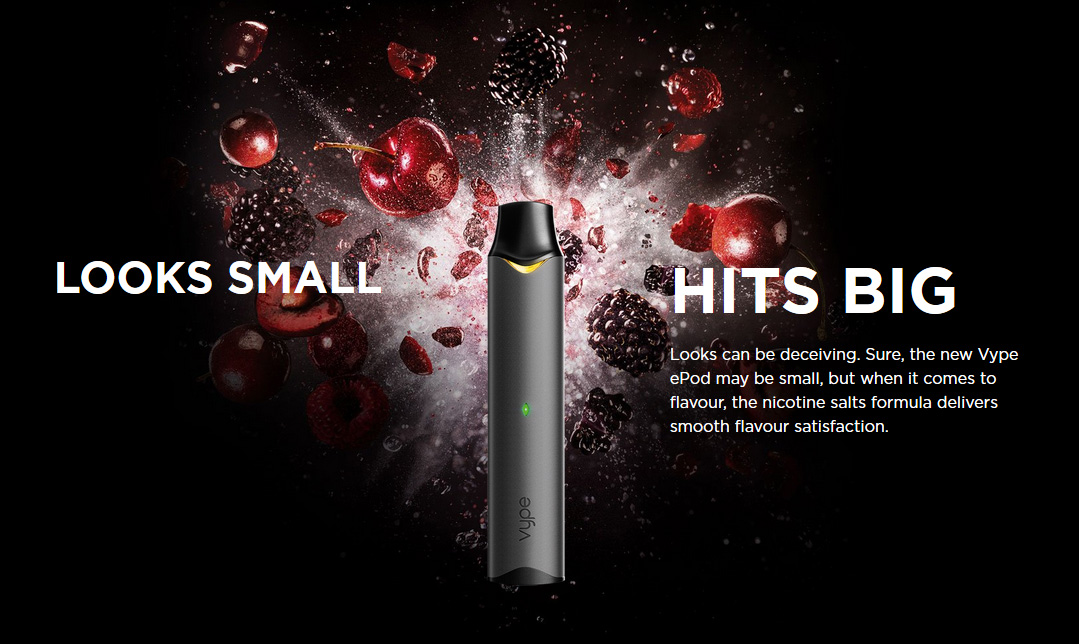 63
International policy innovation
New vaping policies in Canada
Comprehensive marketing restrictions
Nicotine limits
Flavour restrictions
Minimum legal age & retail access
Plain packaging
Health warnings
Price/taxation
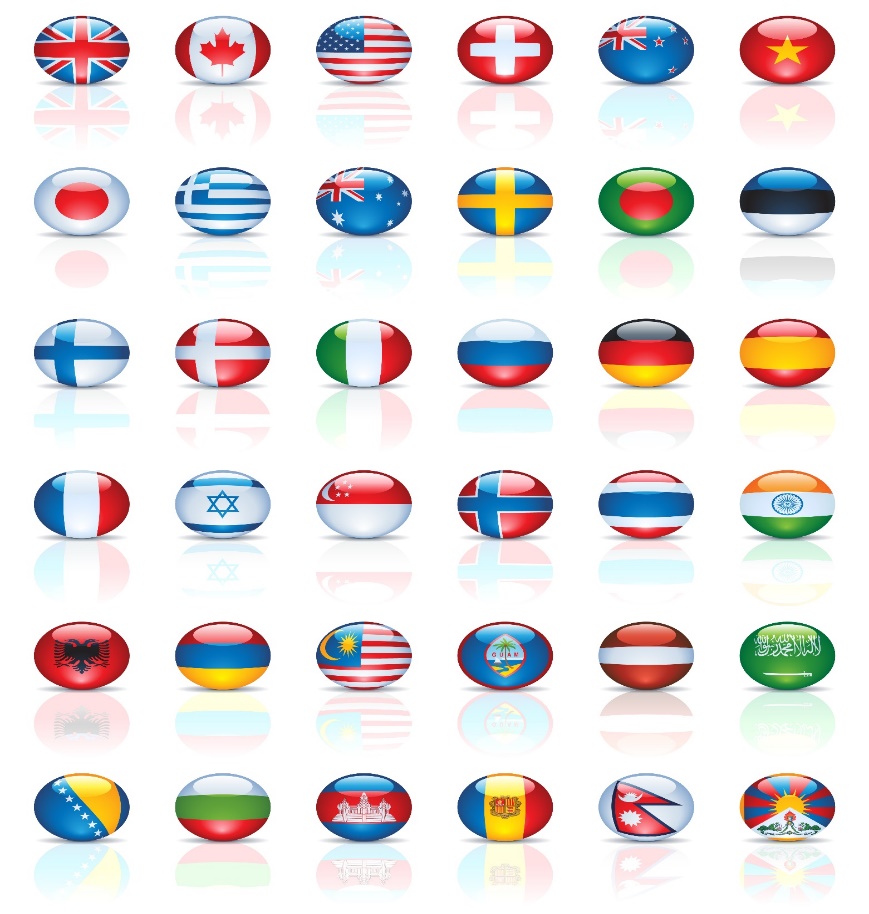 Proportionality
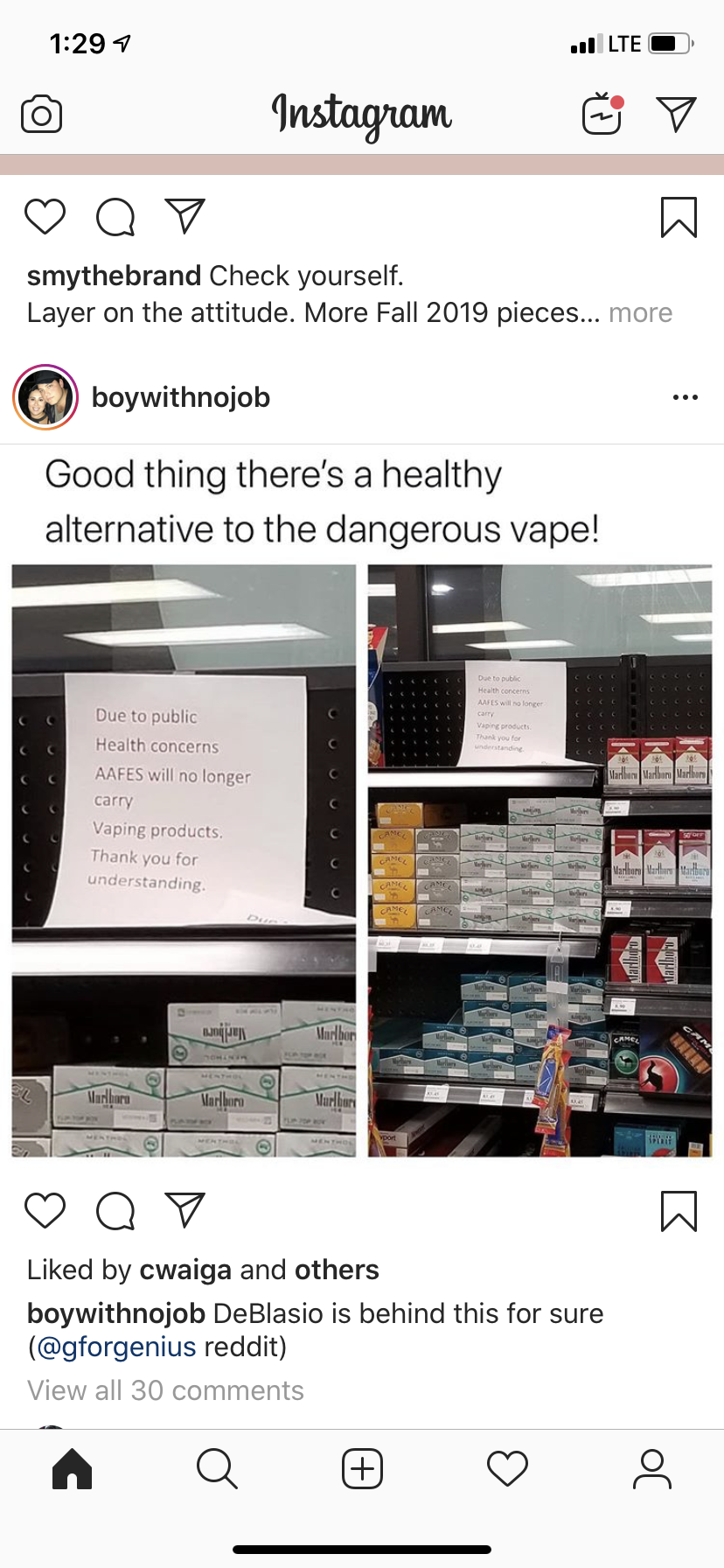 Increase restrictions on most harmful products.
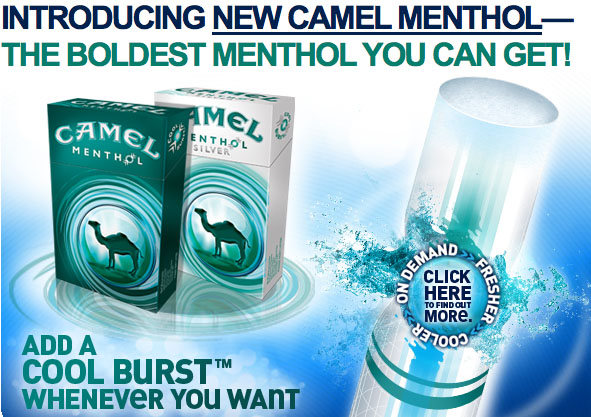 Funding
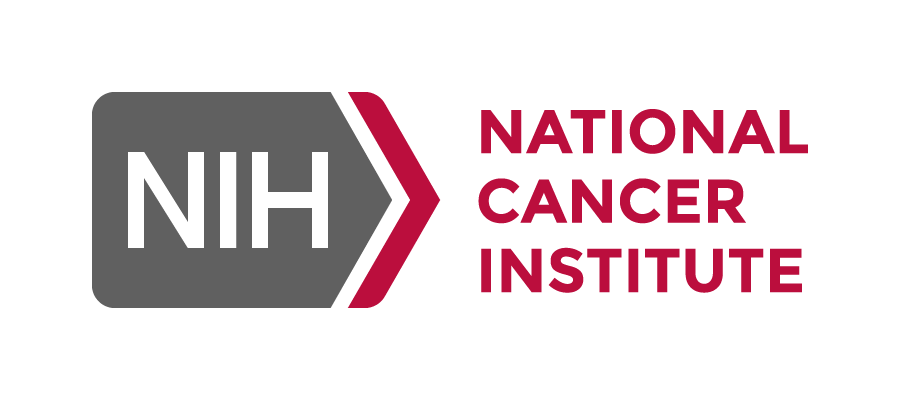 P01 CA200512
Wave 3.5 of this  study was funded by a contribution from Health Canada’s Substance Use and Addictions Program. The views expressed herein do not necessarily represent the views of Health Canada.
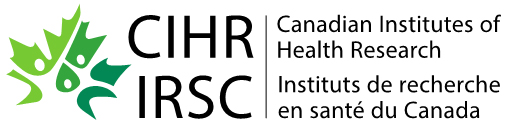 Applied Public Health Chair
Thank you.
David Hammond PhD
SCHOOL OF PUBLIC HEALTH & HEALTH SYSTEMS
UNIVERSITY OF WATERLOO

WEB 	DHAMMOND@UWATERLOO.CA
EMAIL	WWW.DAVIDHAMMOND.CA 
TWITTER	@DAVIDHAMMONDPHD
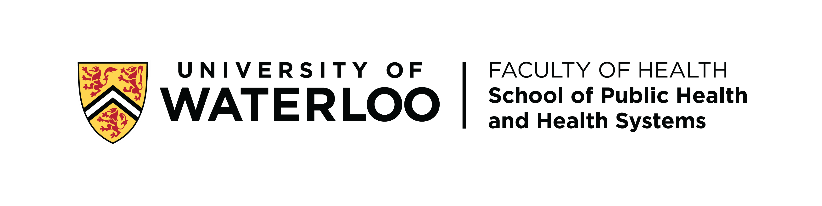 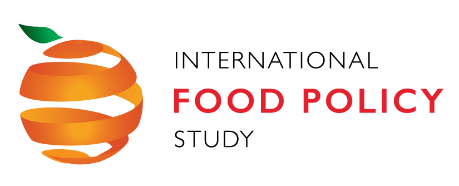 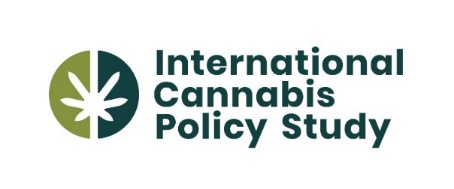 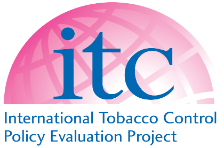